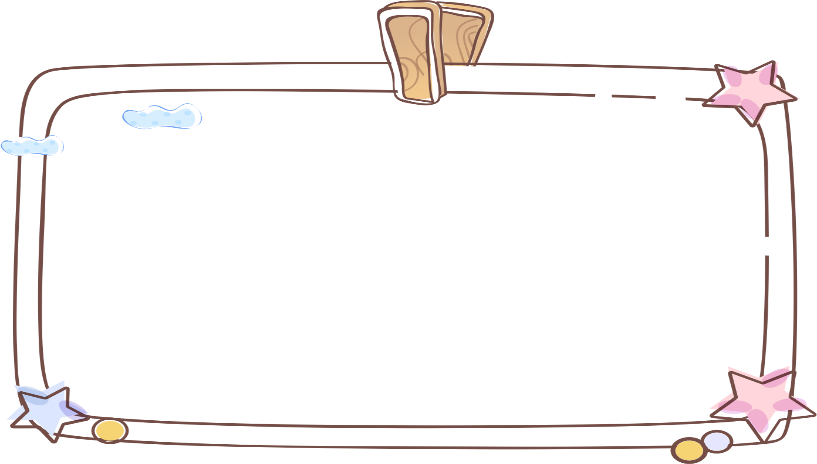 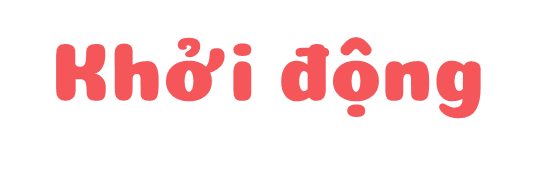 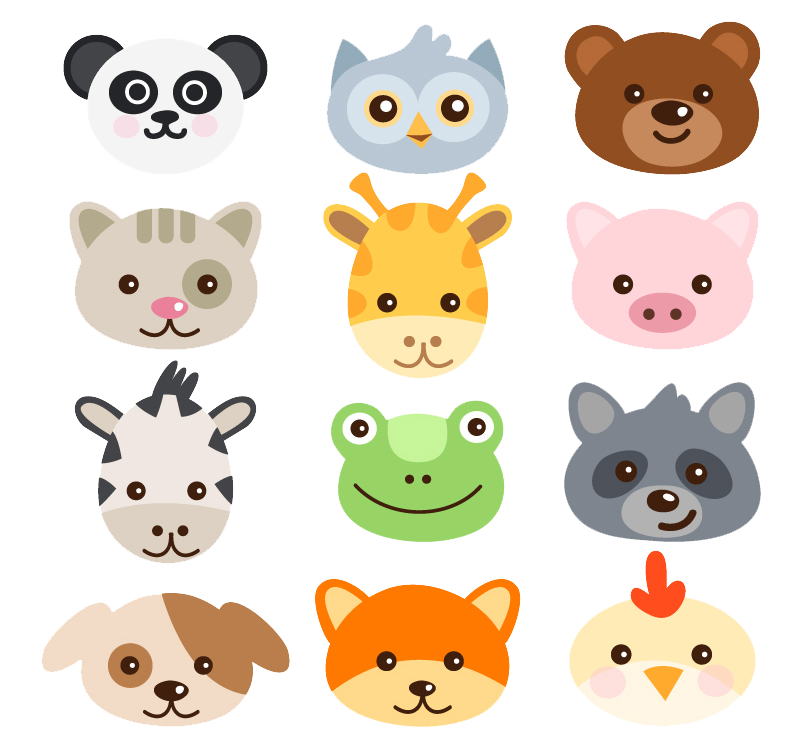 - GV đặt các câu hỏi về cách trừ qua 10 trong phạm vi 20
- Chia lớp thành 2 đội thi trả lời
Trò chơi: Gió thổi
- Đội nào tích lũy được nhiều gió hơn, đội đó chiến thắng
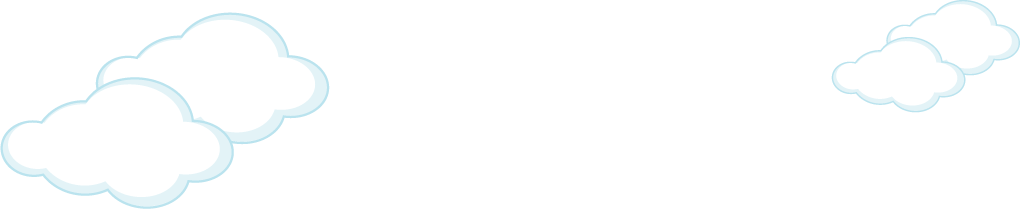 Toán
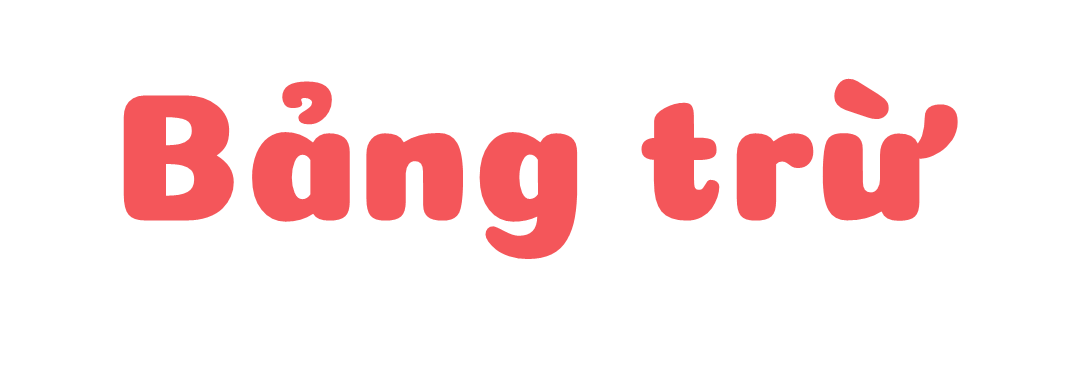 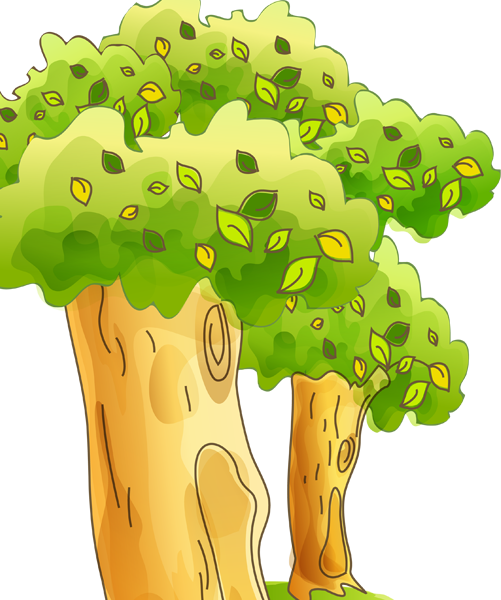 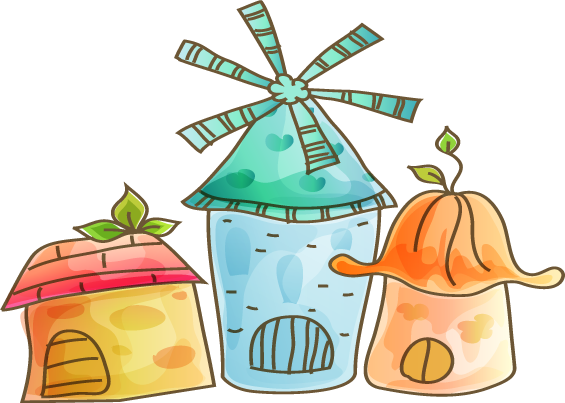 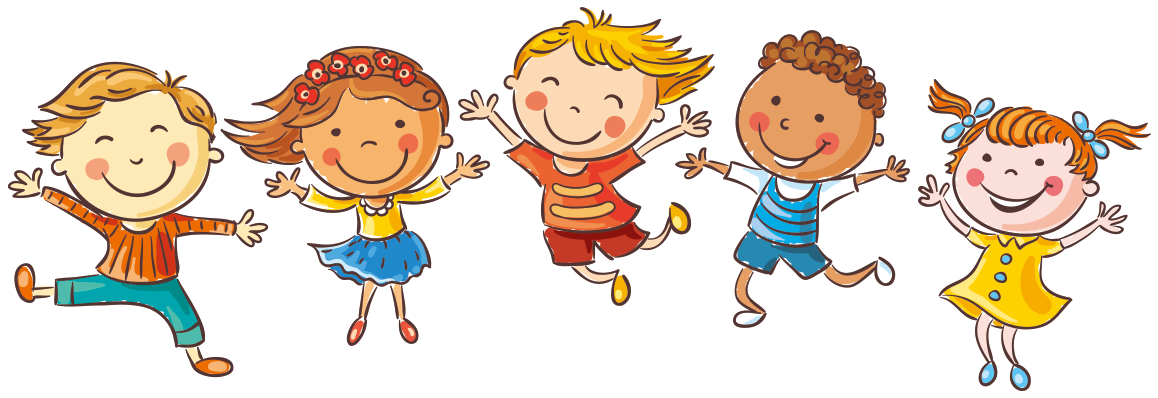 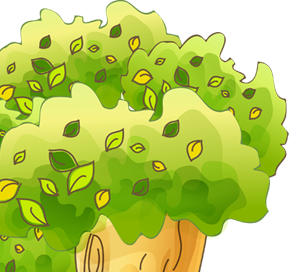 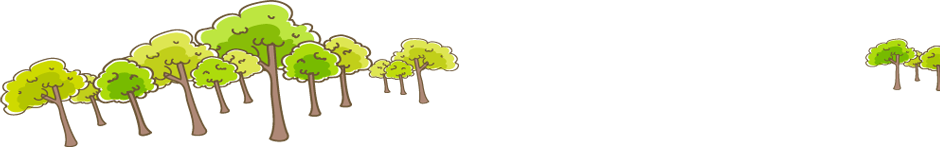 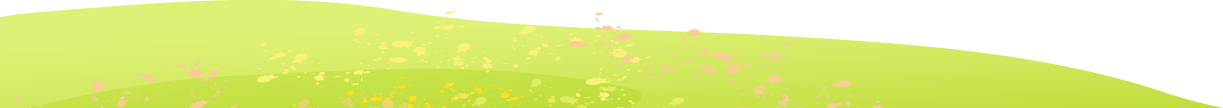 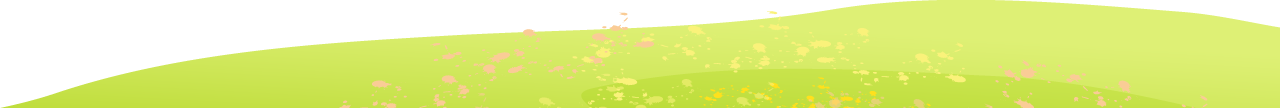 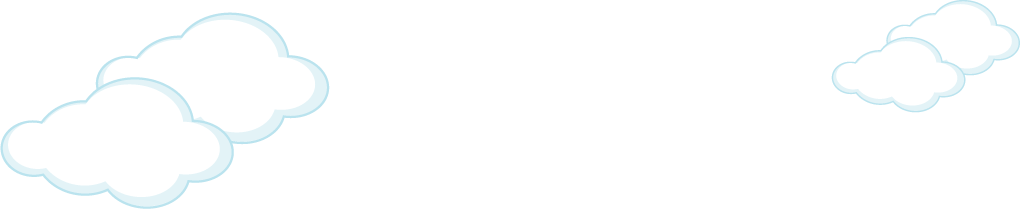 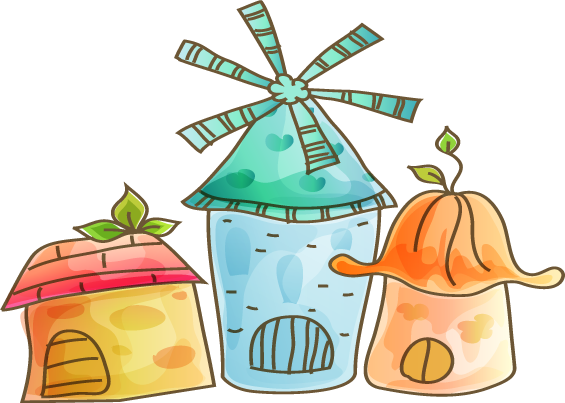 01
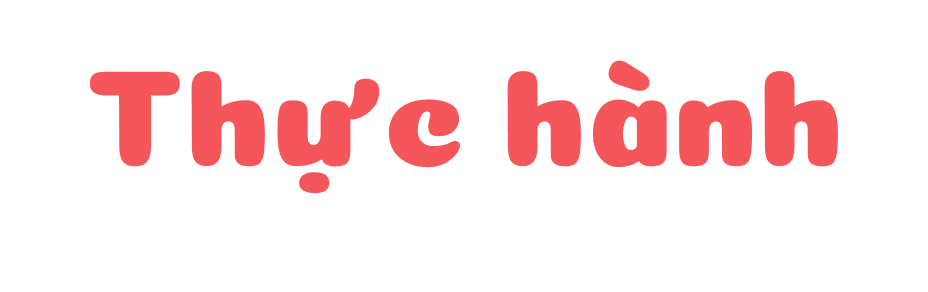 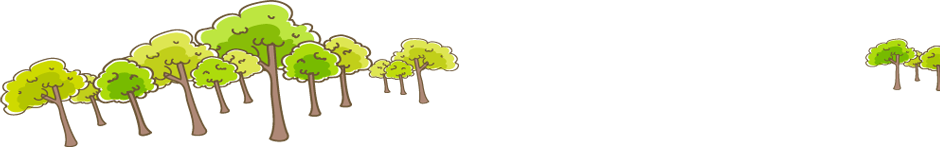 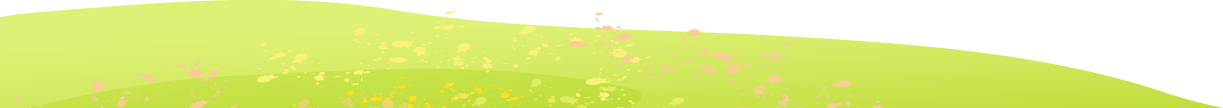 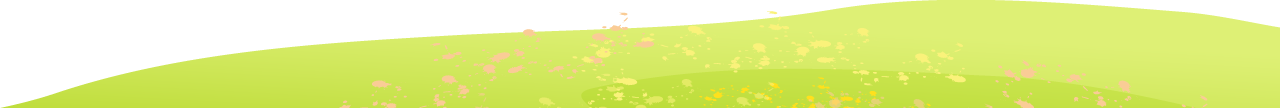 Khôi phục bảng trừ
Nêu các phép tính trừ còn thiếu trong bảng sau
11 – 2
Quy luật sắp xếp 
của bảng là gì?
12 – 3
11 – 3
?
?
?
14 – 5
12 – 5
13 – 5
11 – 5
?
15 – 6
13 – 6
12 – 6
?
?
?
15 – 7
14 – 7
11 – 7
12 – 7
17 – 8
13 – 8
16 – 8
?
14 – 8
11 – 8
?
17 – 9
16 – 9
18 – 9
13 – 9
15 – 9
12 – 9
?
11 – 9
Khôi phục bảng trừ
Quy luật sắp xếp các phép tính trừ trong bảng
11 – 2
1 cột - 1 bảng trừ
11 – 3
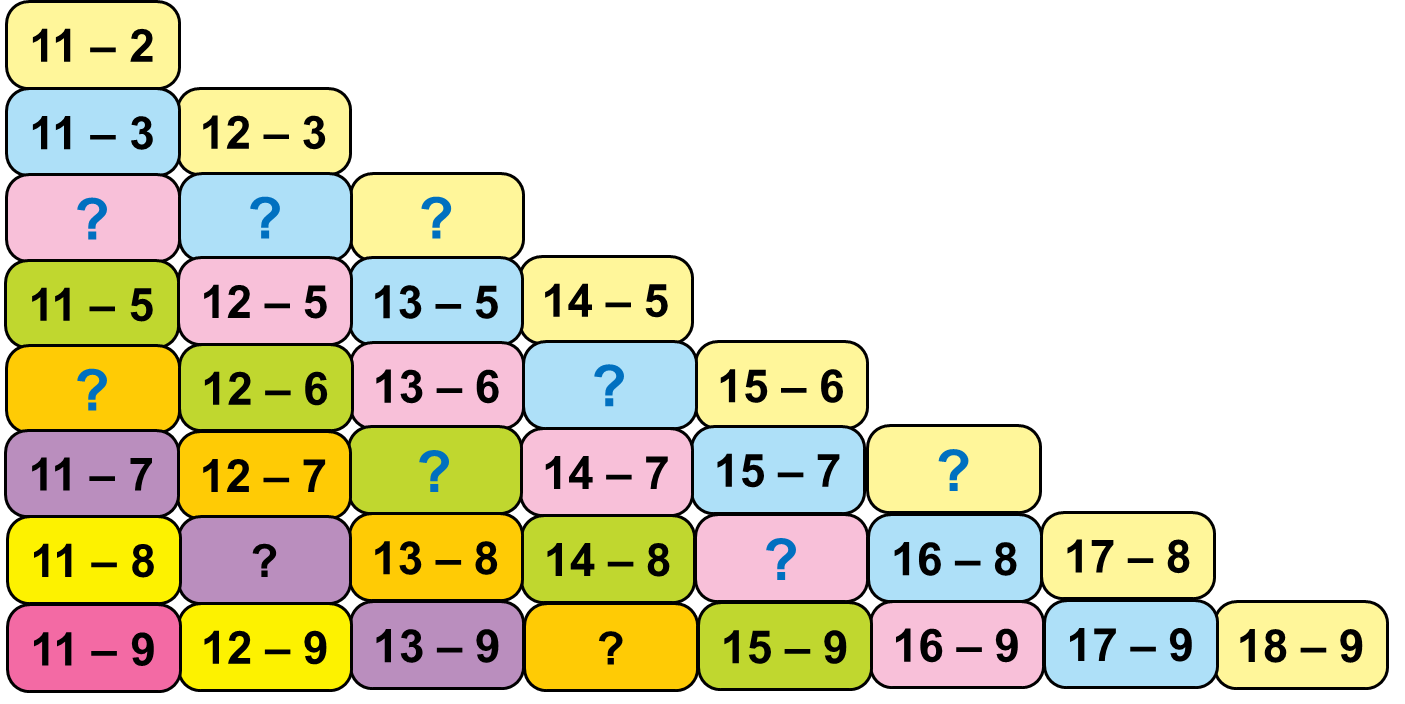 Số bị trừ 
không đổi
Số trừ 
tăng dần
?
11 – 5
?
11 – 7
11 – 8
11 – 9
Khôi phục bảng trừ
Nêu các phép tính trừ còn thiếu trong bảng sau
11 – 2
12 – 3
11 – 3
?
?
?
14 – 5
12 – 5
13 – 5
11 – 5
?
15 – 6
12 – 6
13 – 6
?
?
15 – 7
14 – 7
11 – 7
12 – 7
?
17 – 8
16 – 8
?
14 – 8
11 – 8
?
13 – 8
17 – 9
16 – 9
18 – 9
15 – 9
?
11 – 9
13 – 9
12 – 9
Khôi phục bảng trừ
Nêu kết quả của các phép tính trừ đã điền
Đọc bảng trừ 
theo cột, theo hàng, theo màu
11 – 2
12 – 3
11 – 3
13 – 4
12 – 4
11 – 4
14 – 5
12 – 5
13 – 5
11 – 5
14 – 6
15 – 6
13 – 6
12 – 6
11 – 6
16 – 7
13 – 7
15 – 7
14 – 7
11 – 7
12 – 7
17 – 8
16 – 8
13 – 8
15 – 8
14 – 8
11 – 8
12 – 8
17 – 9
16 – 9
18 – 9
13 – 9
15 – 9
12 – 9
14 – 9
11 – 9
Bảng trừ
11 – 2
Các ô cùng màu là các phép trừ có 
hiệu bằng nhau
12 – 3
11 – 3
13 – 4
12 – 4
11 – 4
14 – 5
12 – 5
13 – 5
11 – 5
14 – 6
15 – 6
13 – 6
12 – 6
11 – 6
16 – 7
13 – 7
15 – 7
14 – 7
11 – 7
12 – 7
17 – 8
16 – 8
13 – 8
15 – 8
14 – 8
11 – 8
12 – 8
17 – 9
16 – 9
18 – 9
13 – 9
15 – 9
12 – 9
14 – 9
11 – 9
Nhận xét sự liên quan giữa bảng trừ và bảng cộng
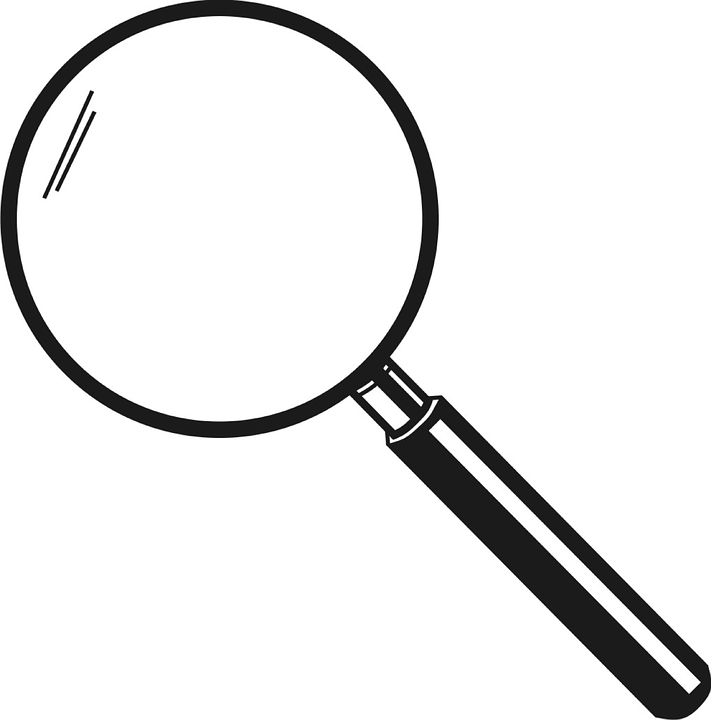 11 - 2 = 9
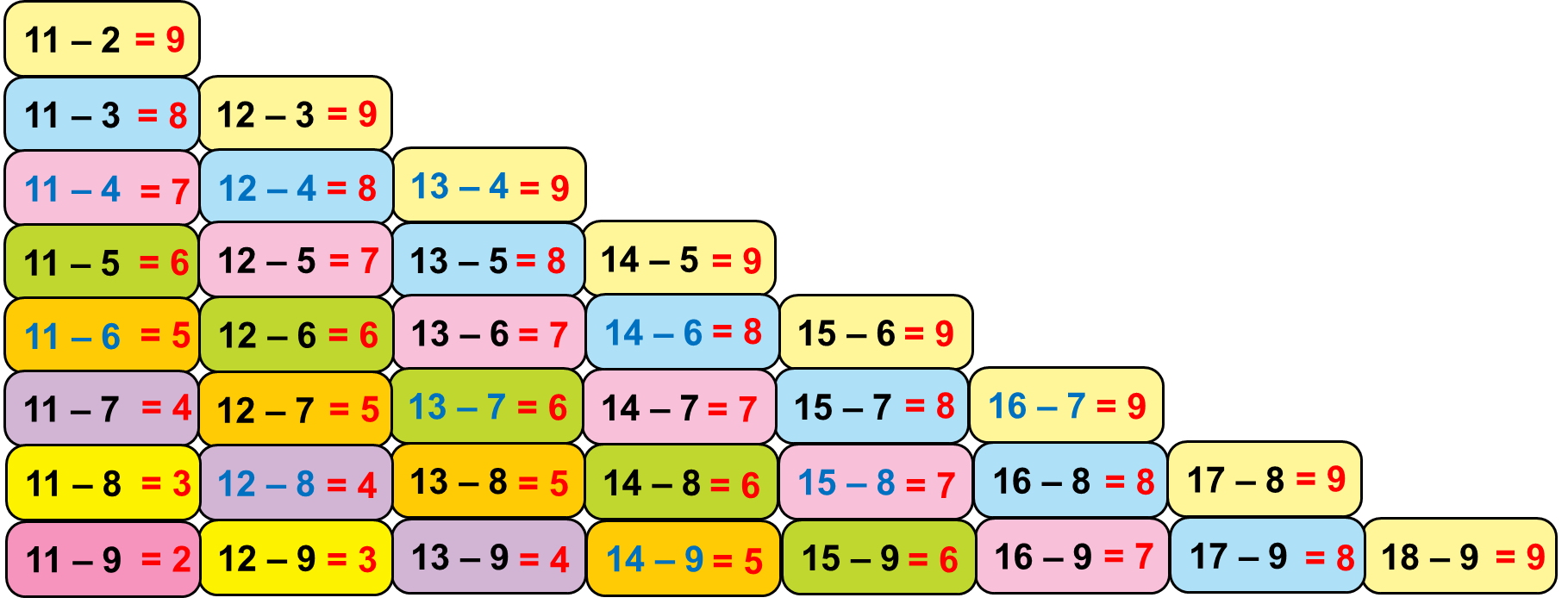 Bảng trừ
Mỗi phép tính ở bảng trừ, nếu ta đọc từ phải sang trái thì lại được các phép tính ở bảng cộng.
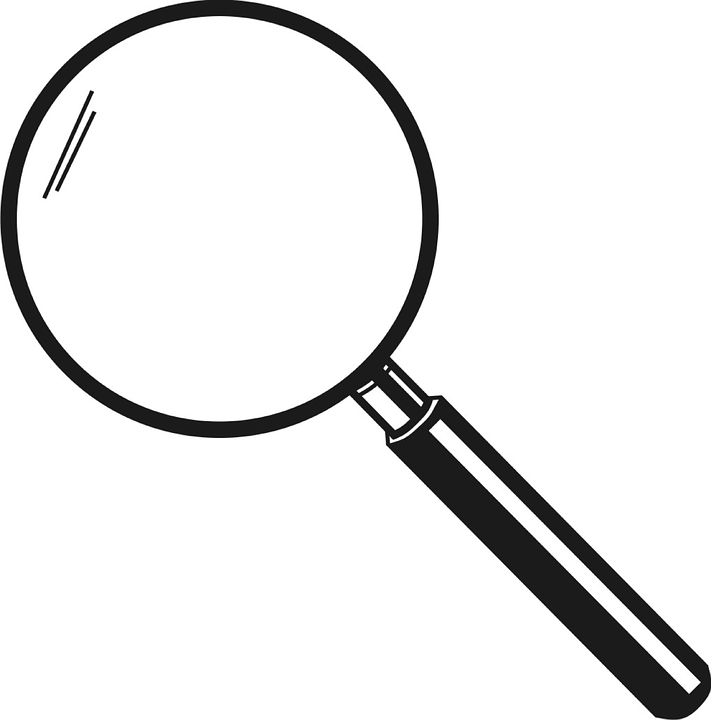 9 + 2 = 11
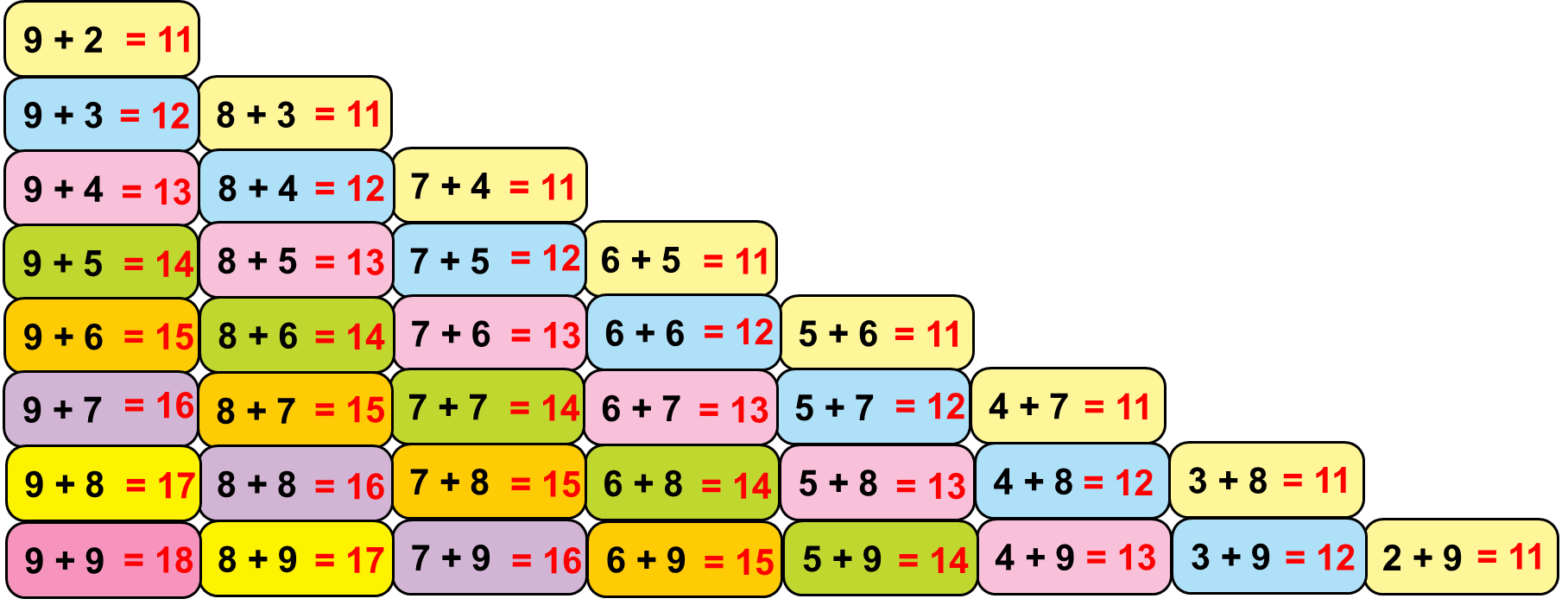 Bảng cộng
Trò chơi với bảng trừ
1
Bạn A: Che một vài ô trong bảng trừ.
a)
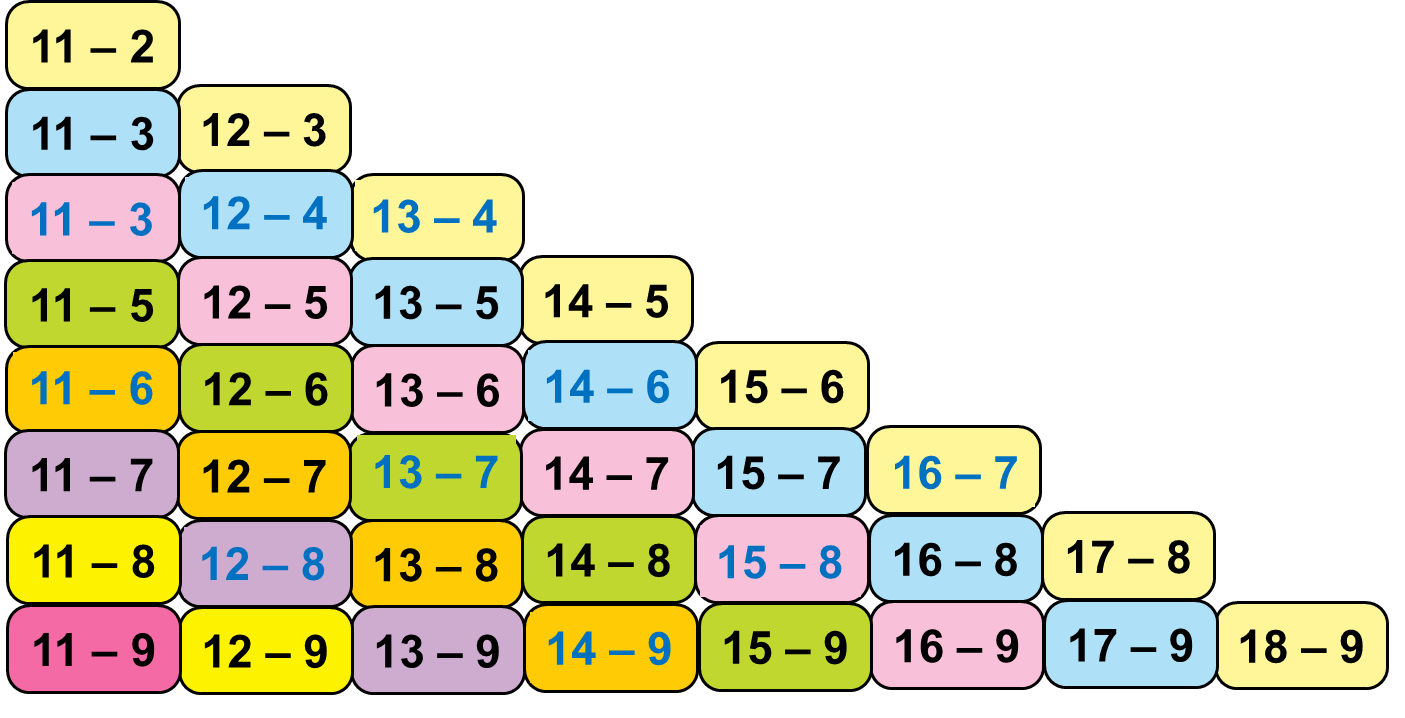 Bạn B: Nói các phép tính trừ bị che.
Ví dụ: 15 – 7 = 8
Đổi vai: 
bạn B che, bạn A nói.
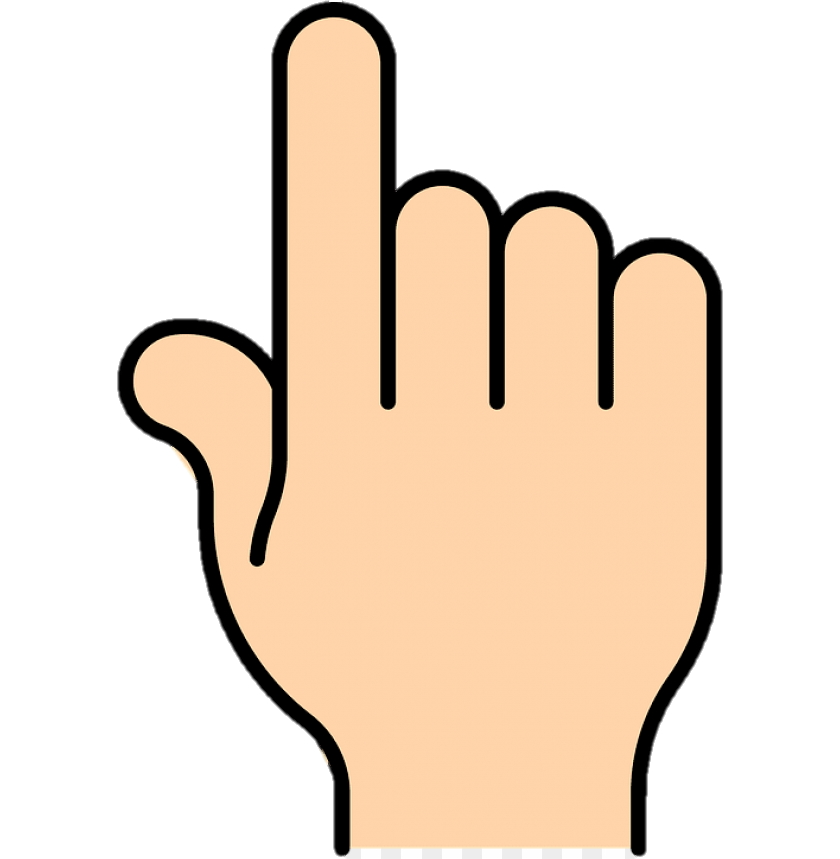 Trò chơi với bảng trừ
1
Bạn A nói yêu cầu, ví dụ:
b)
Đổi vai: 
bạn B nói , bạn A viết.
Viết các phép tính trừ có hiệu là 5.
Bạn B viết ra bảng con.
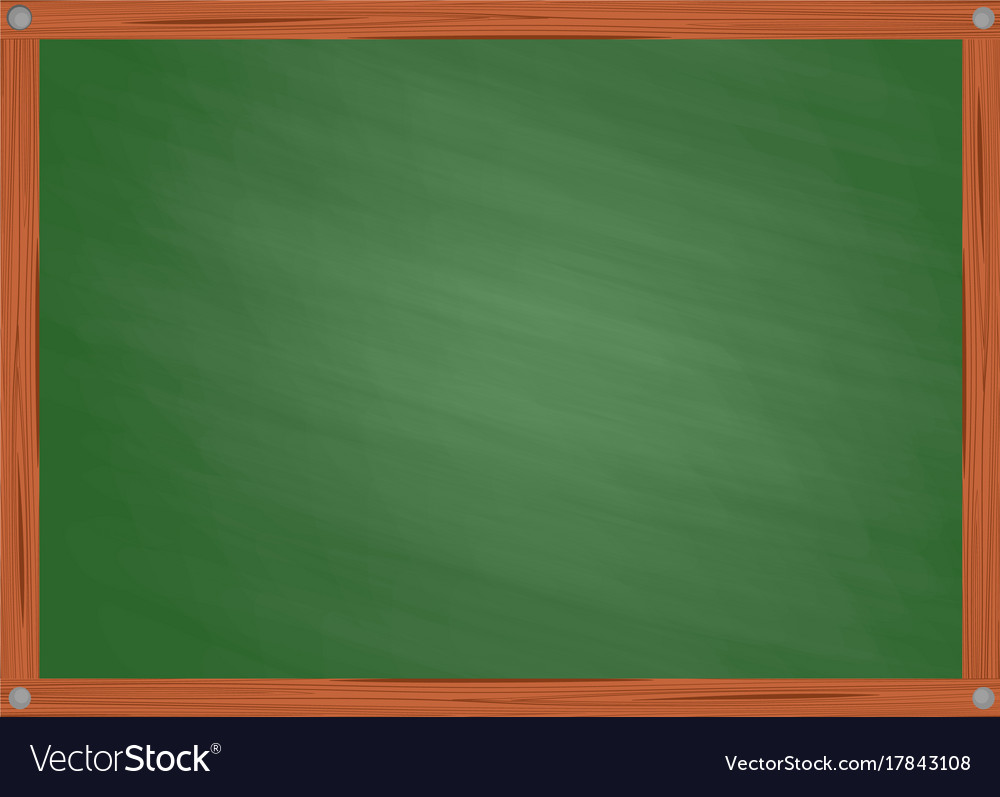 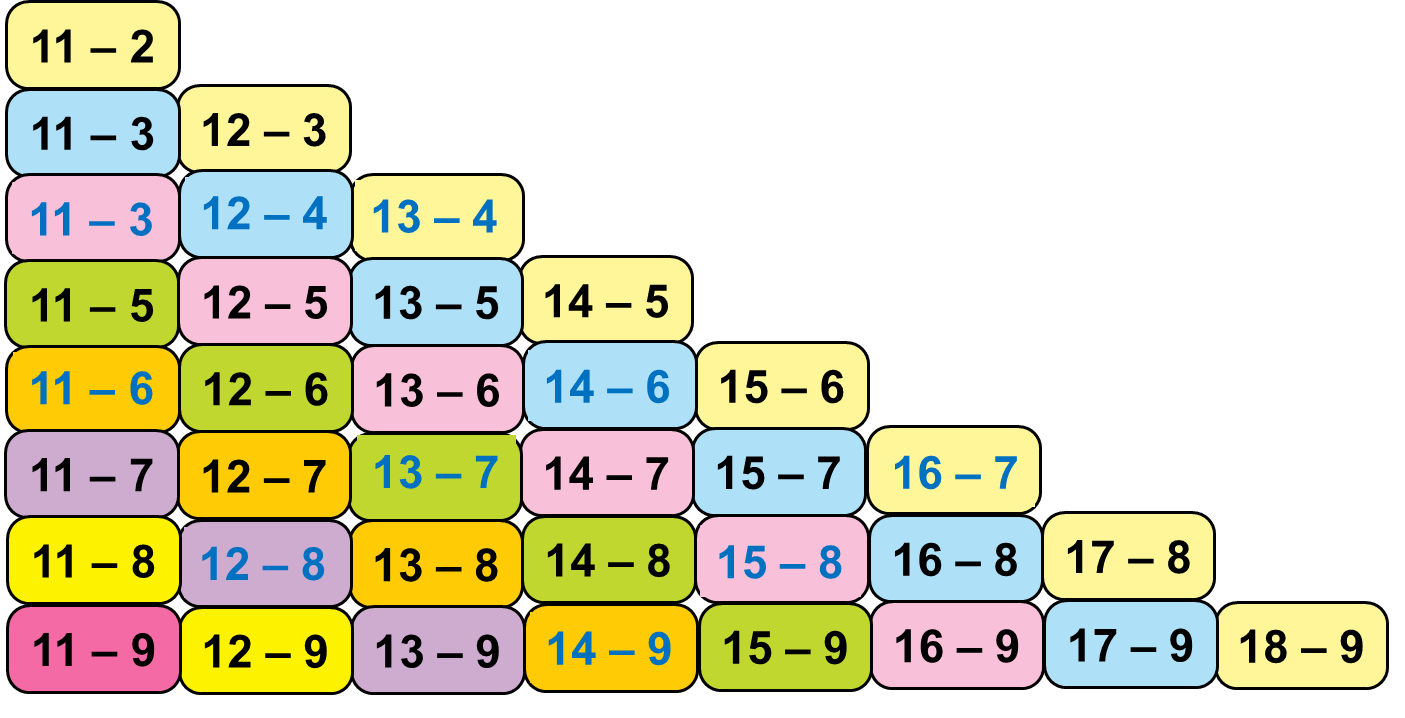 12 – 7
11 – 6
14 – 9
13 – 8
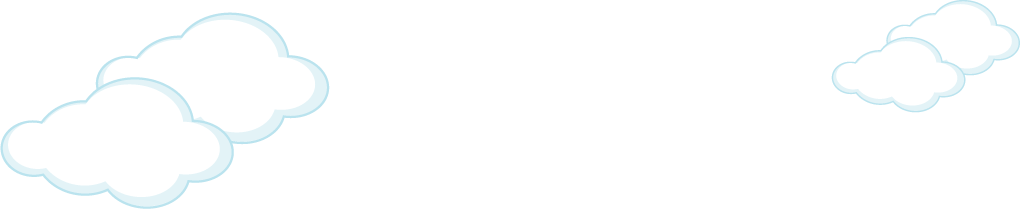 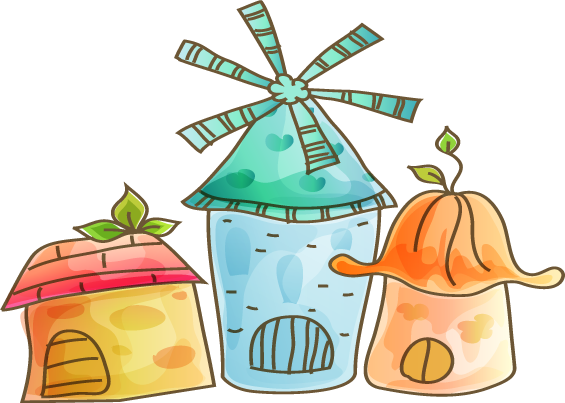 02
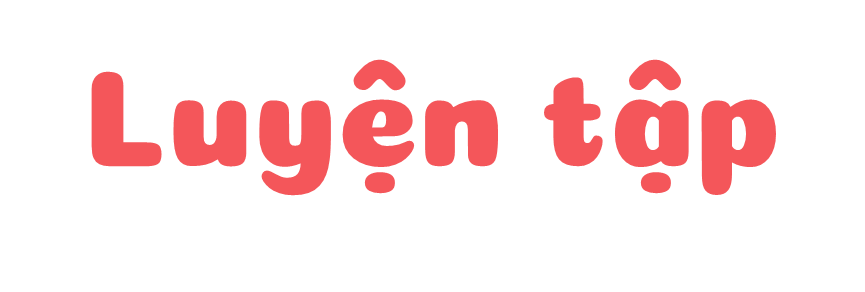 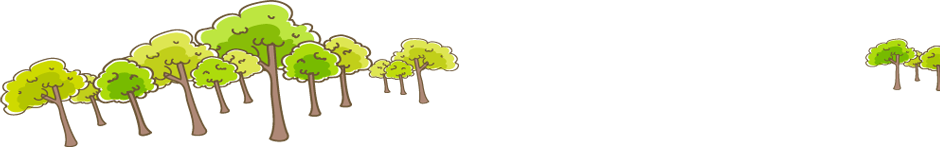 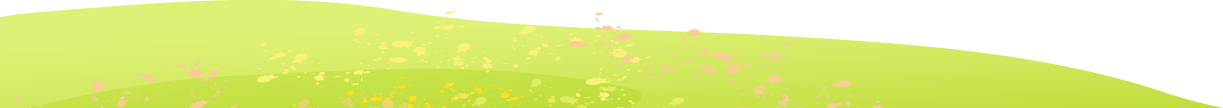 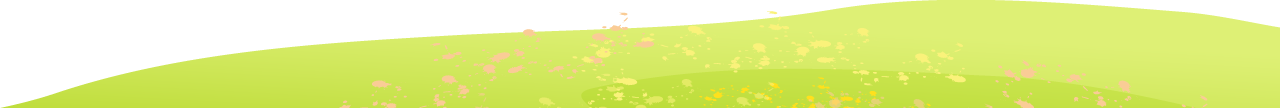 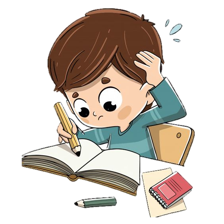 1
Tính nhẩm
11 – 4
18 – 9
12 – 4
15 – 6
17 – 8
13 – 8
14 – 7
16 – 9
Thu hoạch xoài
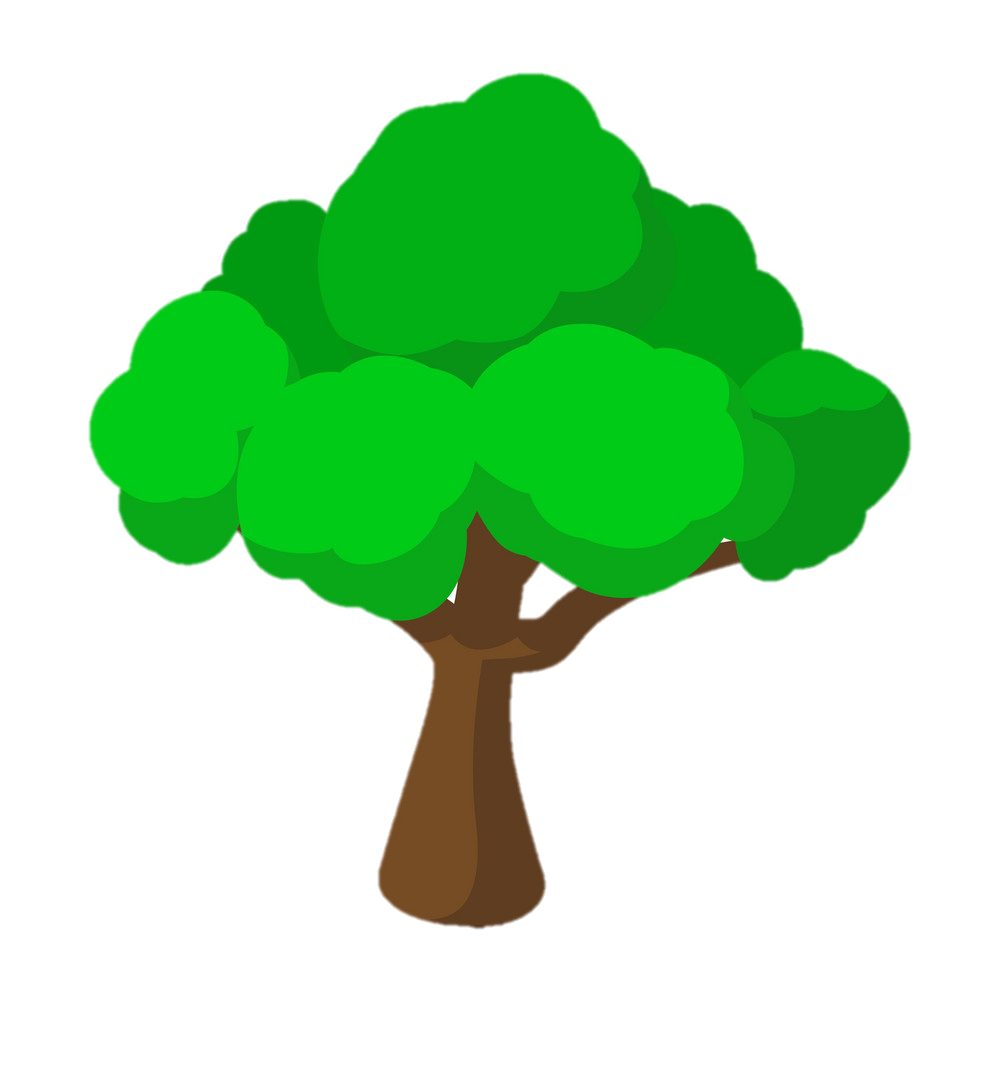 7
18 – 9 =
9
11 – 4 =
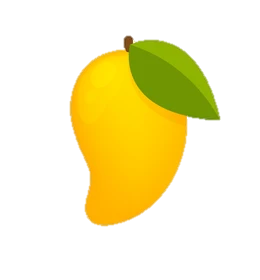 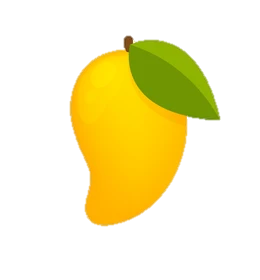 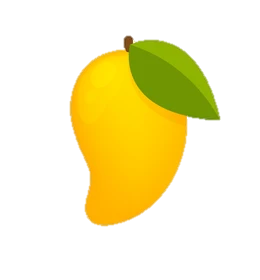 5
14 – 7 =
7
13 – 8 =
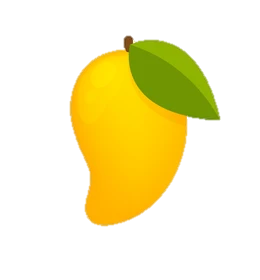 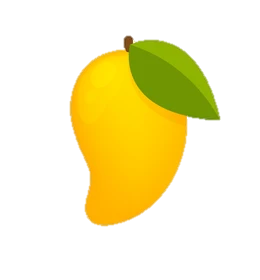 9
12 – 4 =
8
15 – 6 =
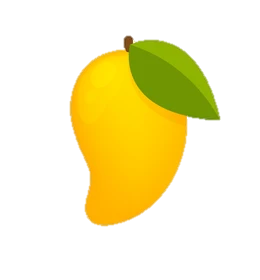 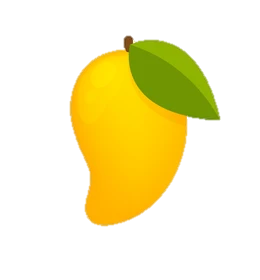 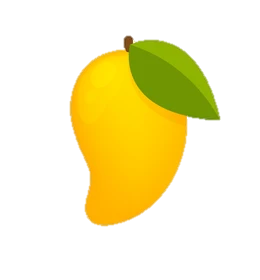 7
17 – 8 =
9
16 – 9 =
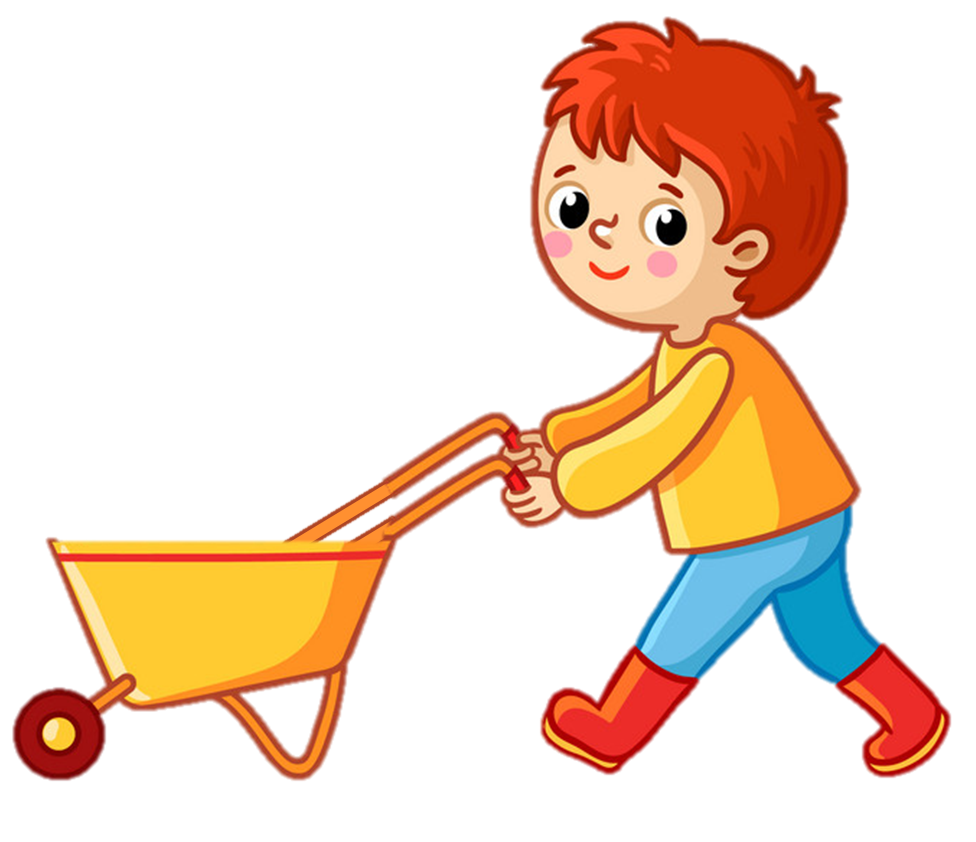 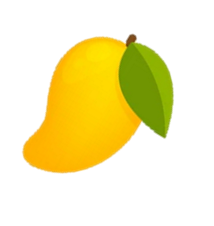 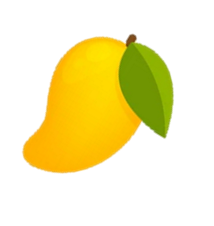 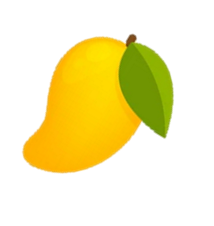 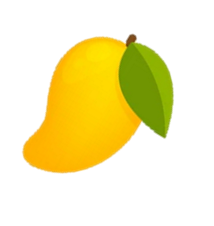 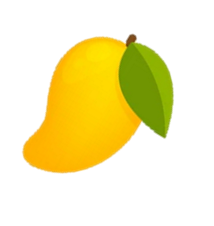 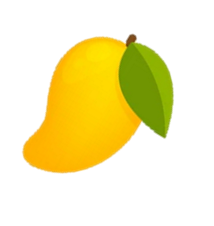 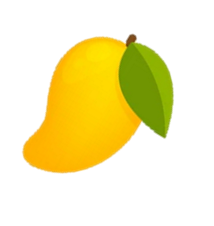 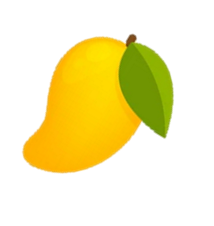 2
Viết (theo mẫu)
14 – 6 = 8
= 14
8
+
6
6 + 8 = 14
14 – 8 = 6
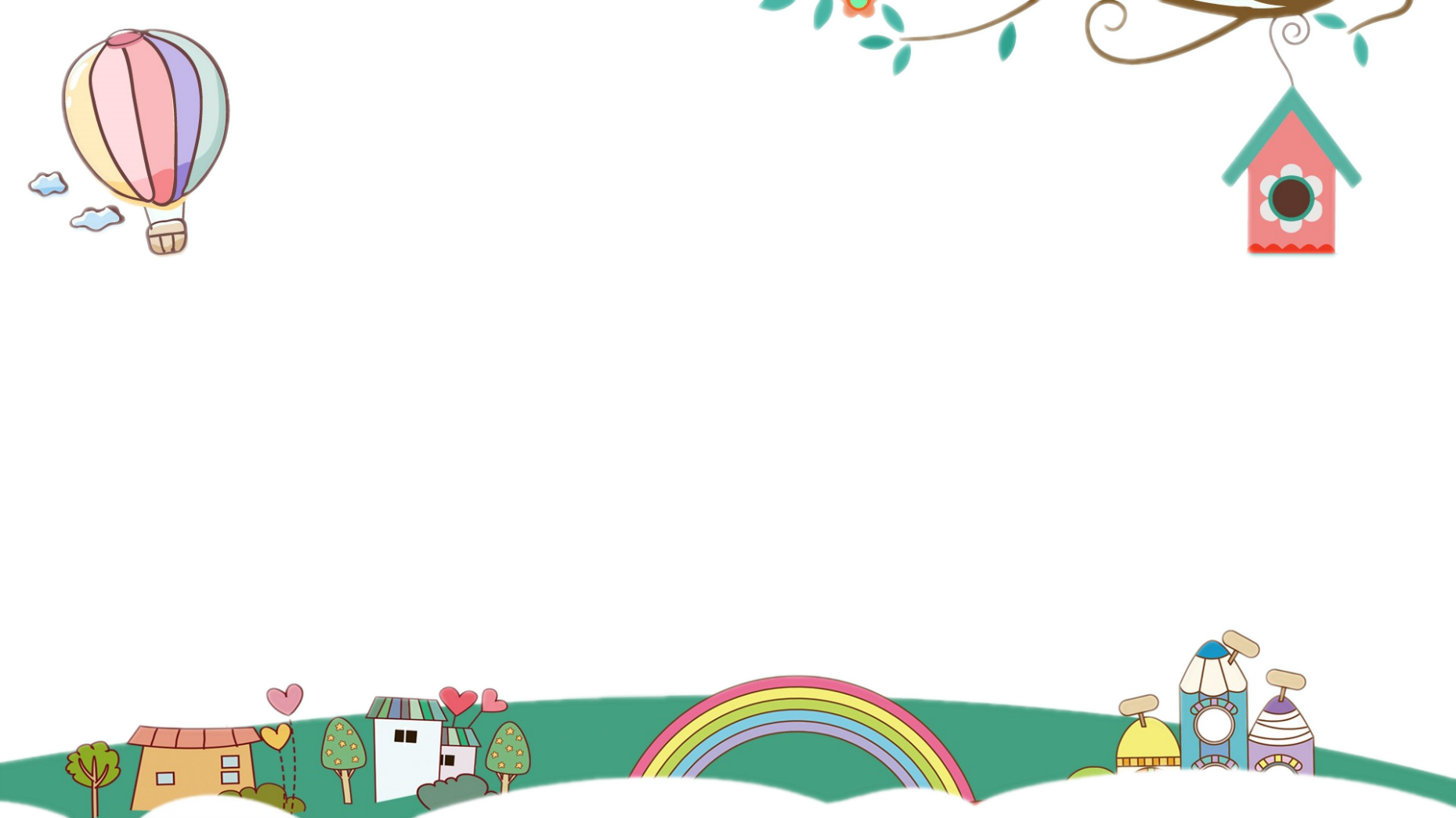 2
Viết (theo mẫu)
Mẫu:
8 + 6 = 14
6 + 8 = 14
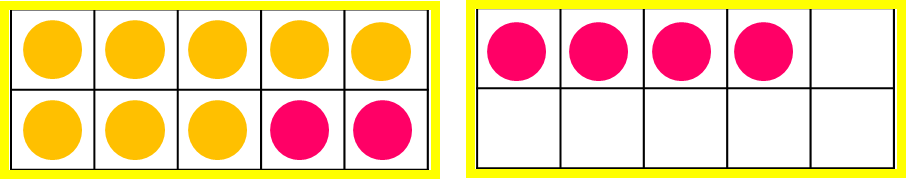 14 – 6 = 8
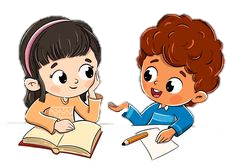 14 – 8 = 6
? + ? = ?
? + ? = ?
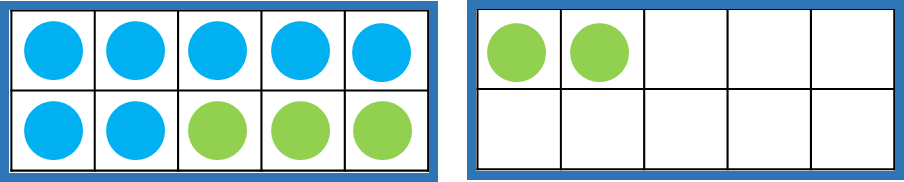 ? – ? = ?
? – ? = ?
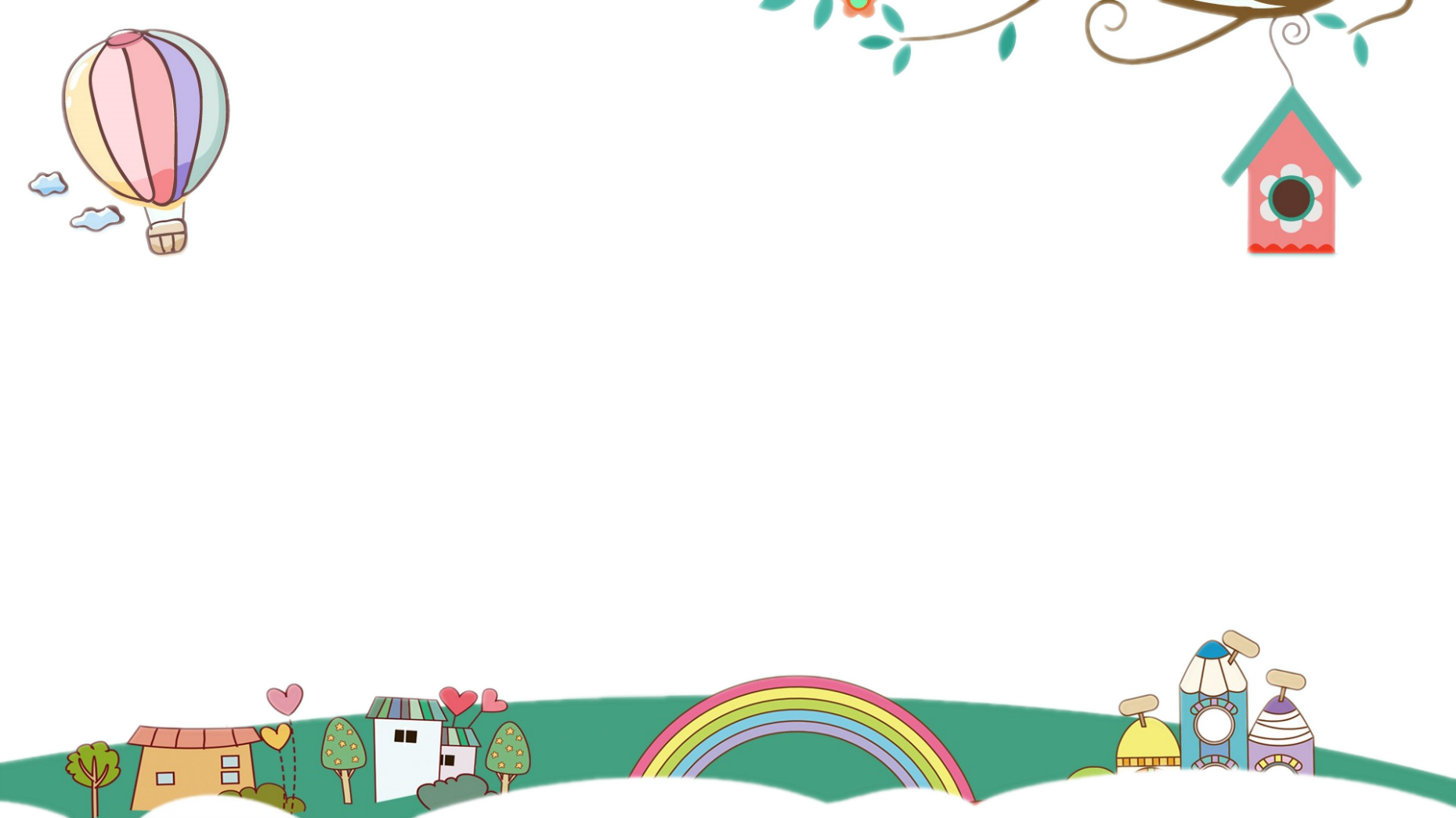 2
Viết (theo mẫu)
?  +  ?  =  ?
12
7
5
?  +  ?  =  ?
7
12
5
?  –  ?   =  ?
12
5
7
?  –  ?   =  ?
12
7
5
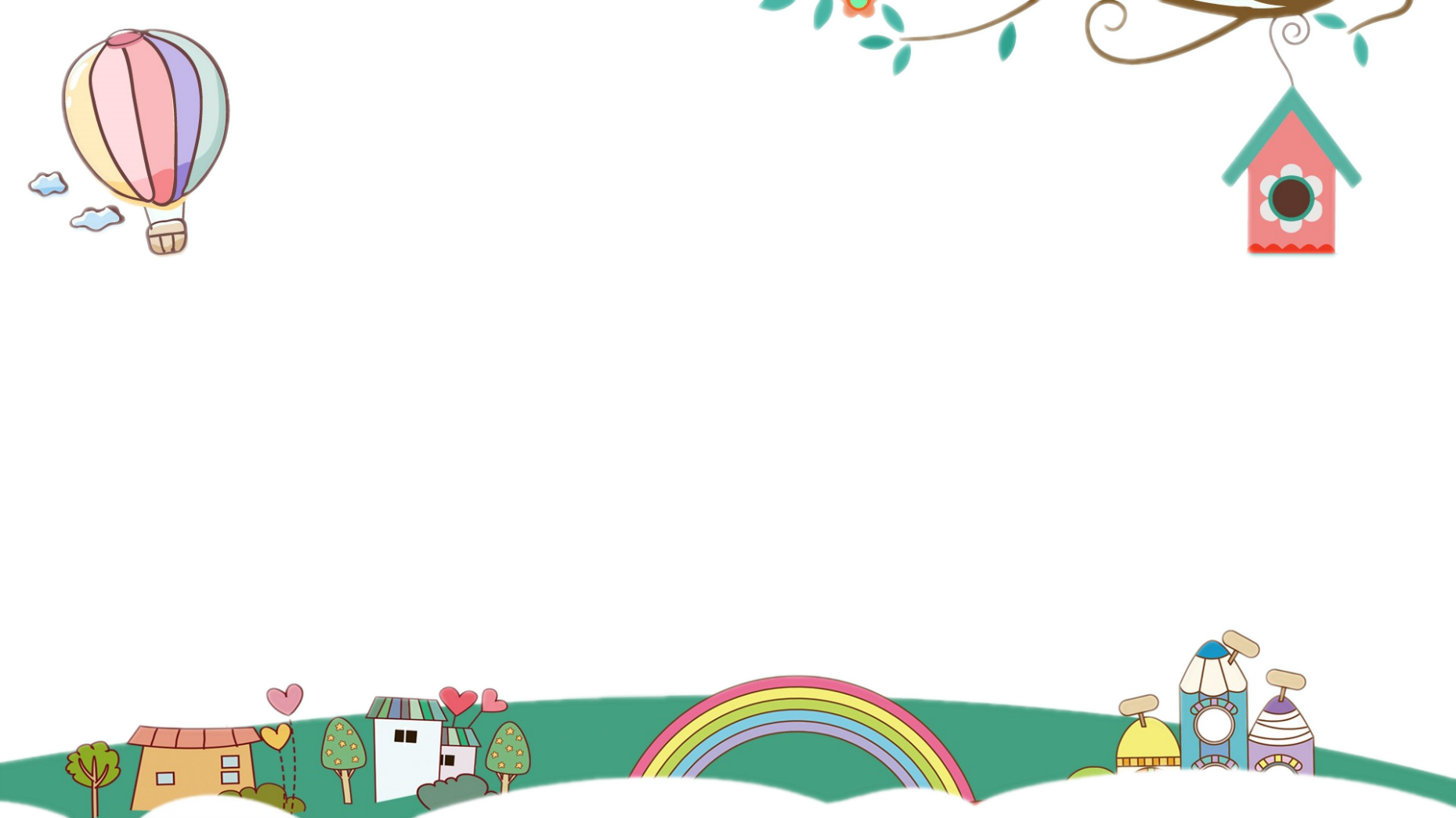 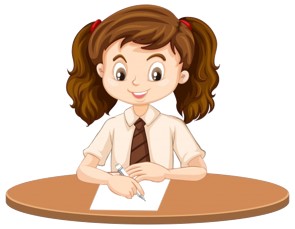 3
Số?
9 + 7 = ?
8 + 3 = ?
6 + 7 = ?
16 – 7 = ?
11 –  ?  =  8
13 –  ?  = 7
16 – 9 = ?
11 –  ?  =  3
13 –  ?  = 6
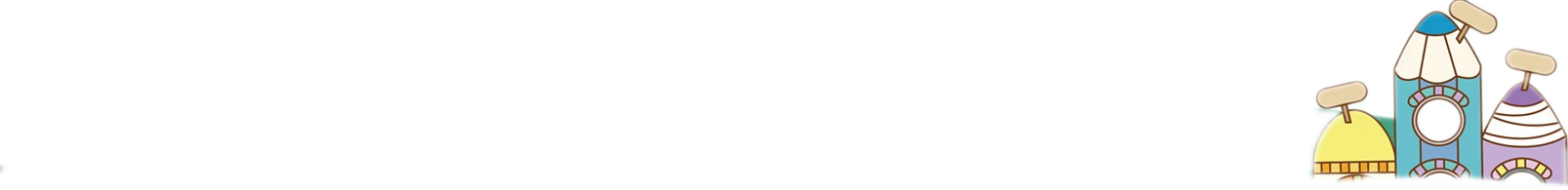 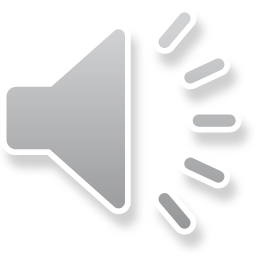 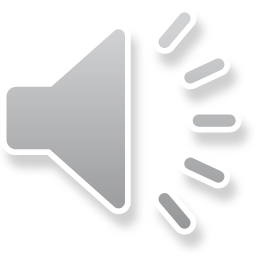 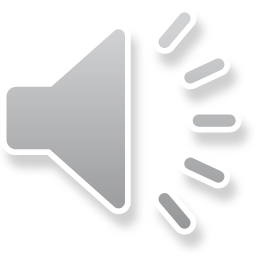 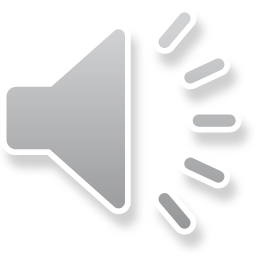 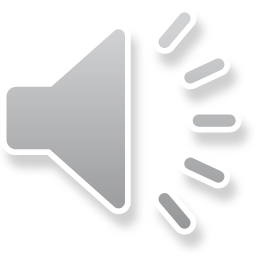 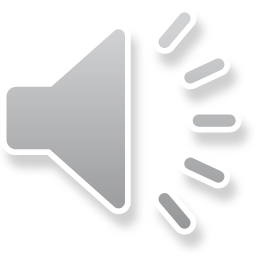 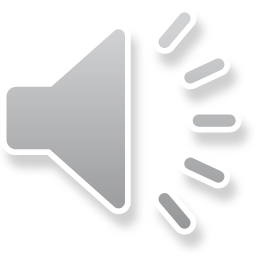 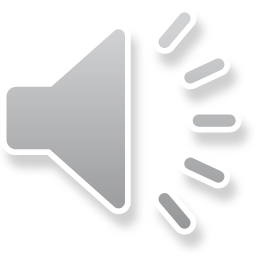 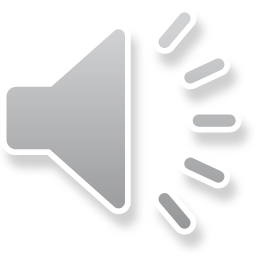 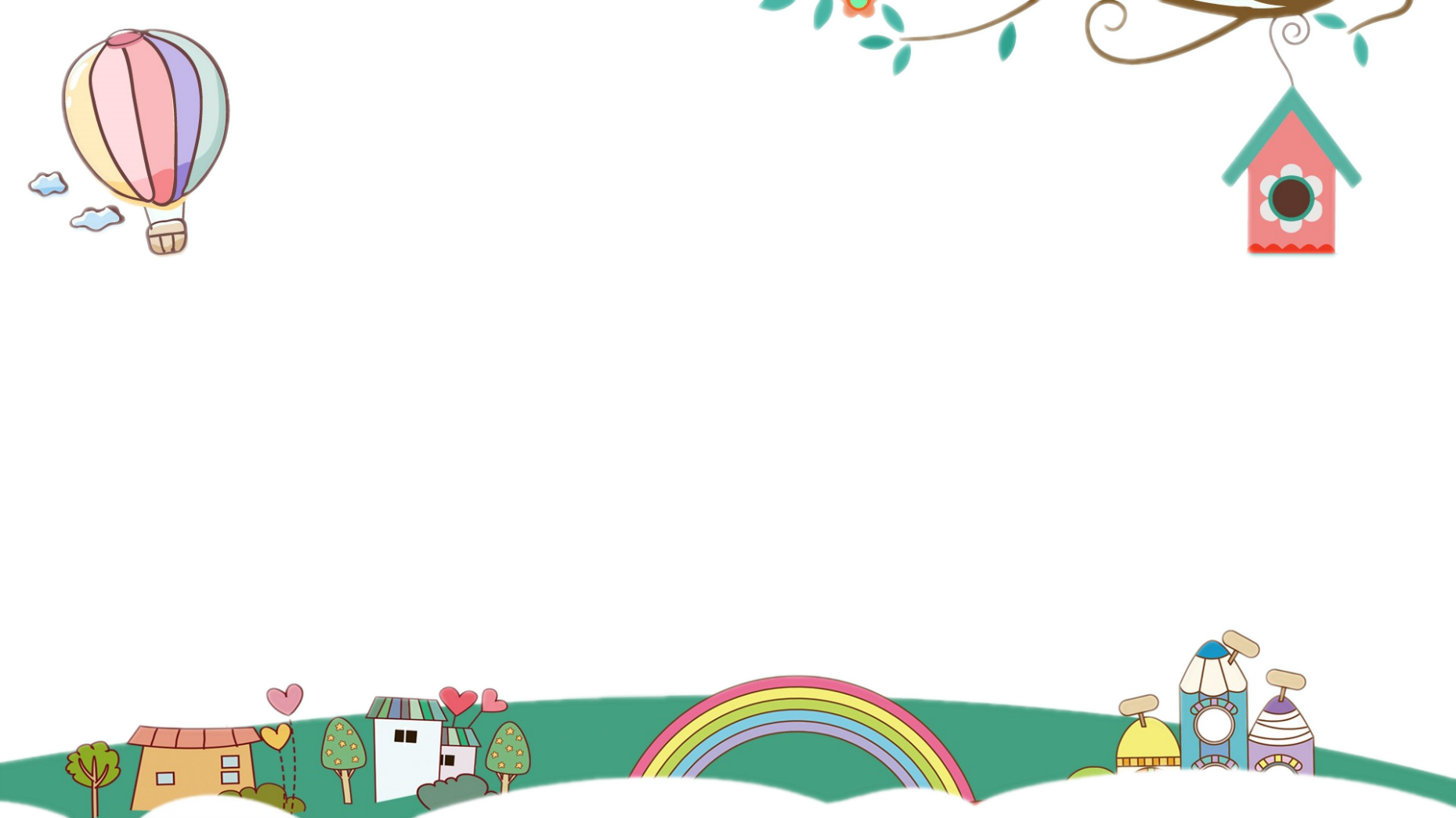 3
Số?
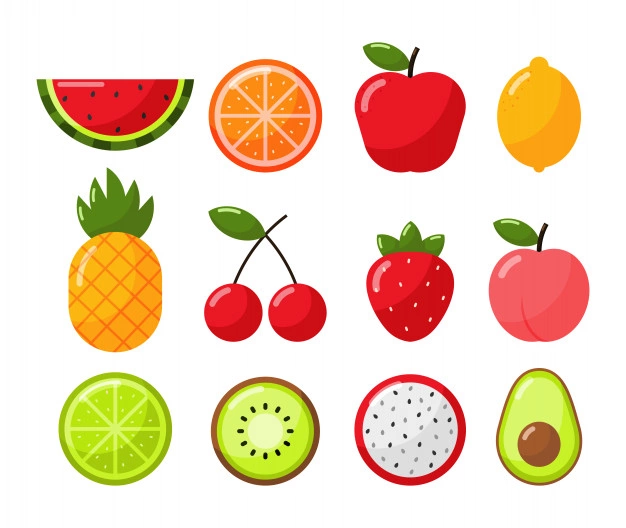 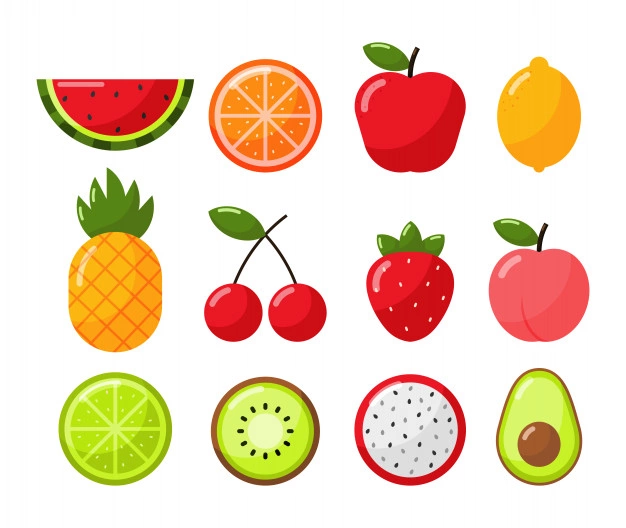 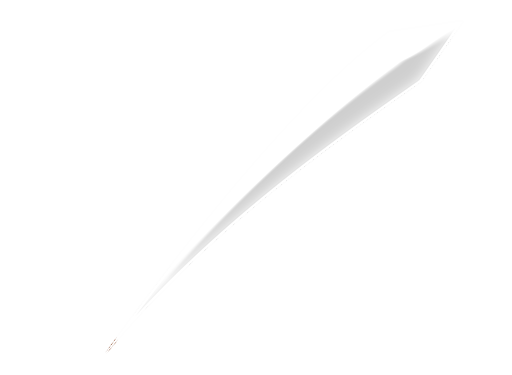 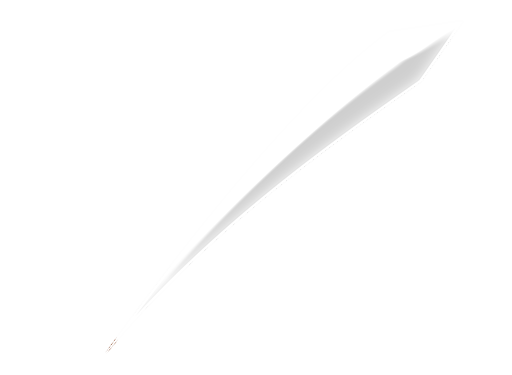 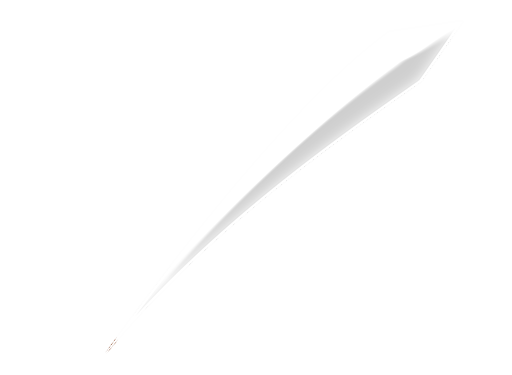 11
9 + 7 =
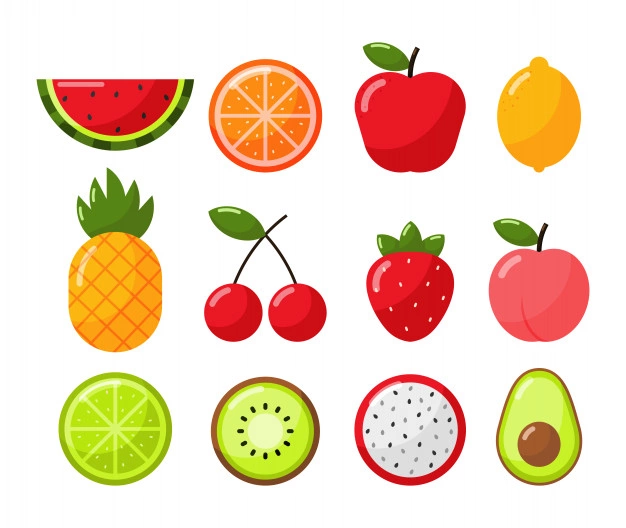 8 + 3 =
6 + 7 =
13
16
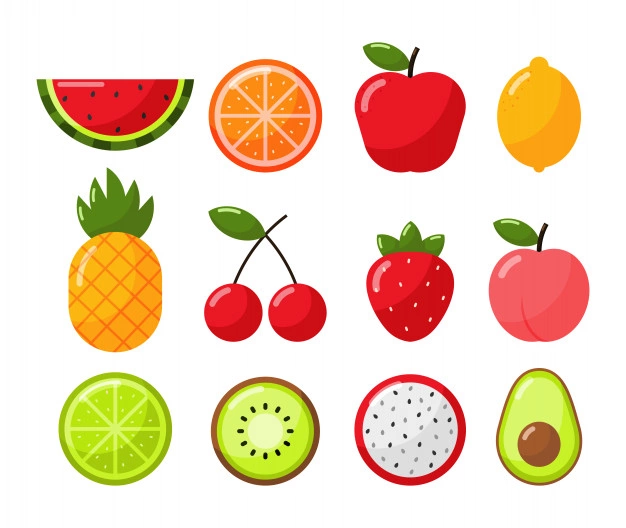 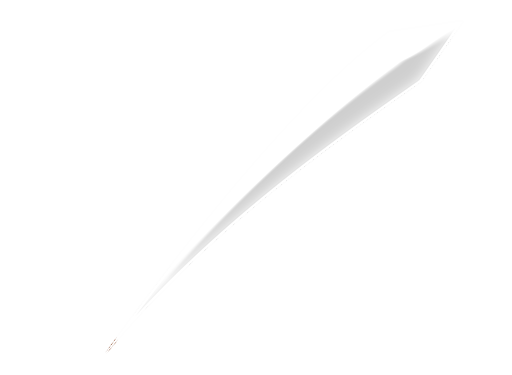 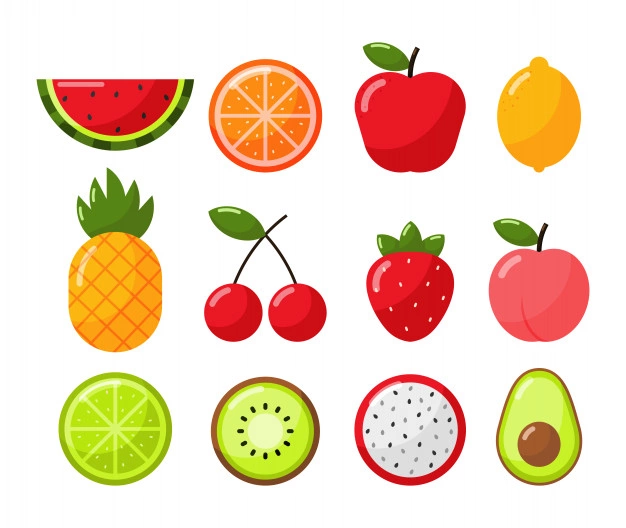 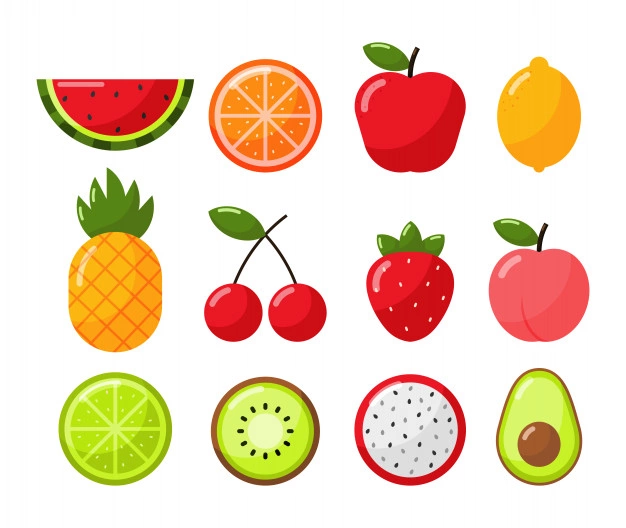 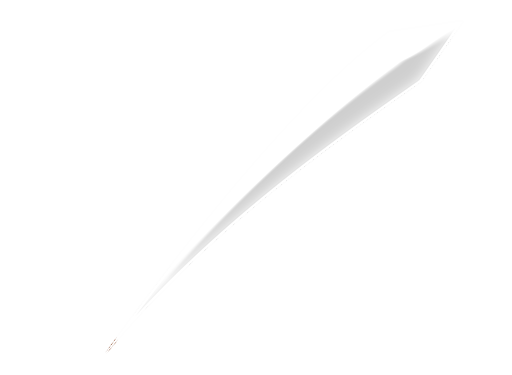 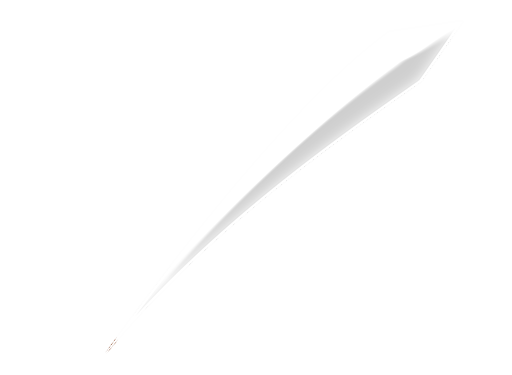 16 – 7 =
11 –       = 8
13 –      = 7
9
6
3
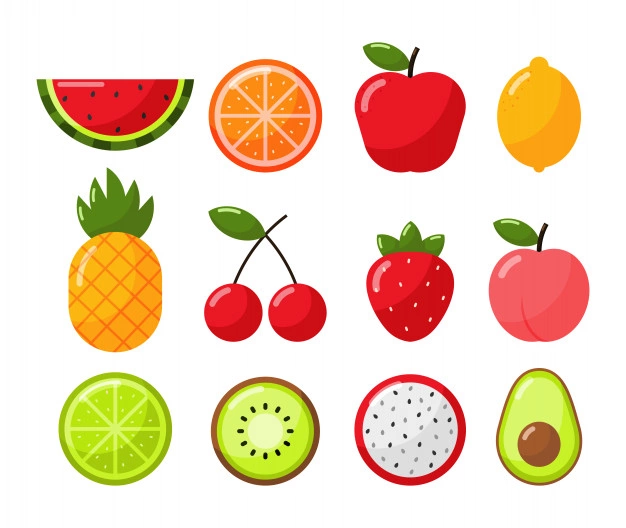 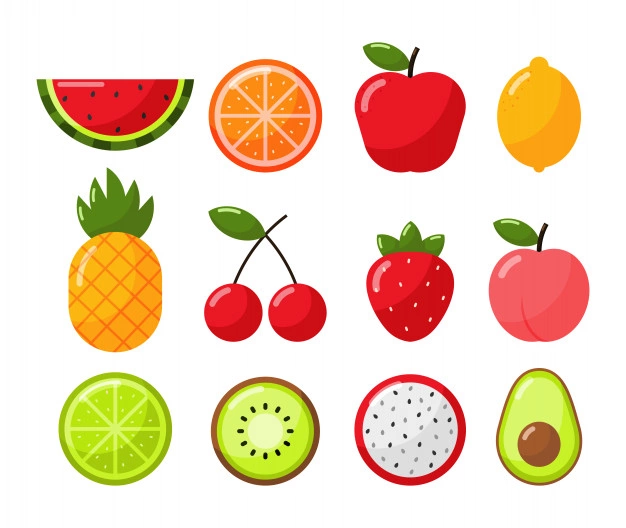 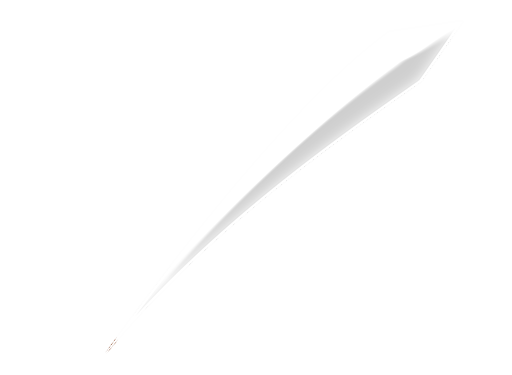 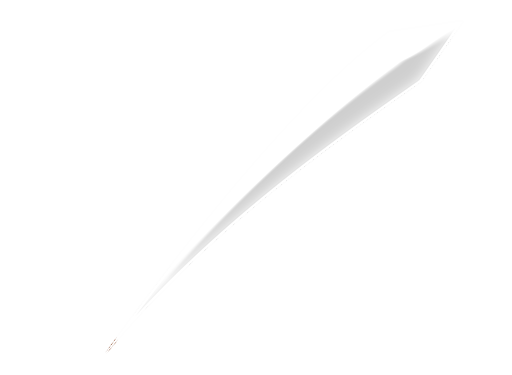 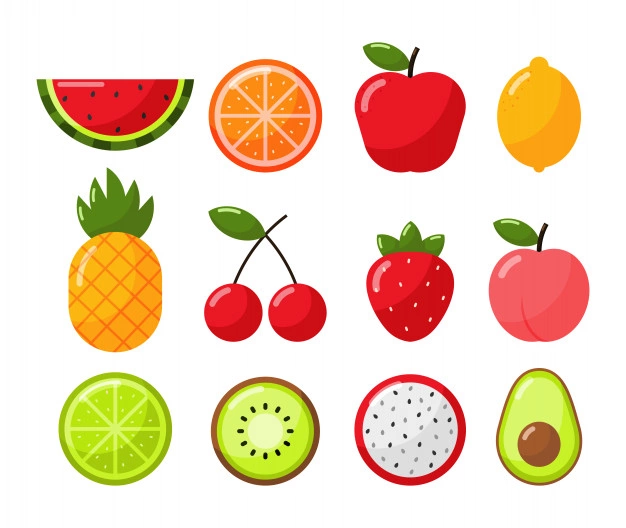 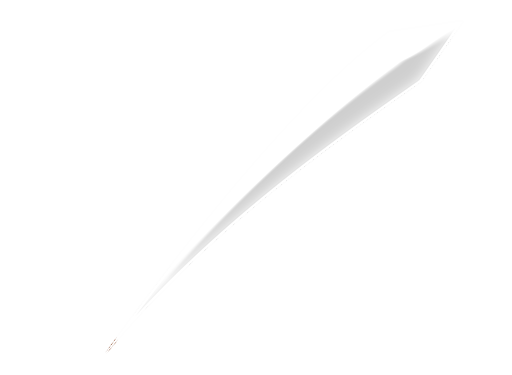 16 – 9 =
8
11 –       = 3
13 –      = 6
7
7
4
Lúc đầu trên xe có 12 bạn, sau đó 3 bạn xuống xe. 
Hỏi trên xe còn lại bao nhiêu bạn?
Nói câu trả lời và
viết phép tính vào bảng con
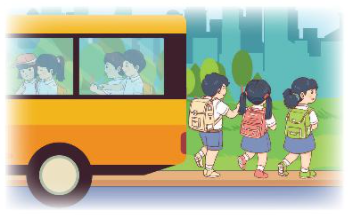 9
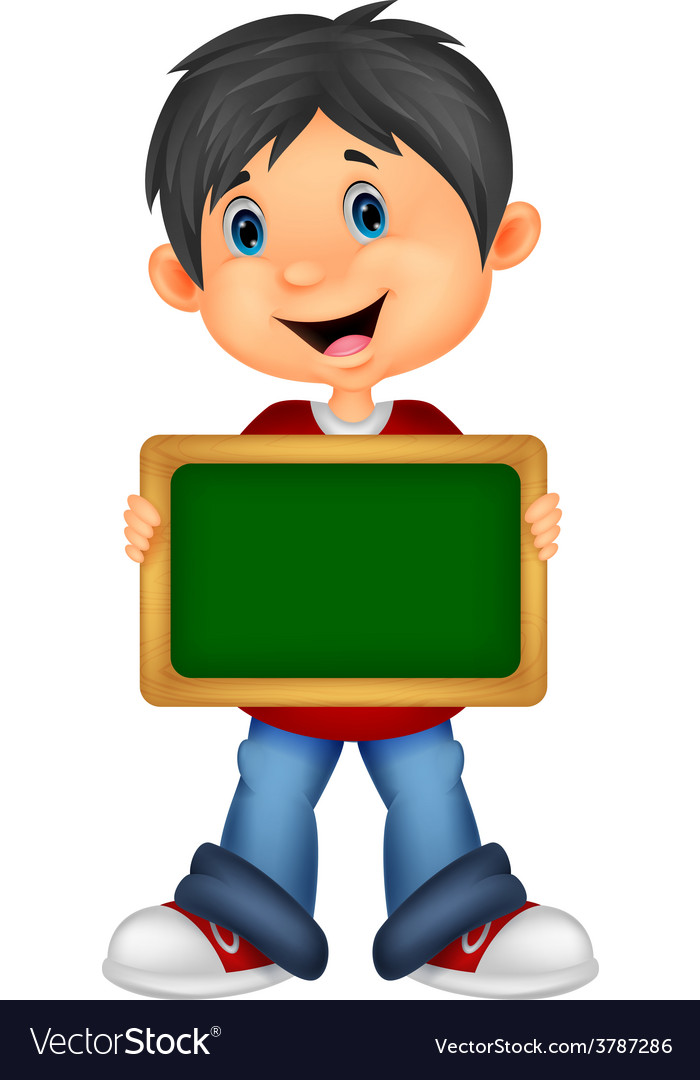 12
–
3
=
9
?
Trả lời: Trên xe còn lại …. bạn.
Số?
5
17
17
9
9
8
Quy luật tính 
của bài là gì nhỉ?
8
6
3
5
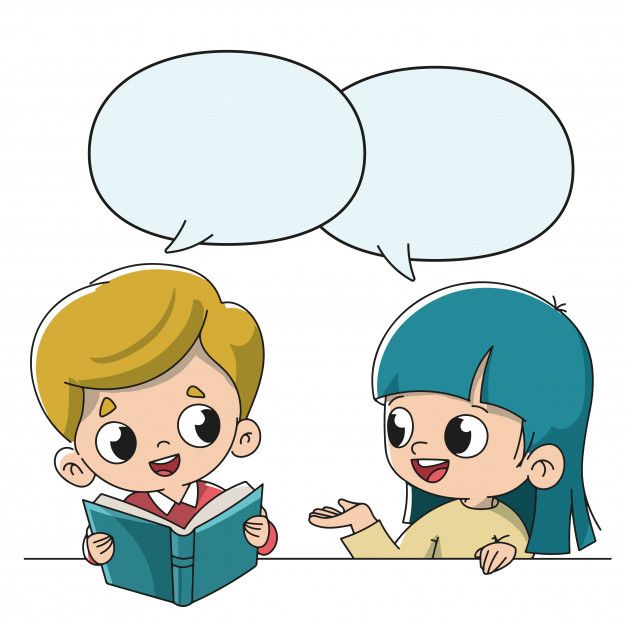 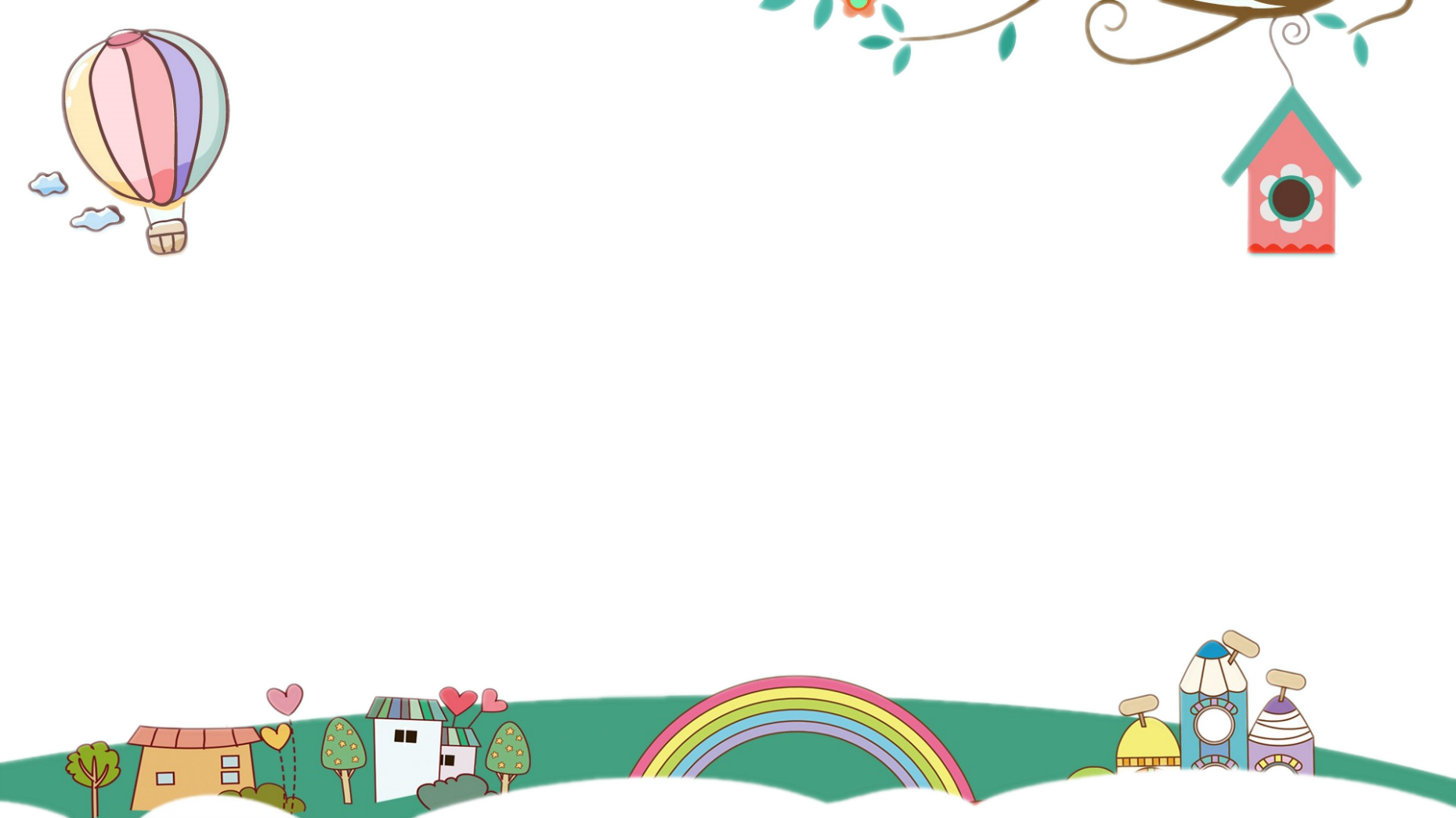 Số?
5
Mẫu:
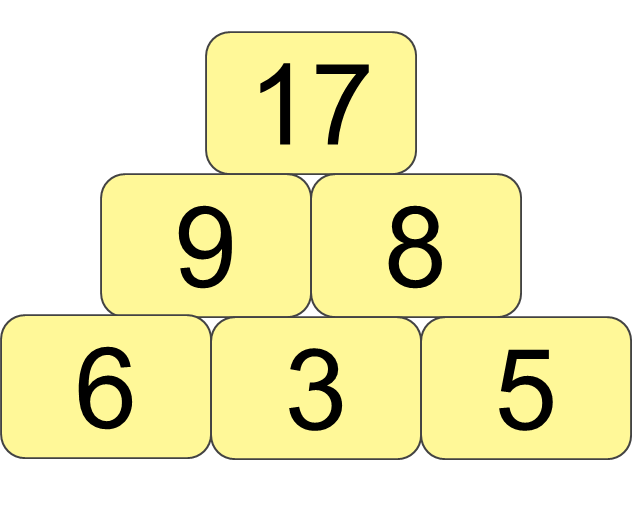 ?
19
?
?
?
13
6
?
3
?
5
7
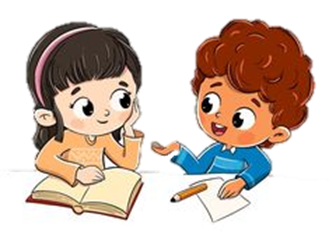 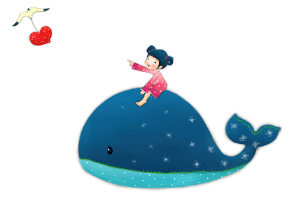 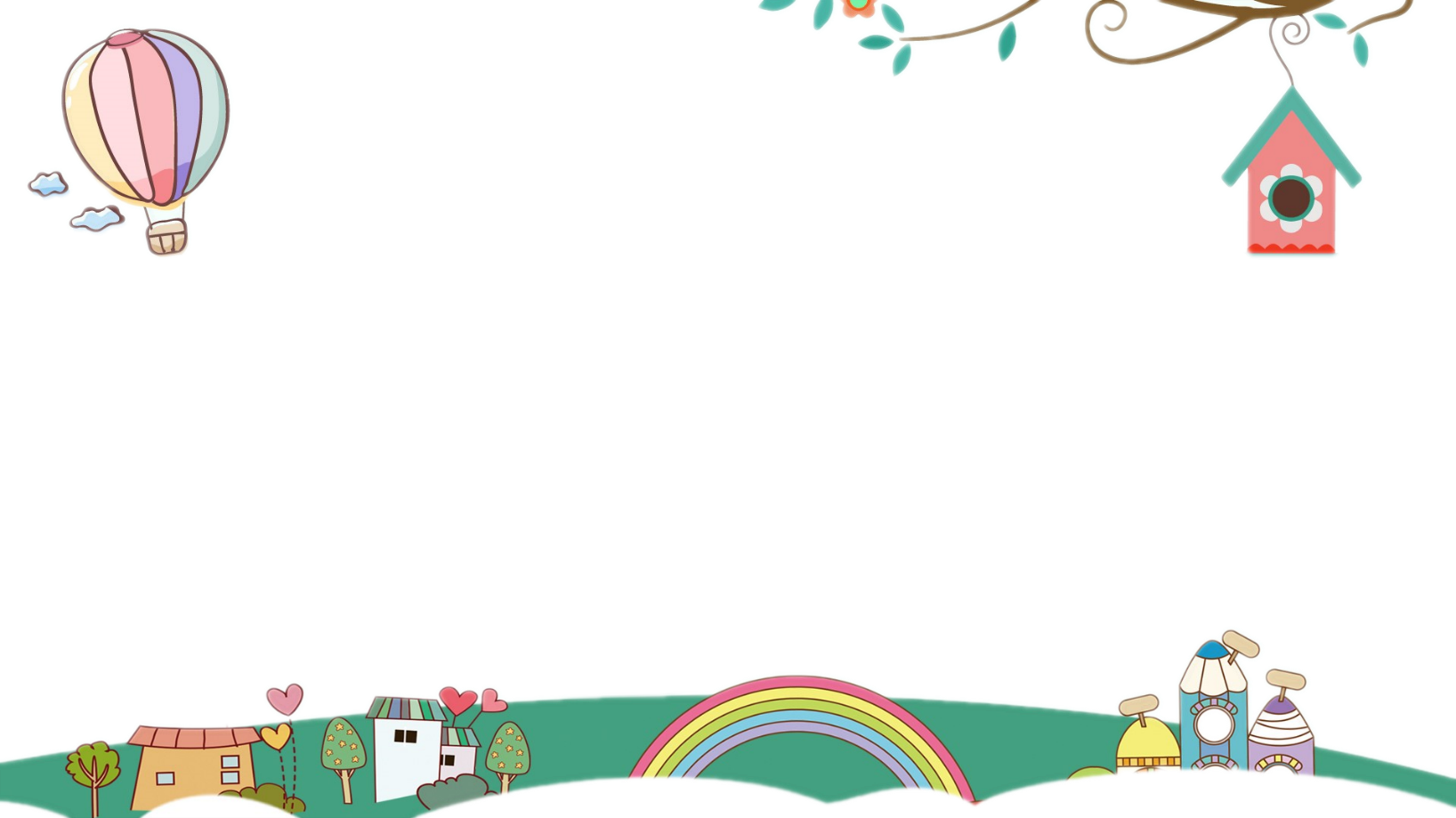 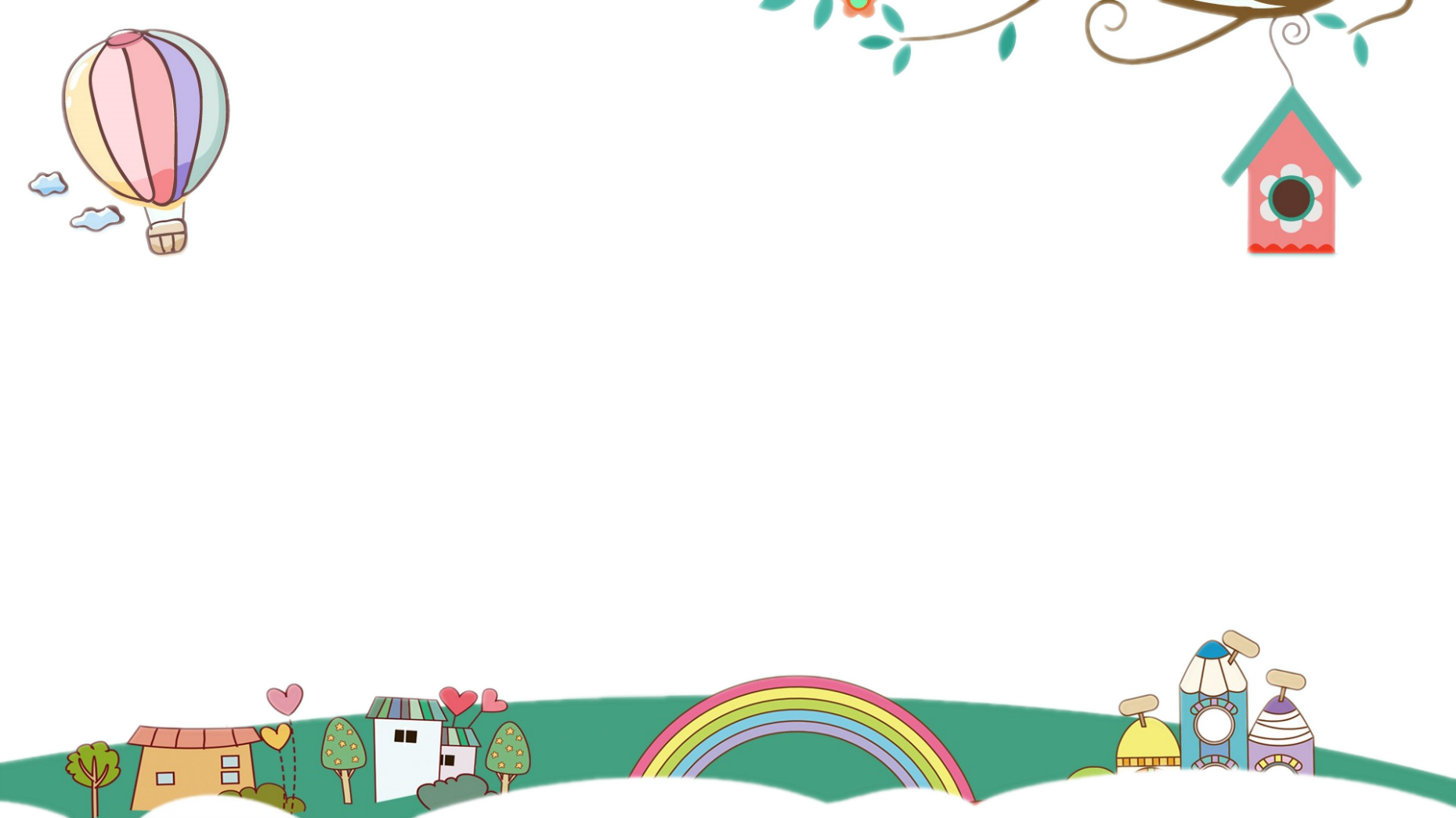 Số?
5
7
15
?
?
?
?
8
?
?
7
8
5
2
6
5
2
7
8
2
6
15
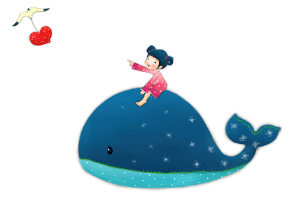 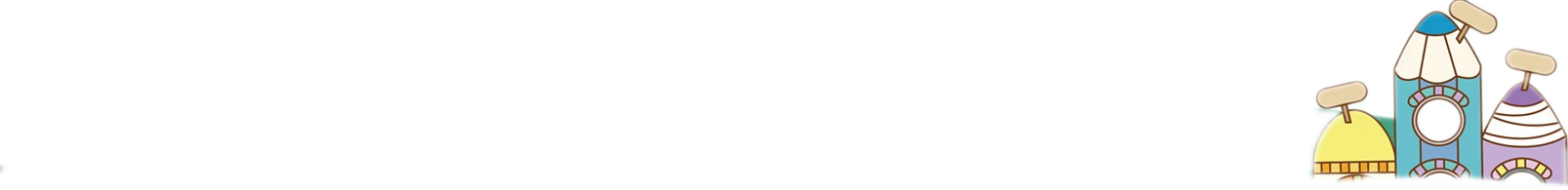 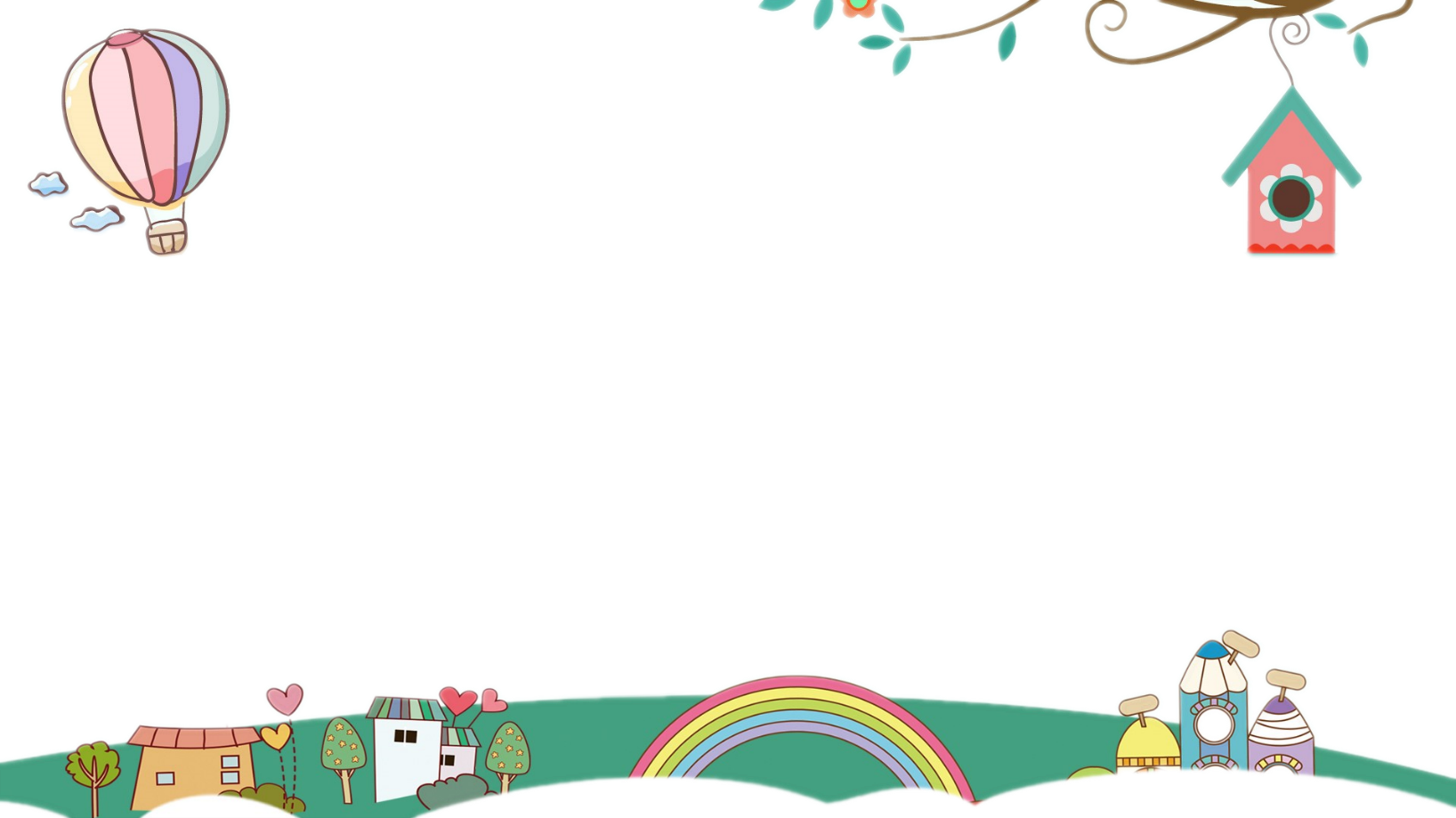 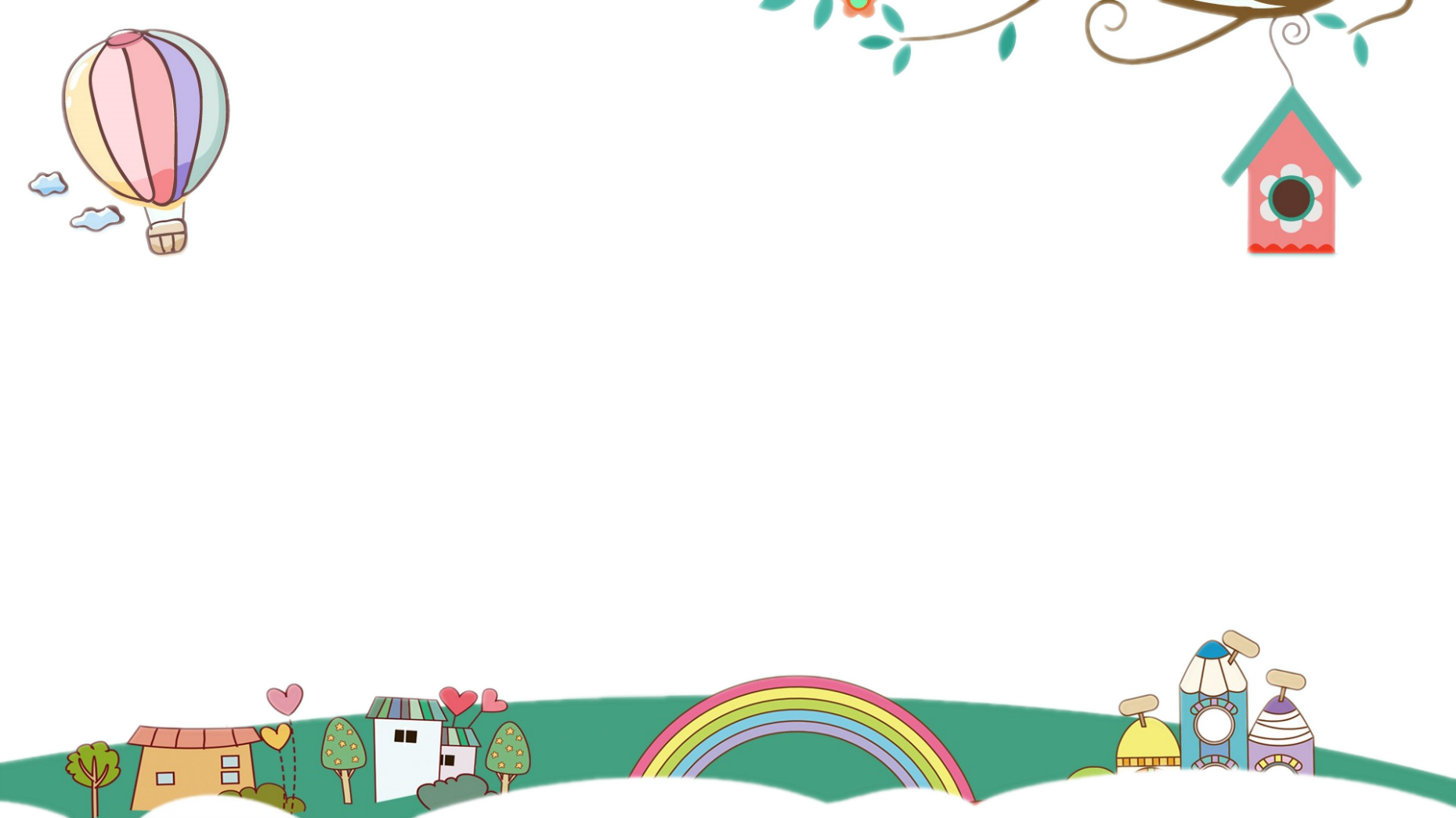 Số?
5
?
6
6
0
19
13
6
?
13
6
6
0
?
13
?
?
7
?
?
7
6
19
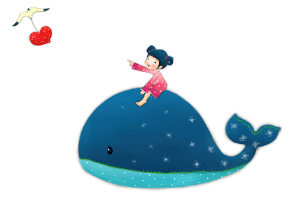 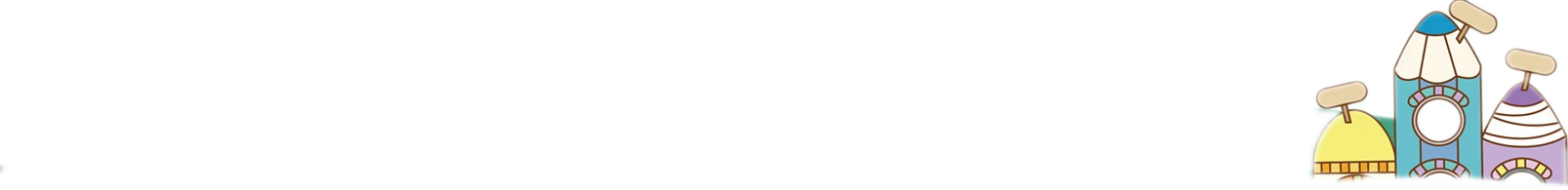 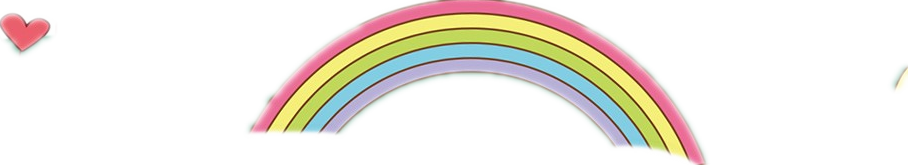 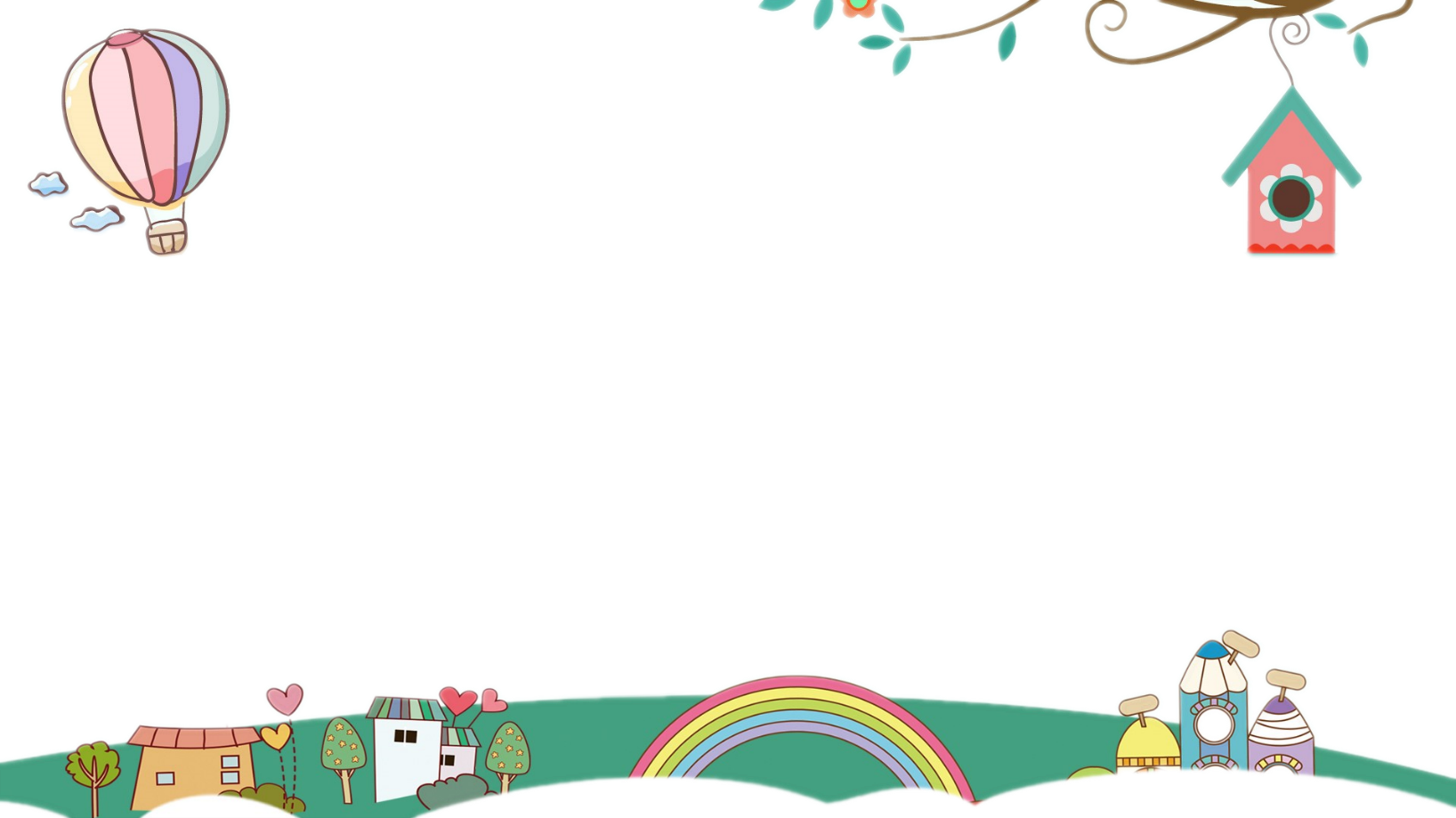 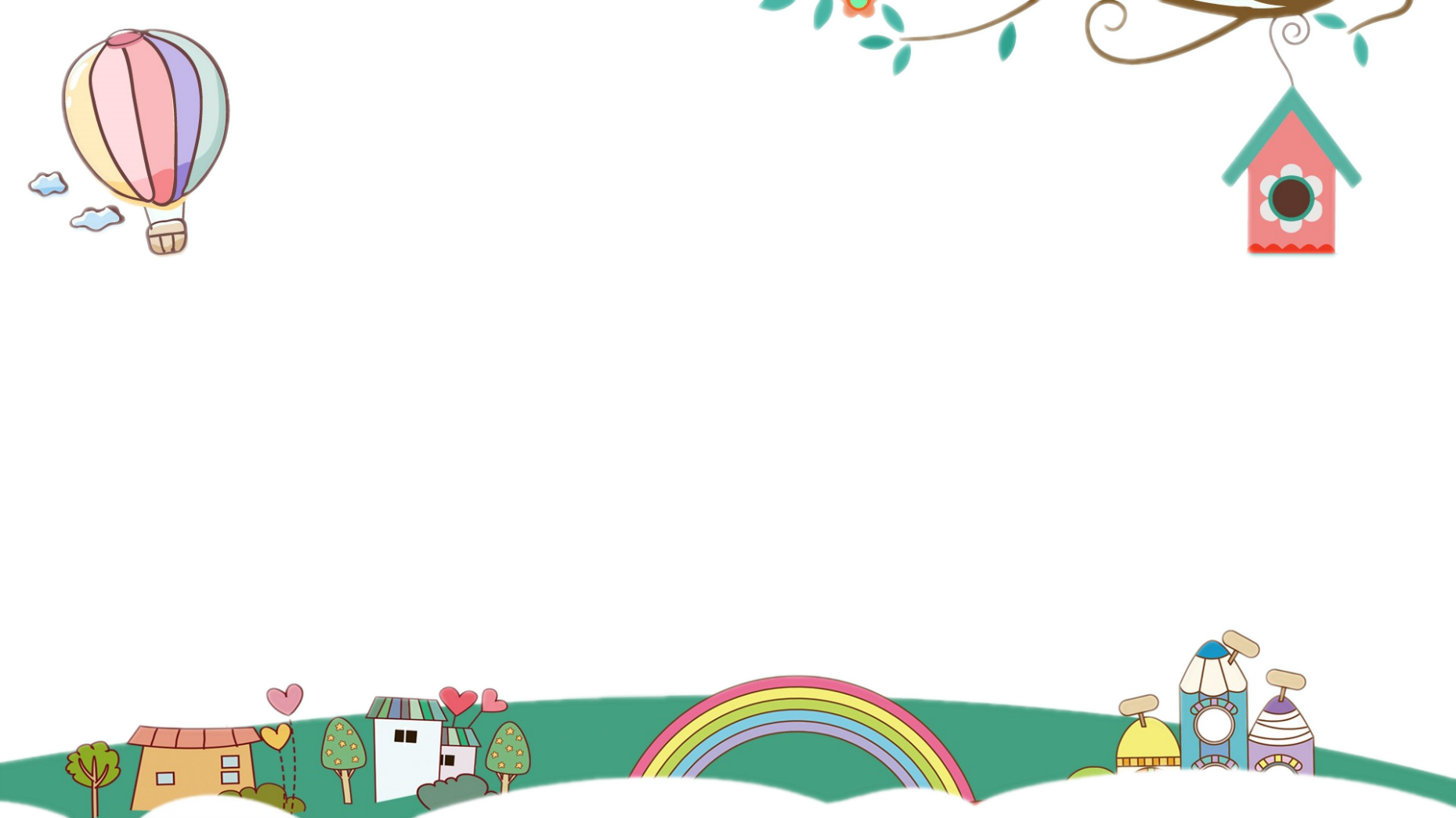 Số?
6
Biết ba số theo hàng ngang hay cột dọc đều có tổng là 15.
8
0
3
?
7
?
?
9
2
11
4
8
1
5
6
7
3
2
4
?
?
7
5
6
11
?
1
8
8
5
?
?
?
13
4
8
9
12
14
11
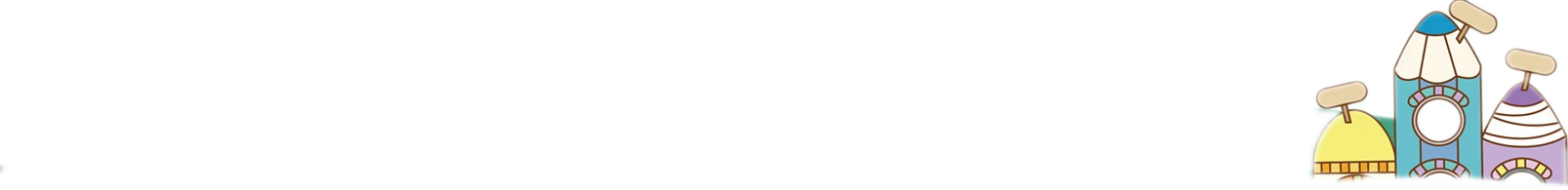 10
6
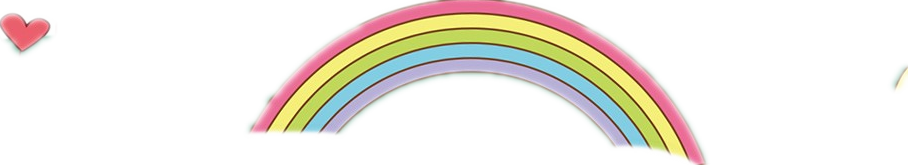 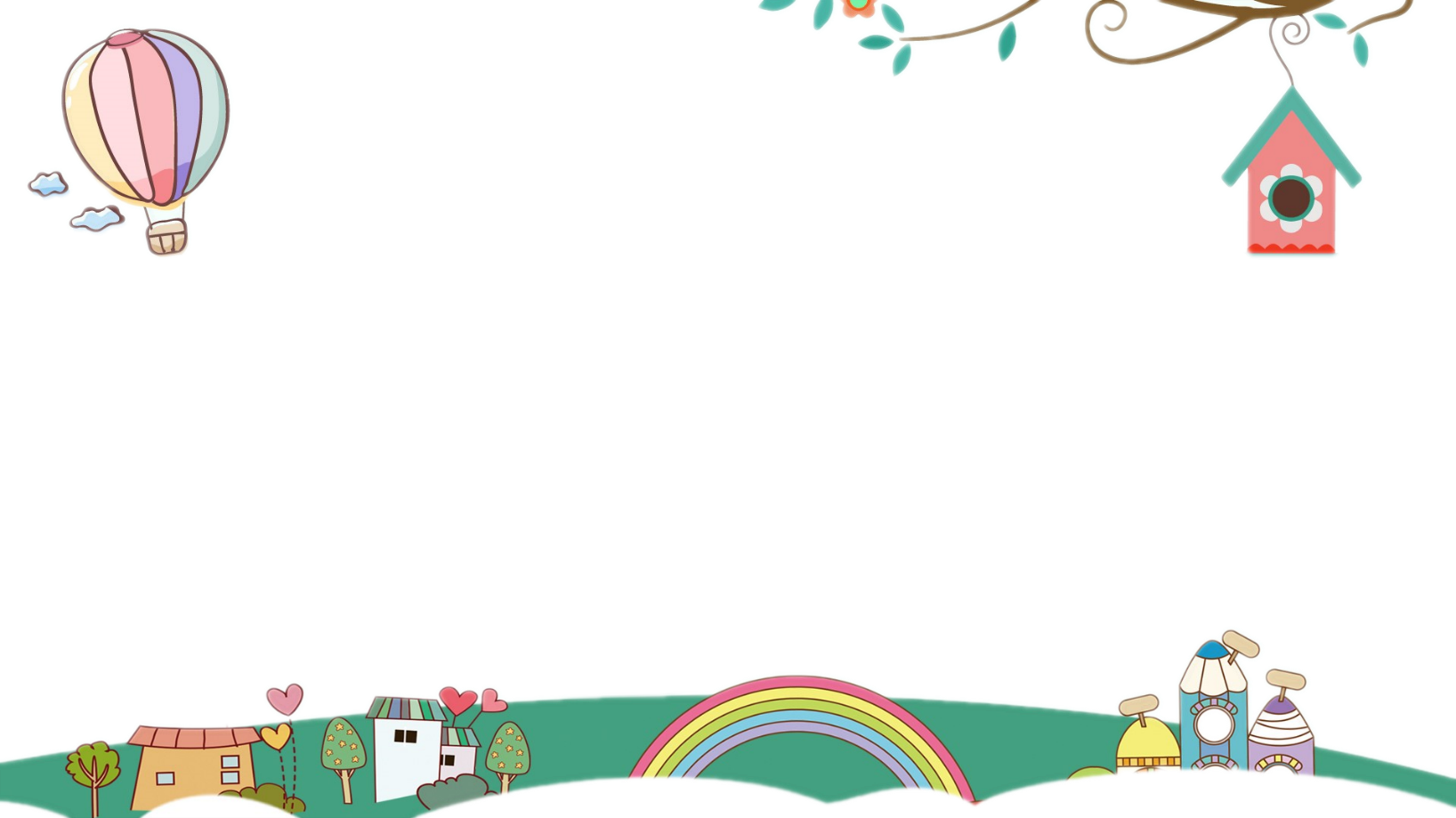 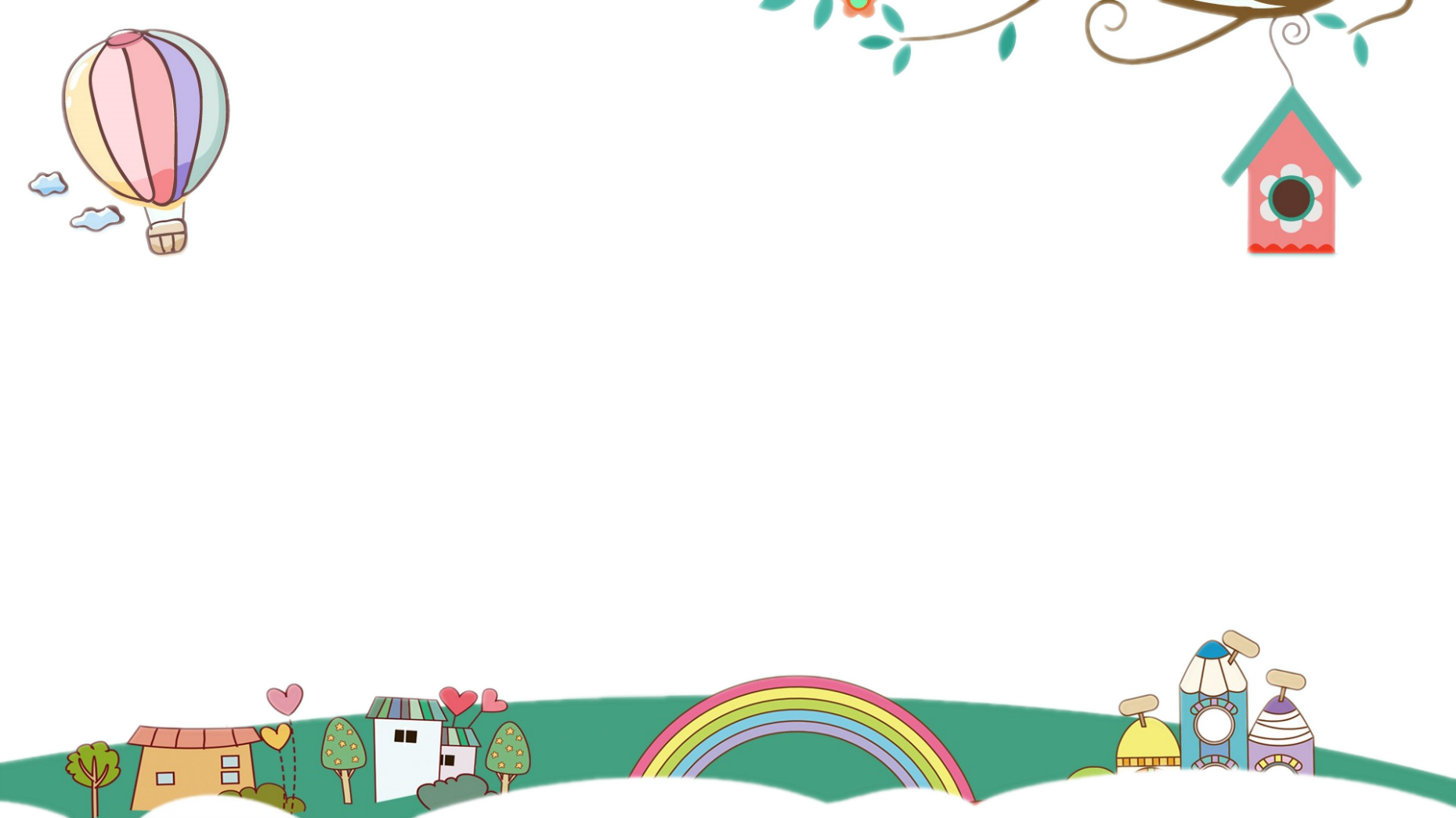 Thuyền nào đậu sai bến?
7
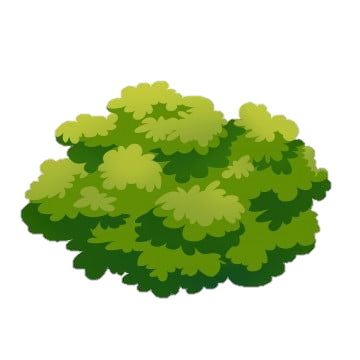 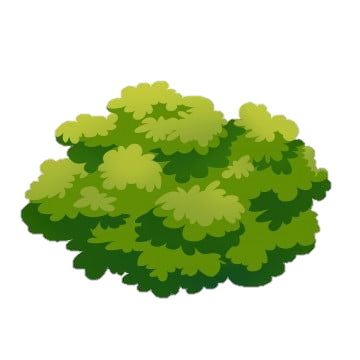 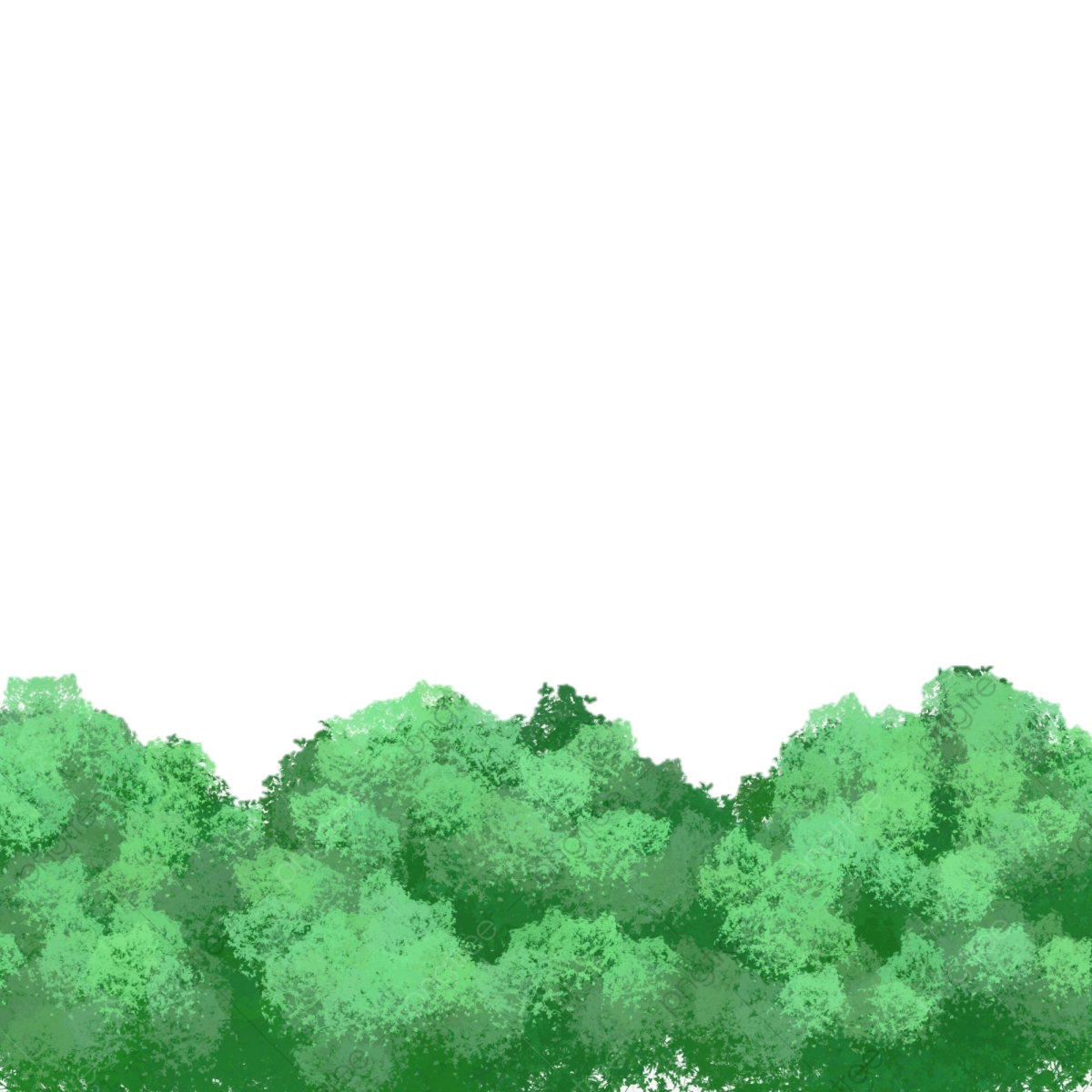 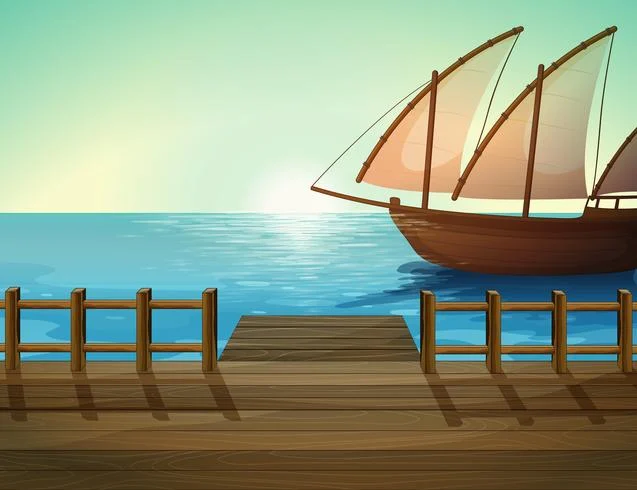 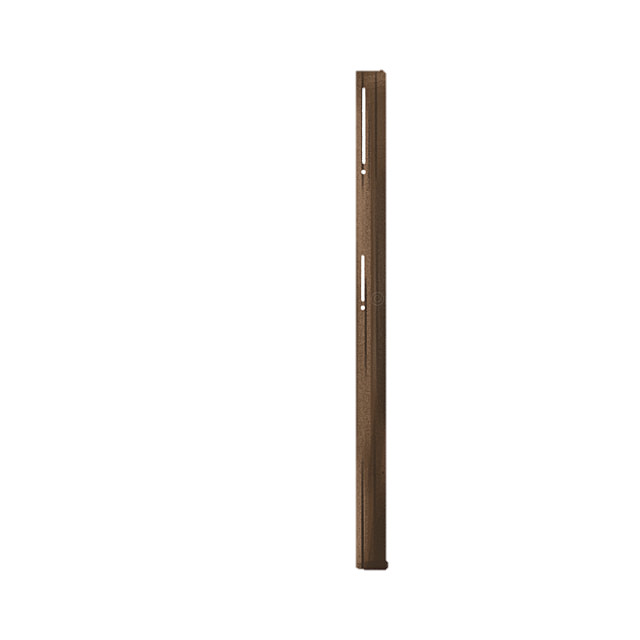 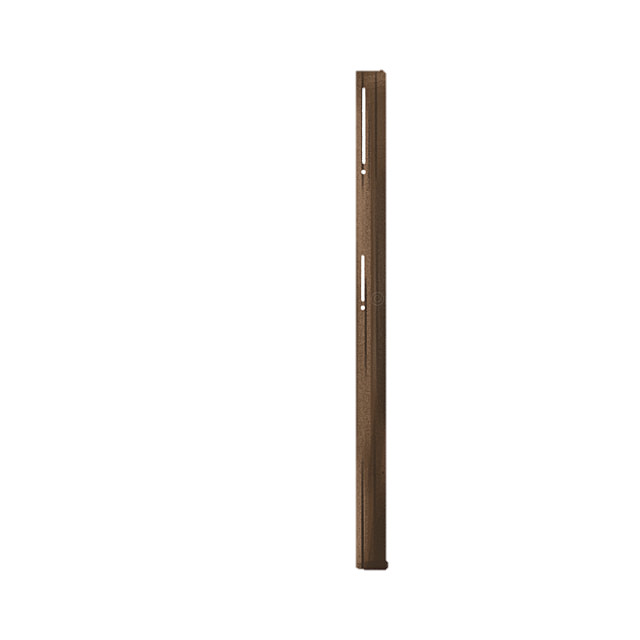 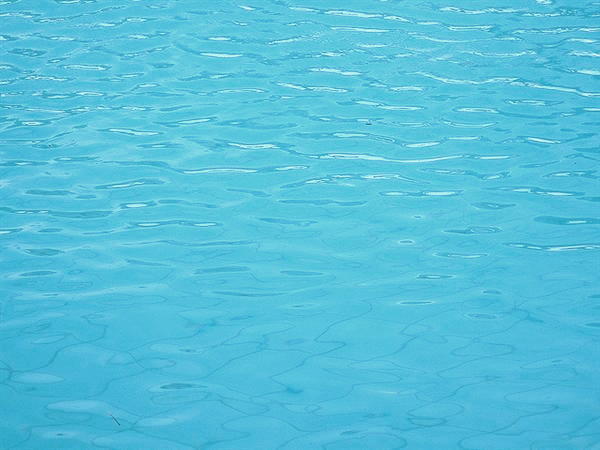 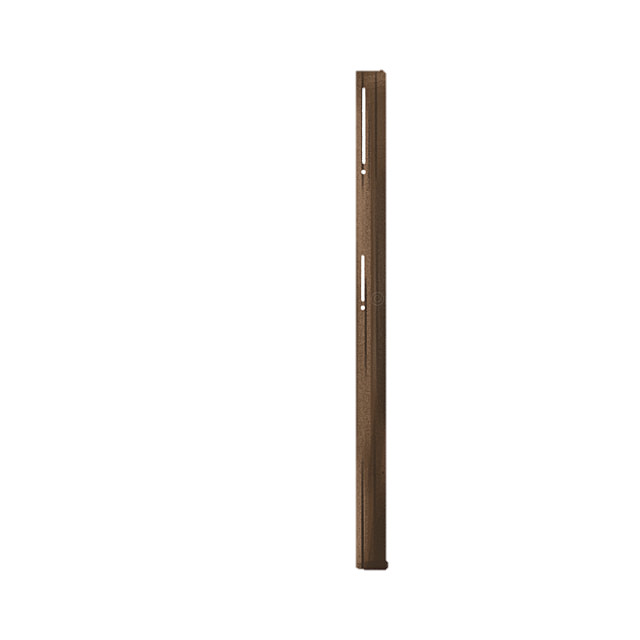 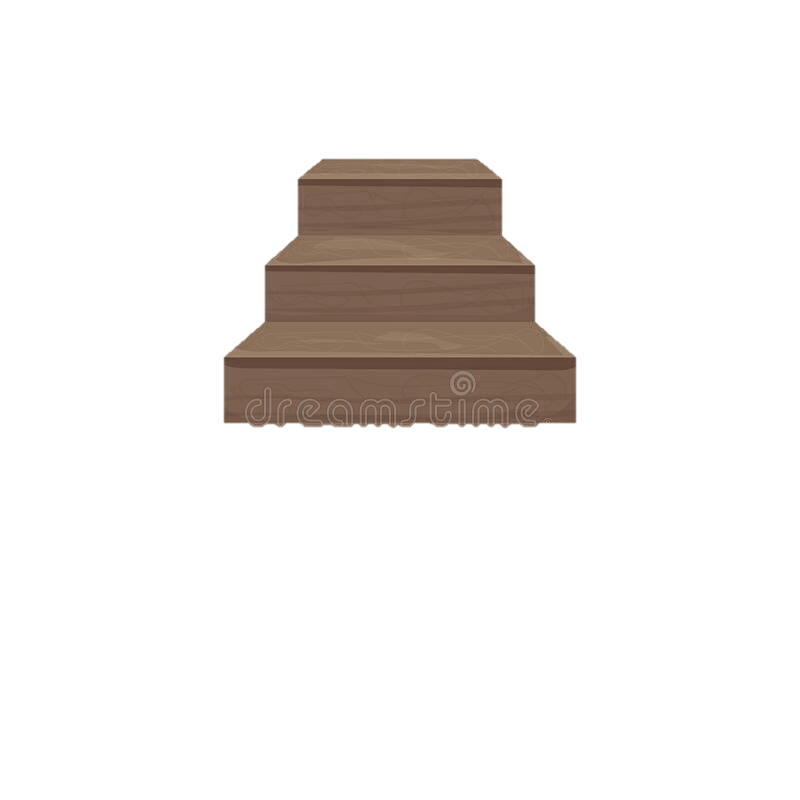 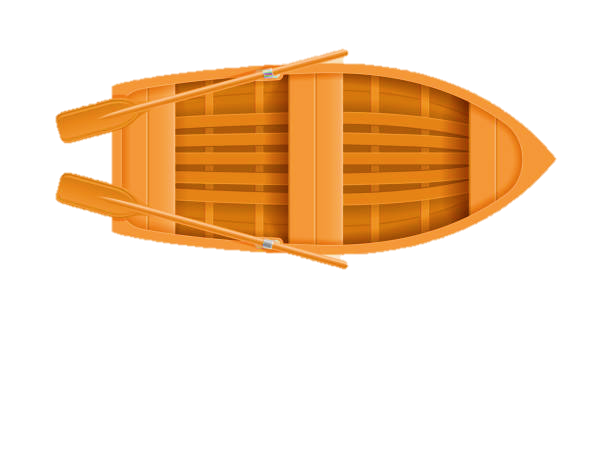 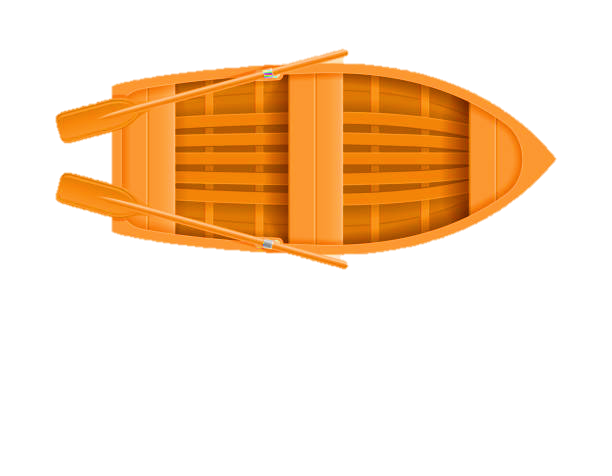 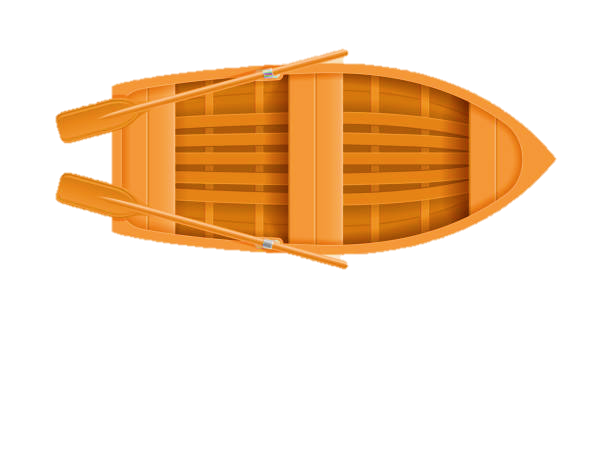 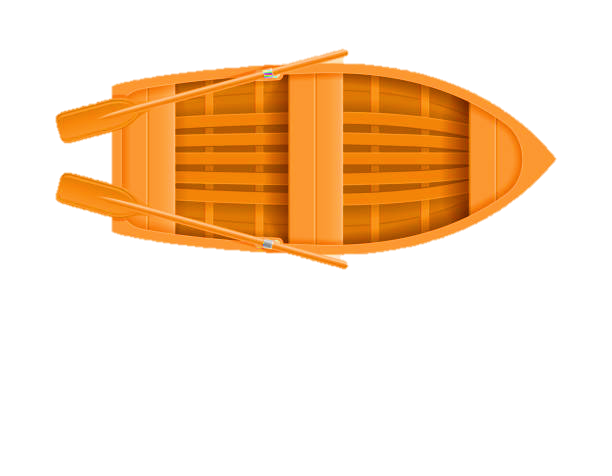 C
A
D
B
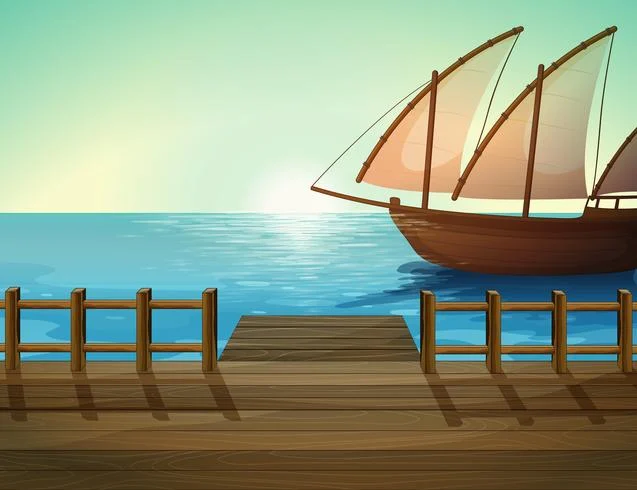 Bến số 5
12 – 7
11 – 6
13 – 7
14 – 9
= 6
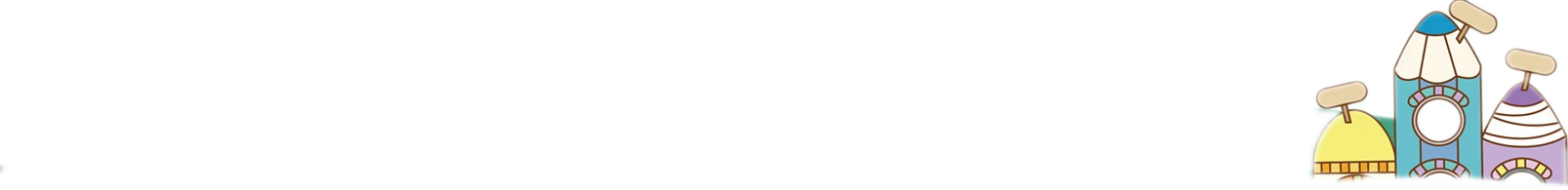 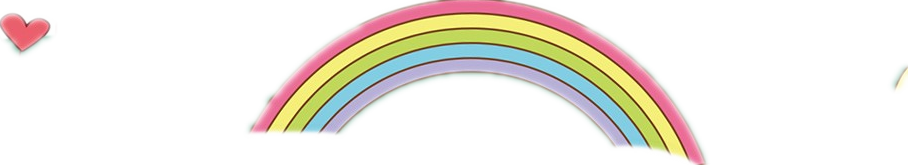 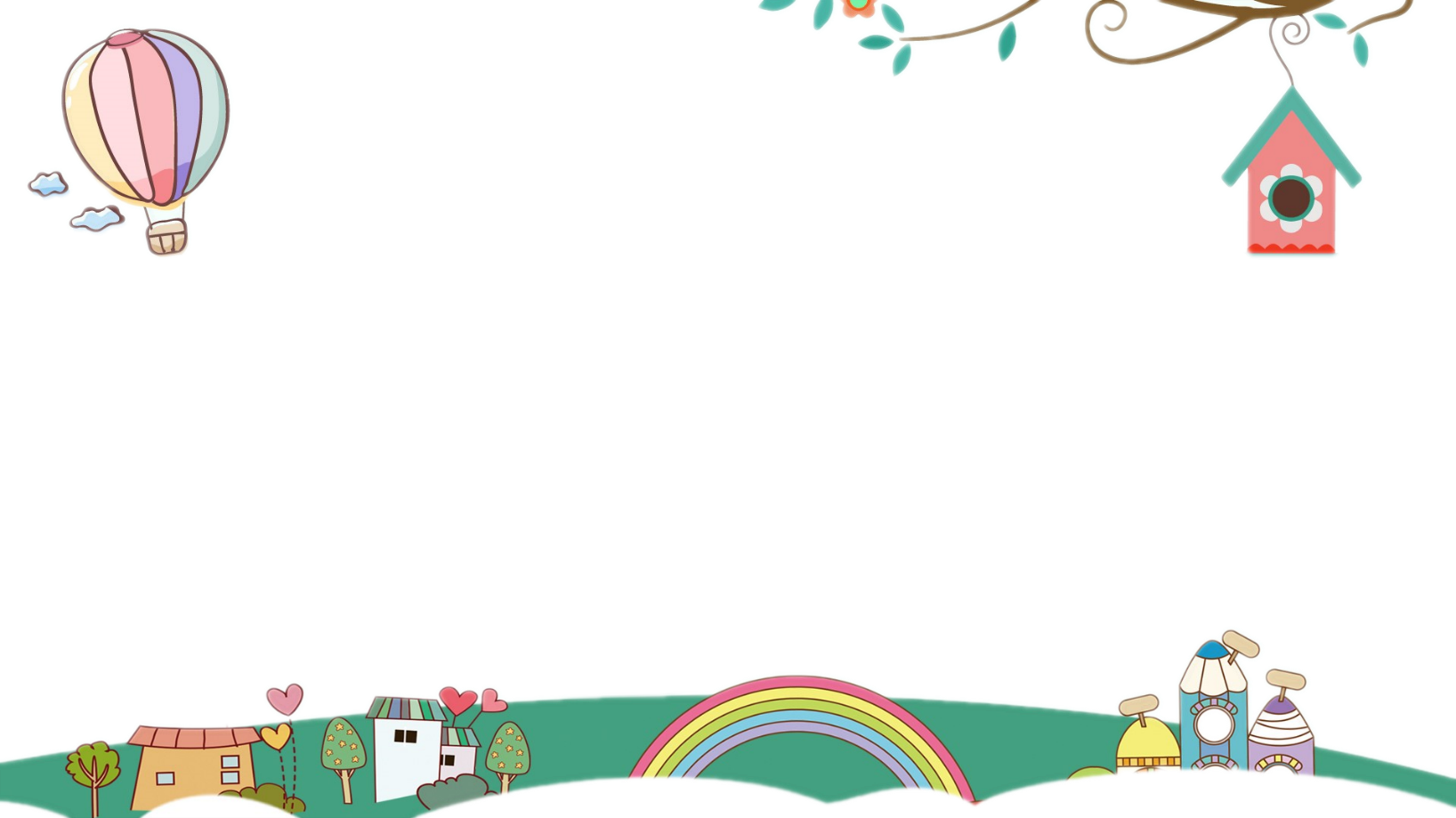 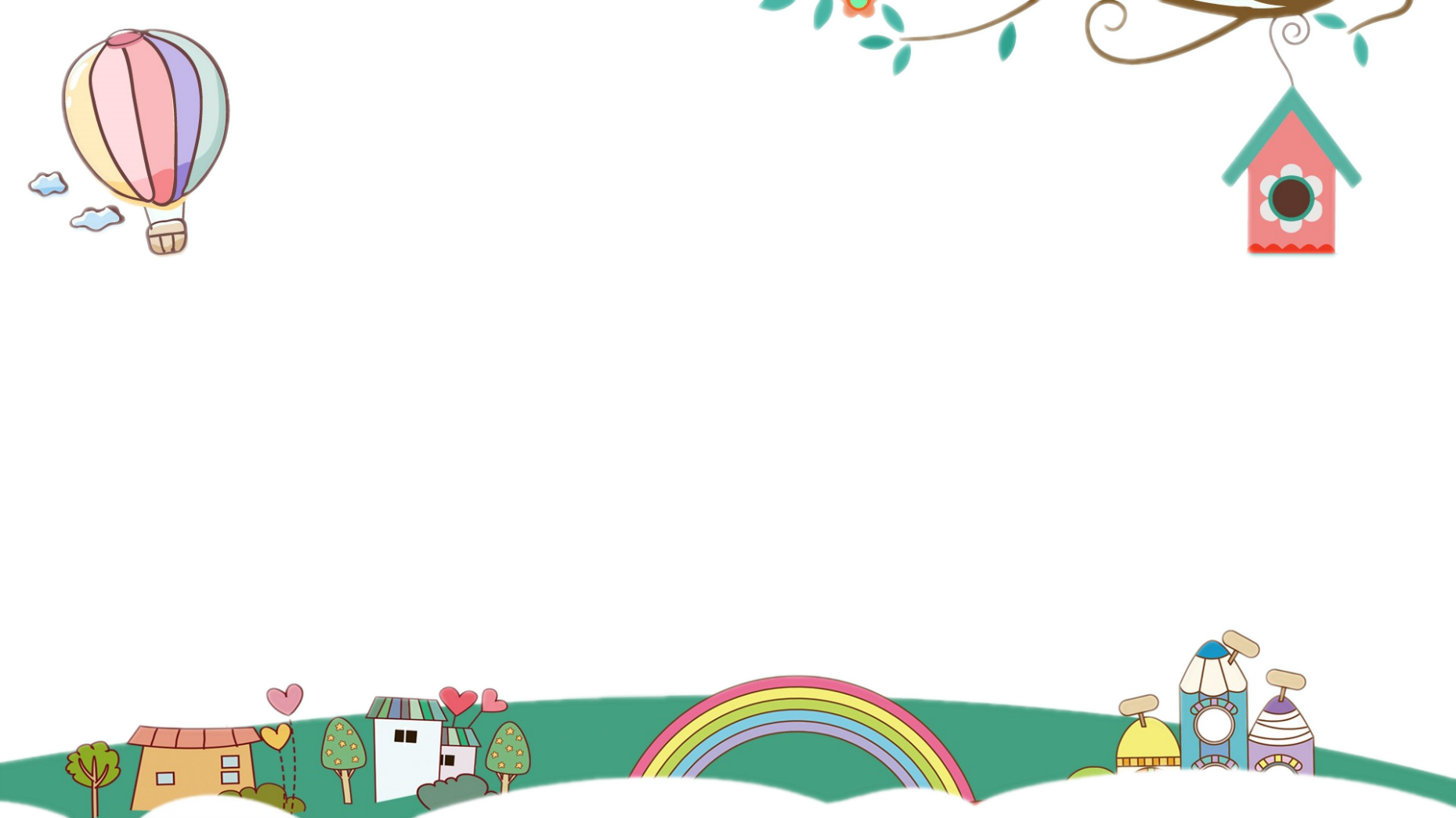 12
11
8
=
<
9 + 3
3 + 7
17 – 7
9 + 2
>
=
10
10
9
2 < 3
<
8
9
5
6
11 – 2
11 – 3
15 – 9
15 – 10
<
>
11
10 > 9
15
2 < 3
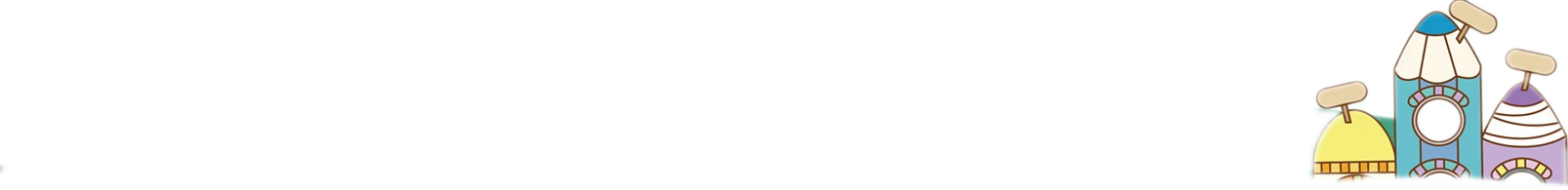 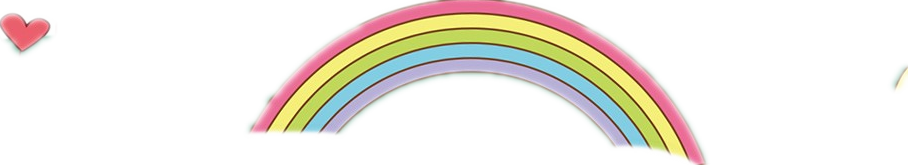 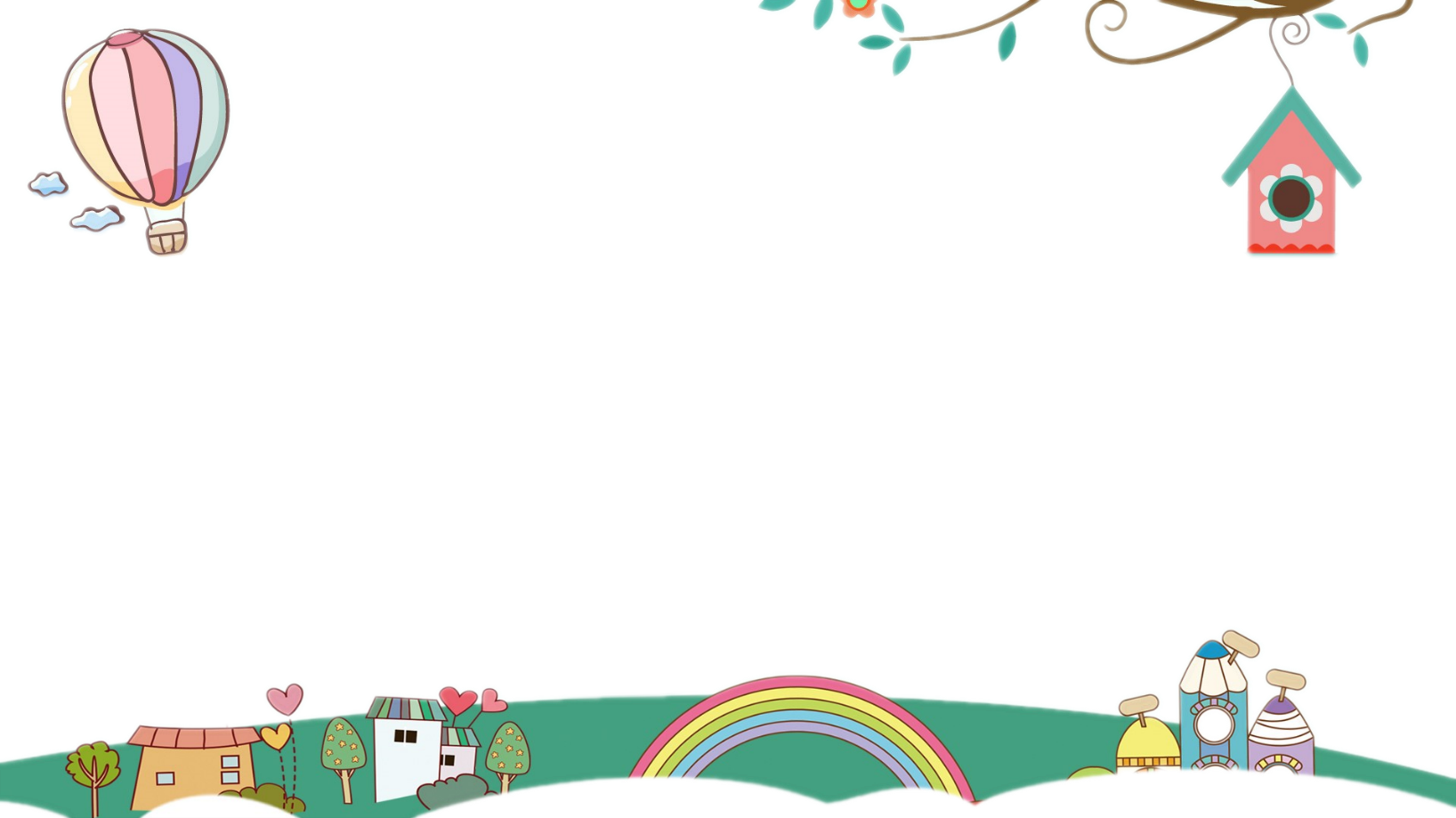 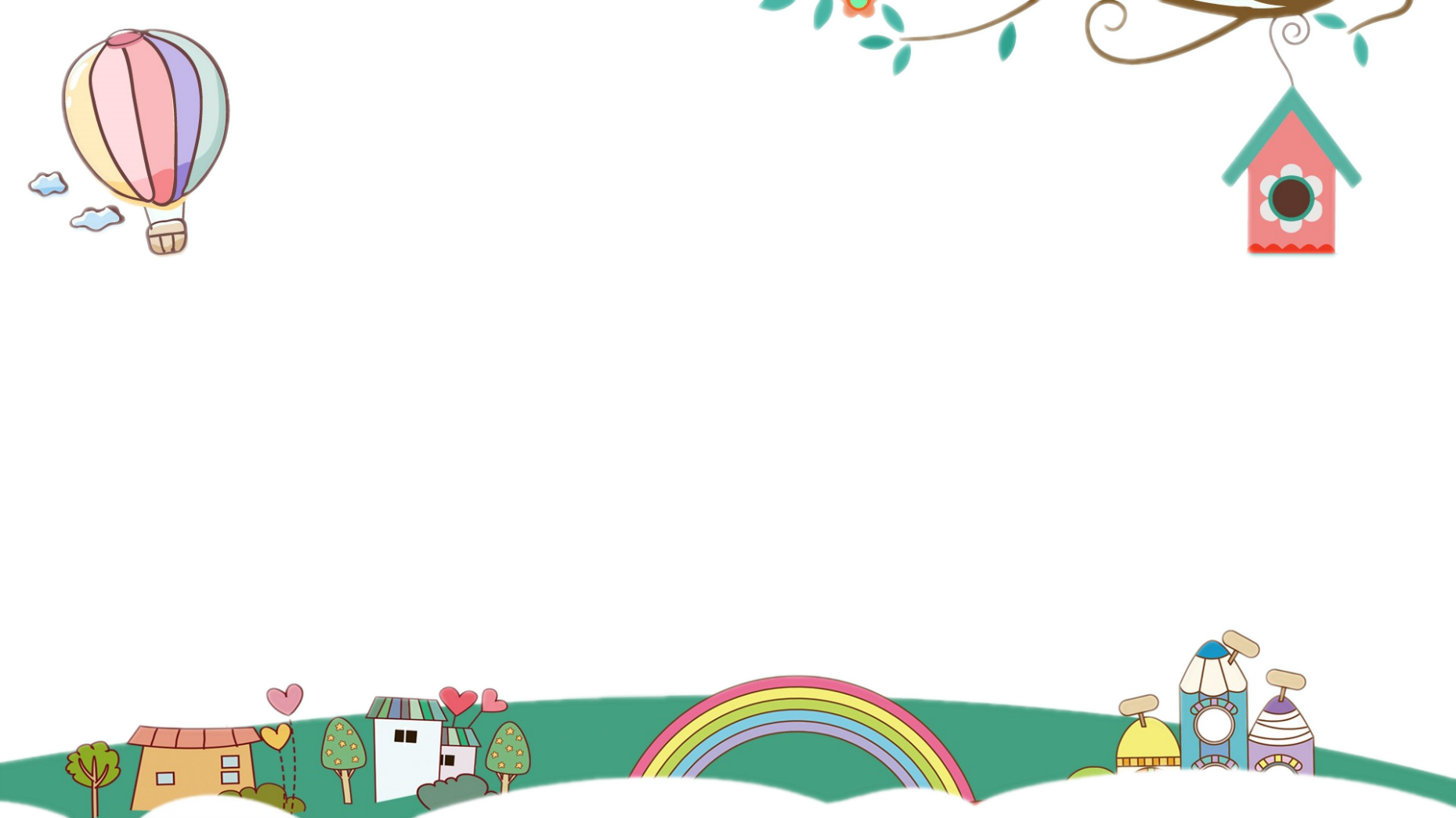 Tính để tìm ghế cho bạn.
9
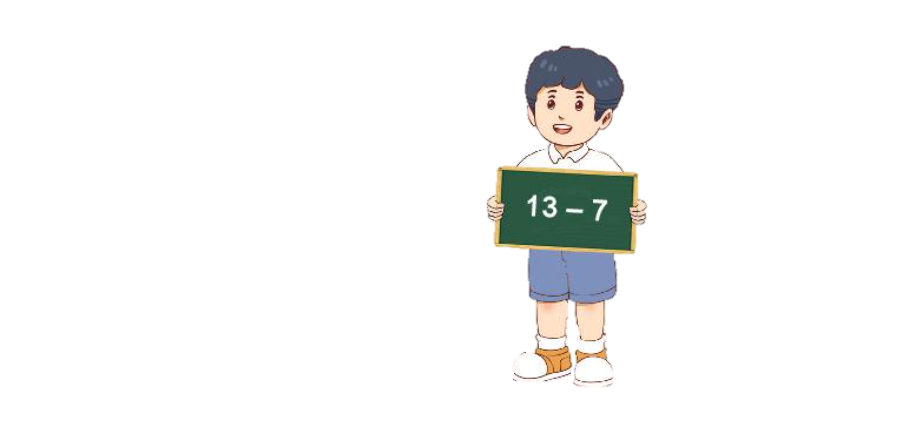 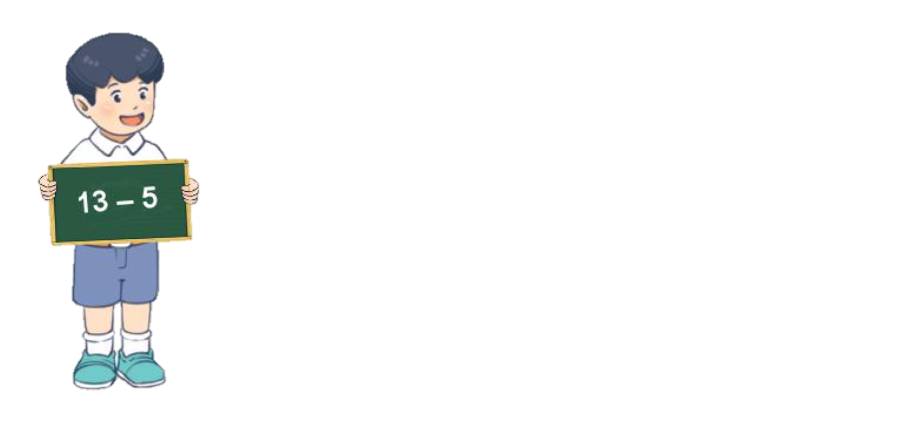 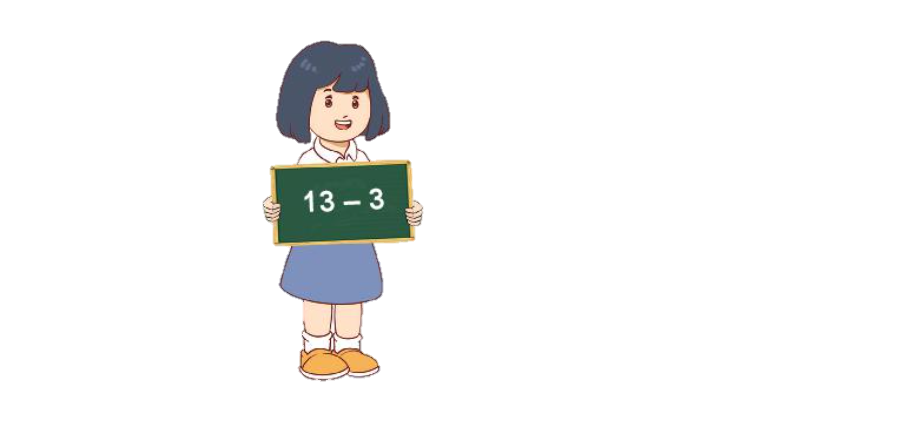 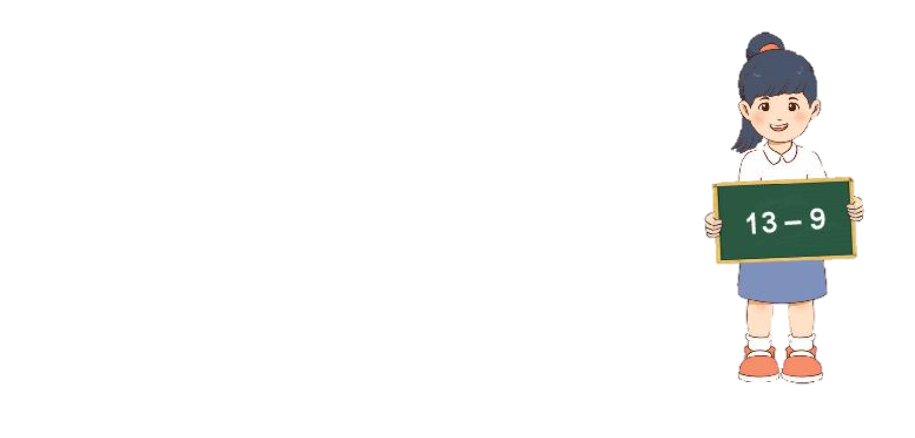 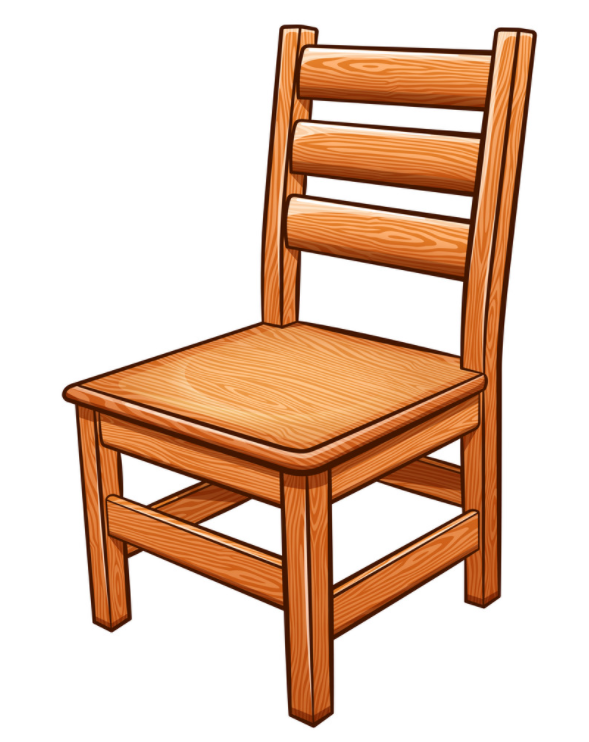 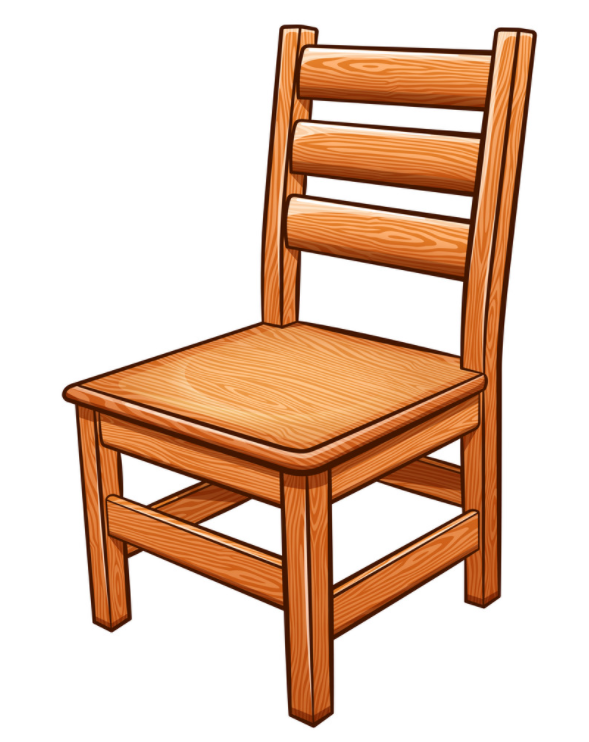 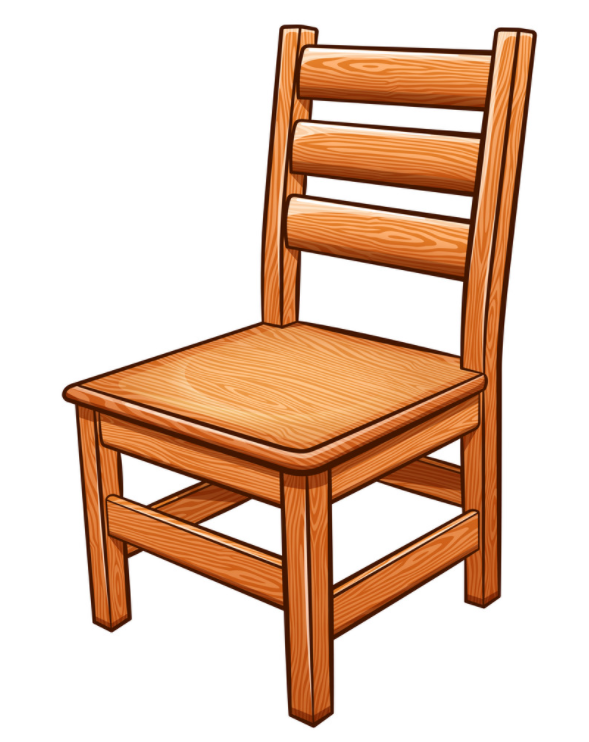 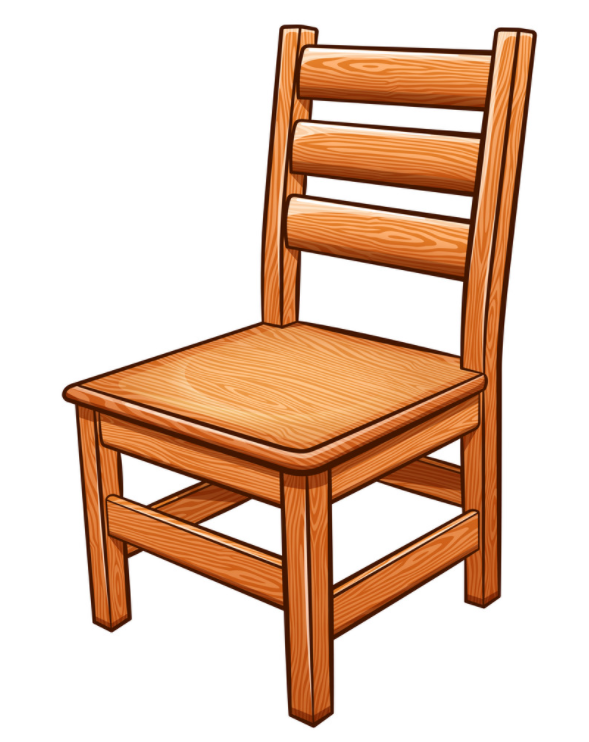 6
8
4
10
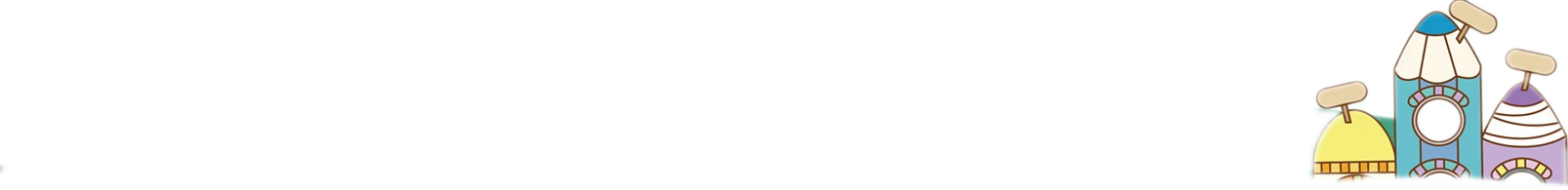 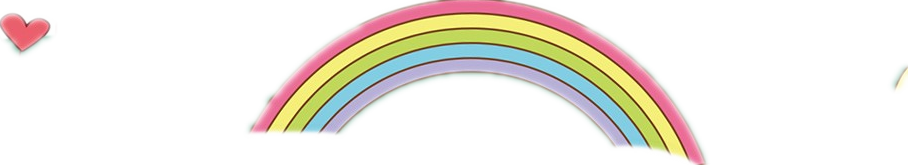 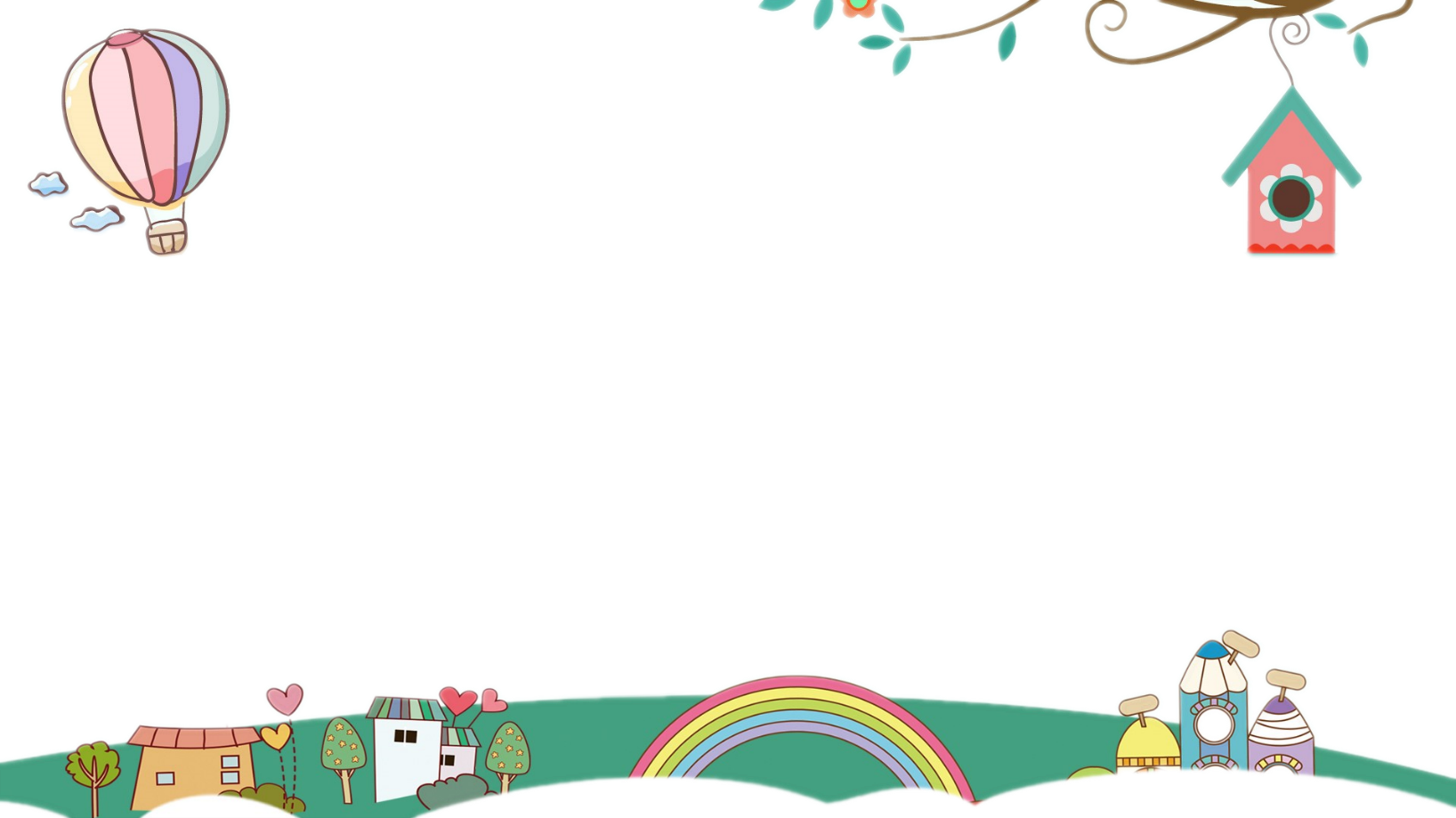 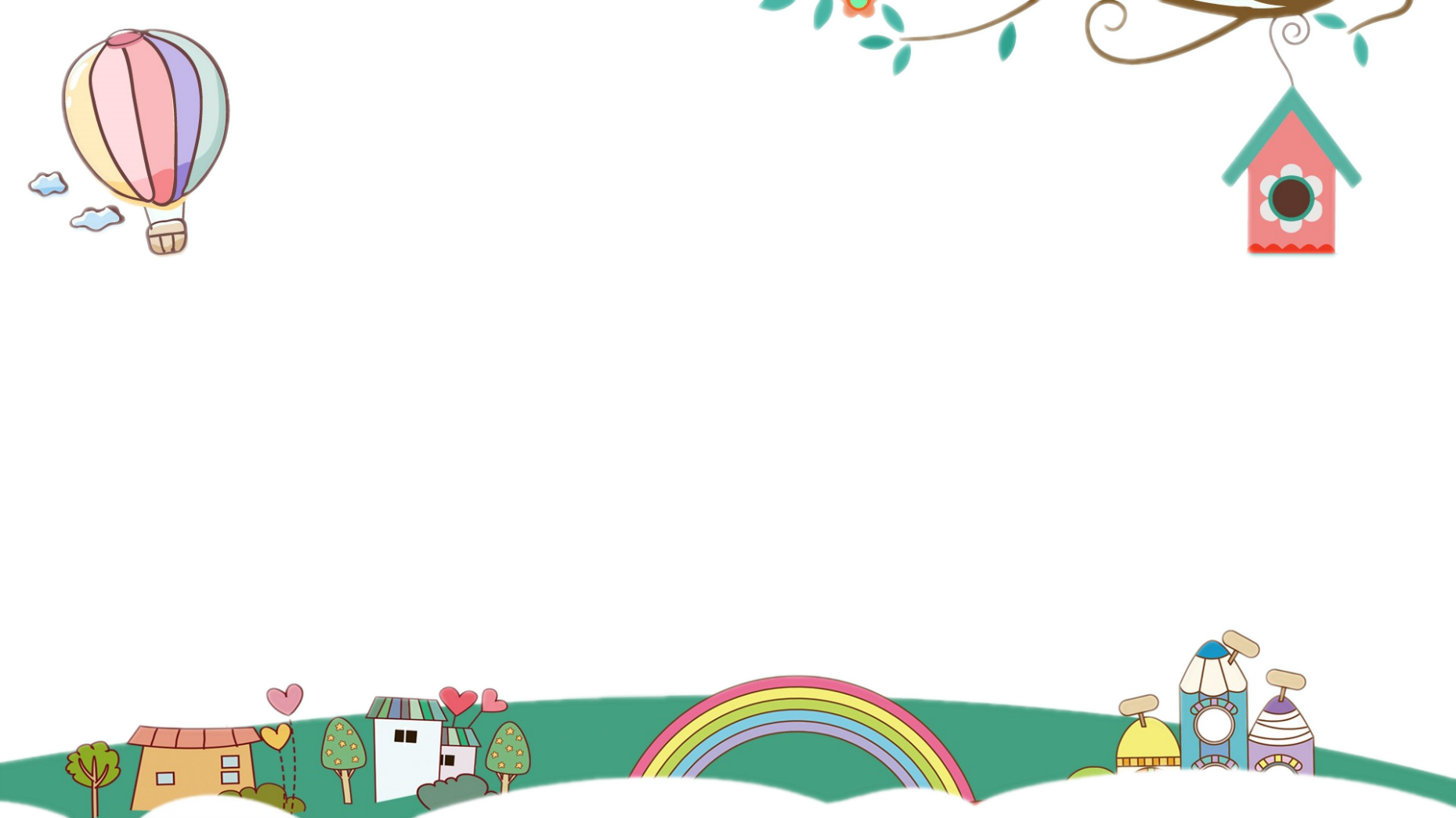 Hình phía sau rổ len có bao nhiêu cái nút áo?
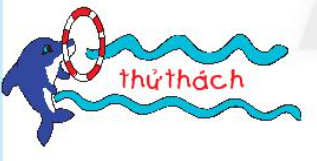 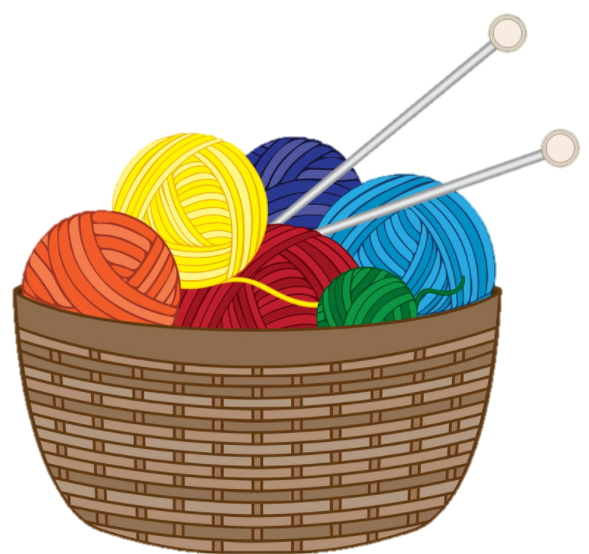 Quy luật của 
bài toán là gì nhỉ?
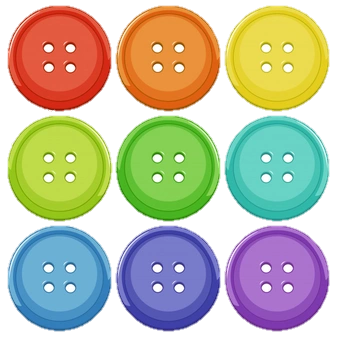 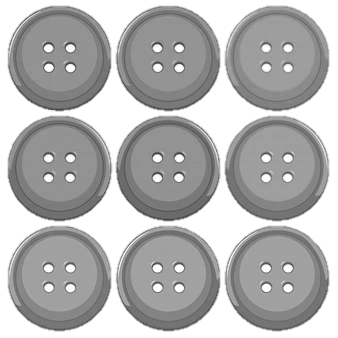 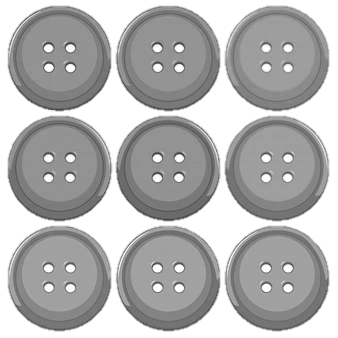 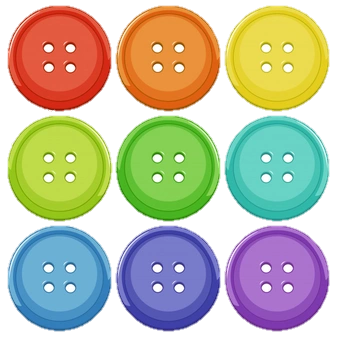 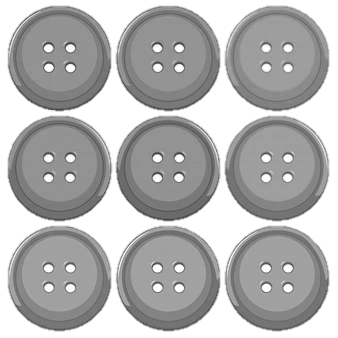 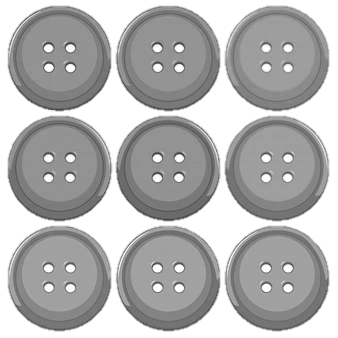 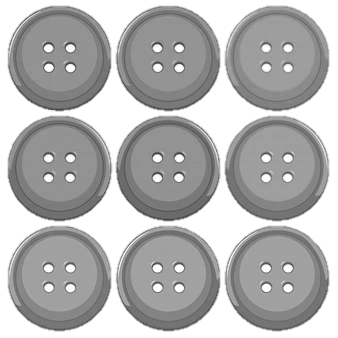 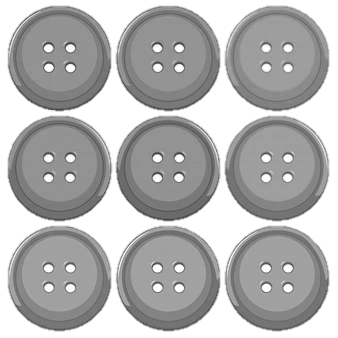 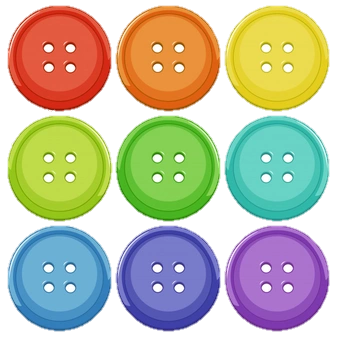 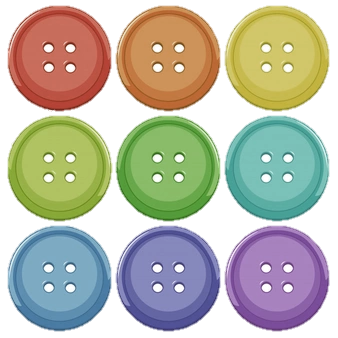 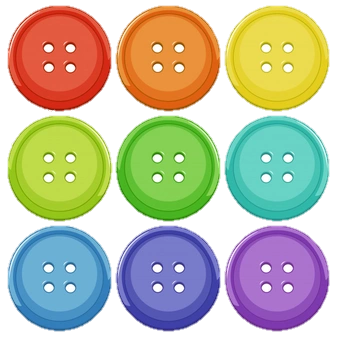 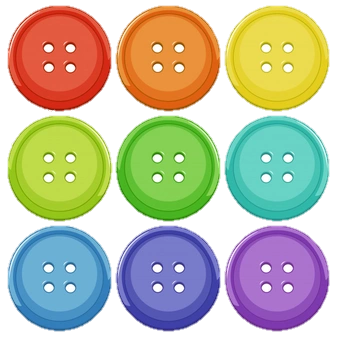 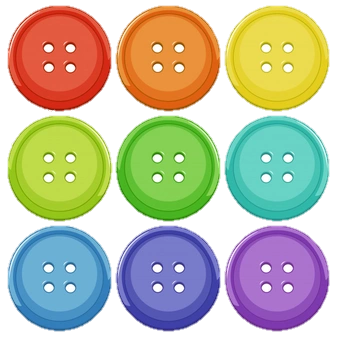 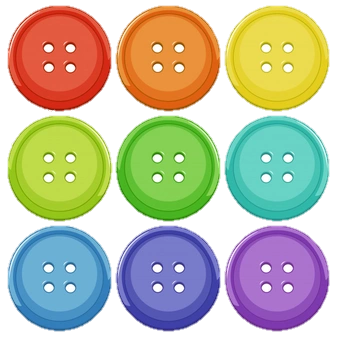 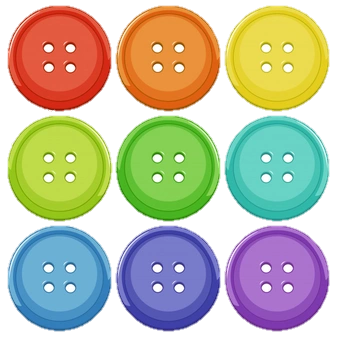 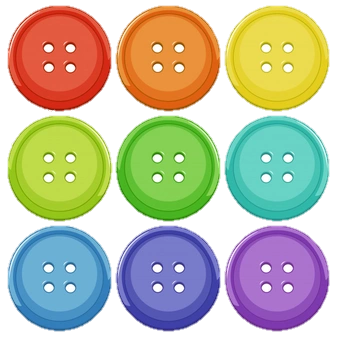 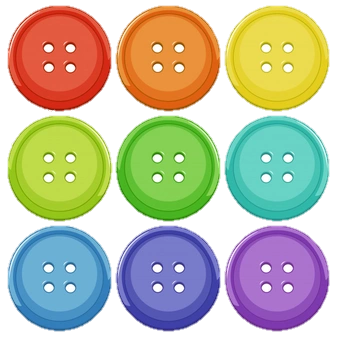 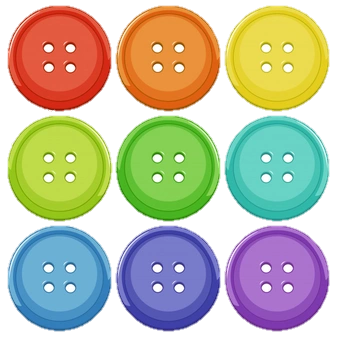 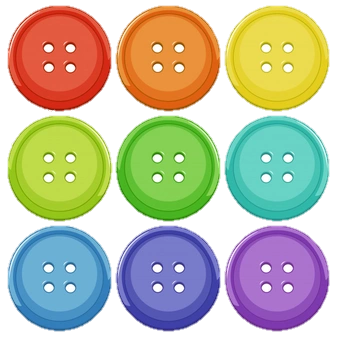 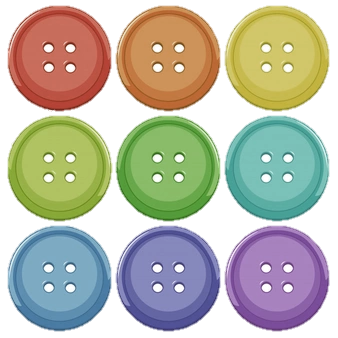 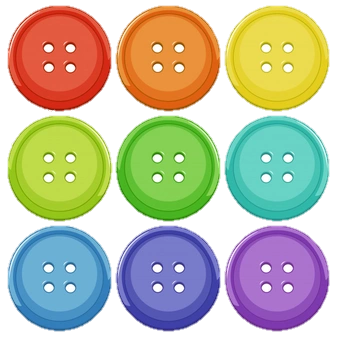 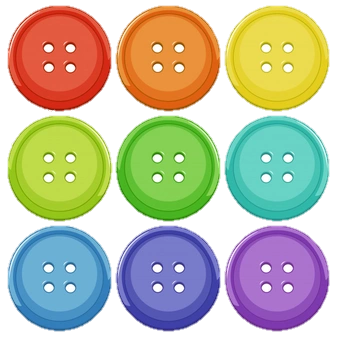 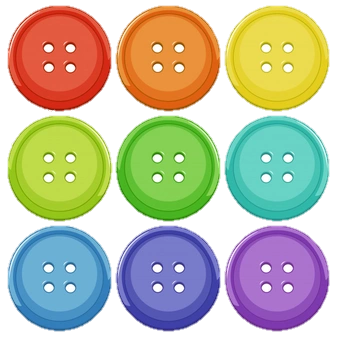 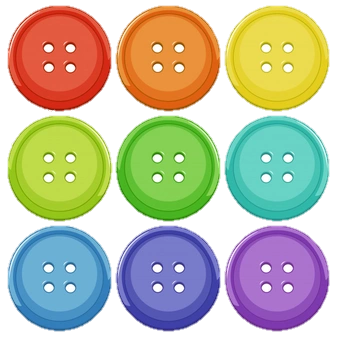 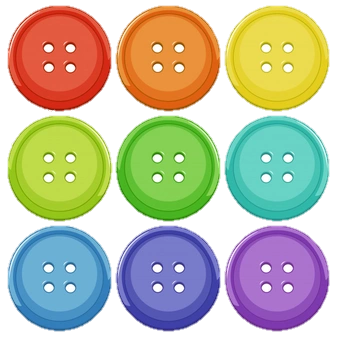 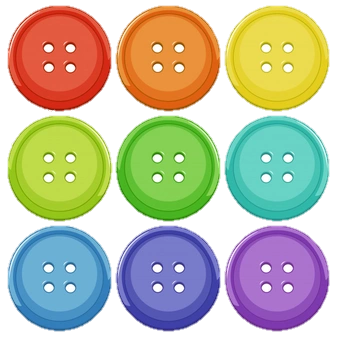 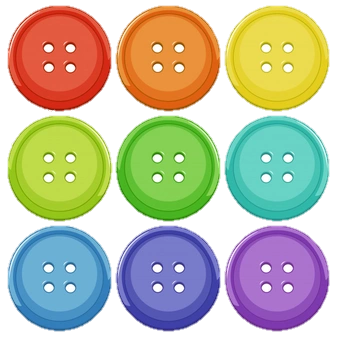 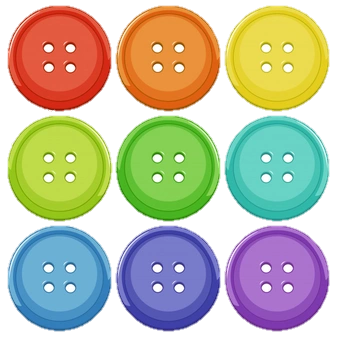 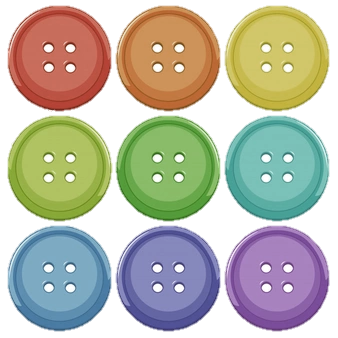 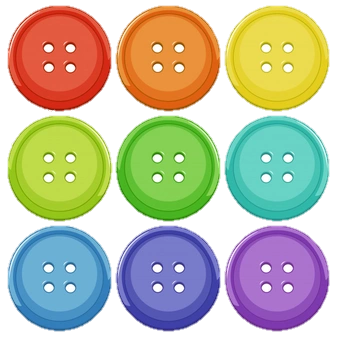 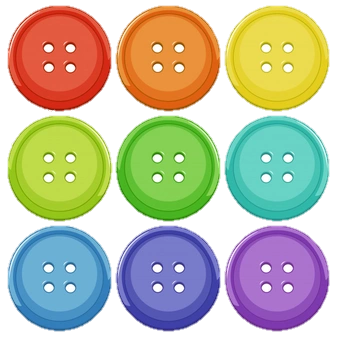 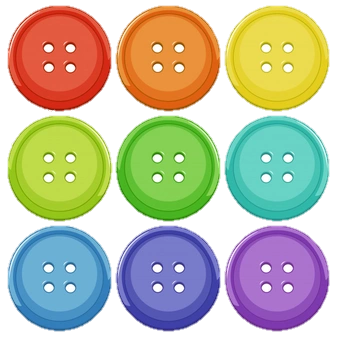 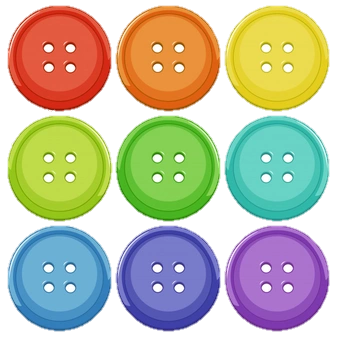 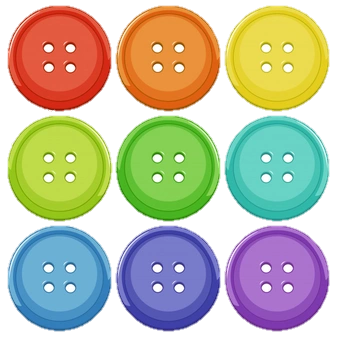 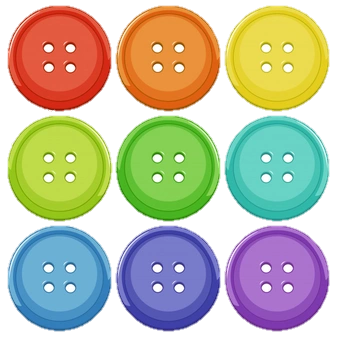 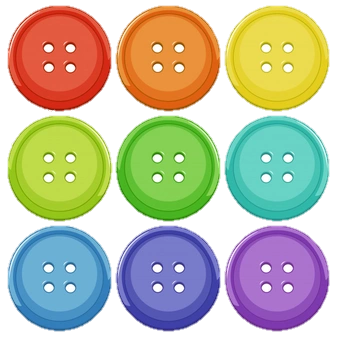 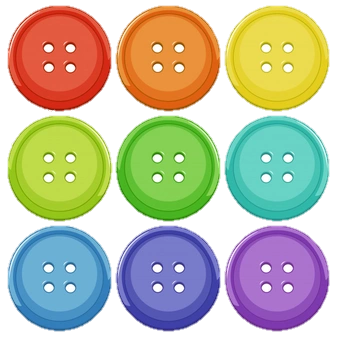 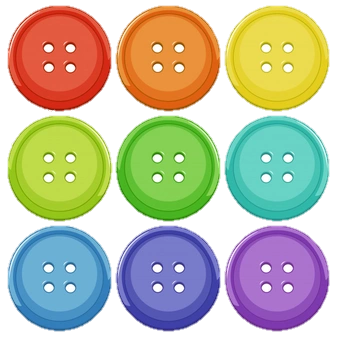 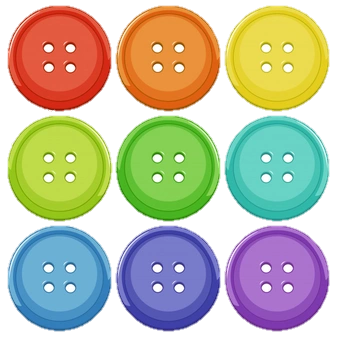 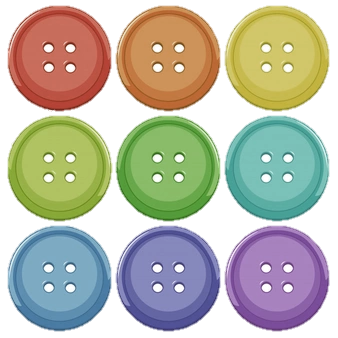 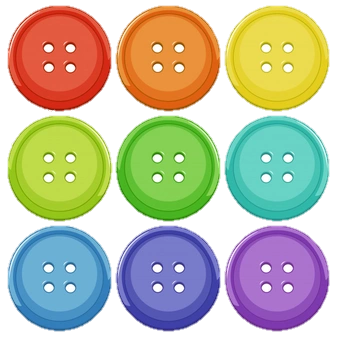 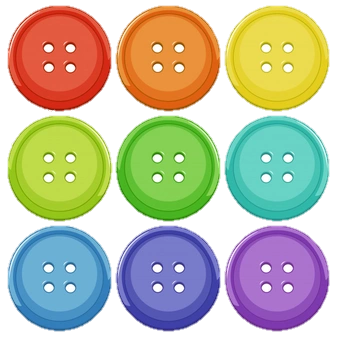 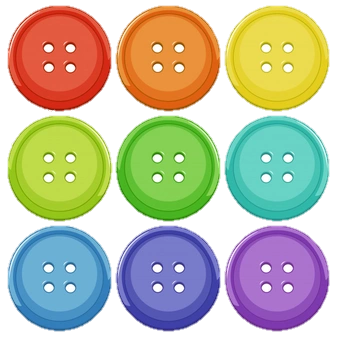 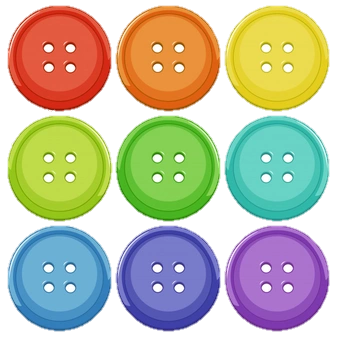 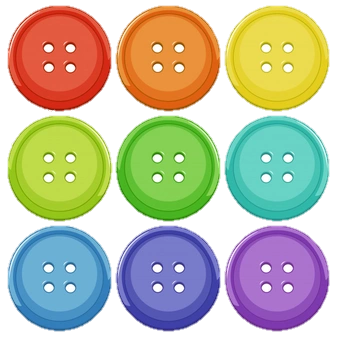 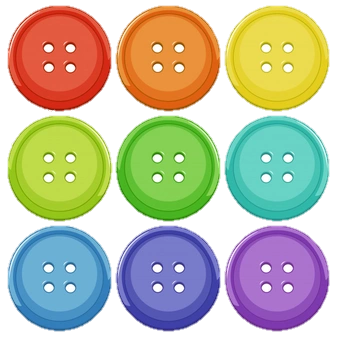 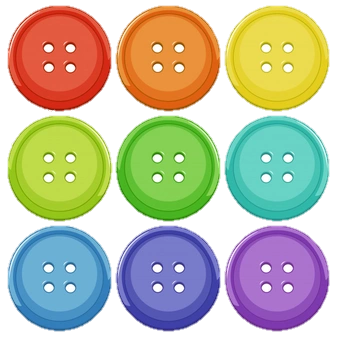 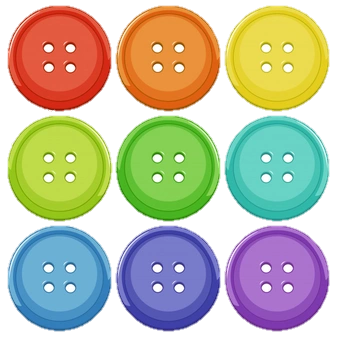 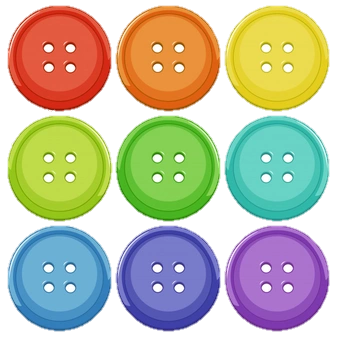 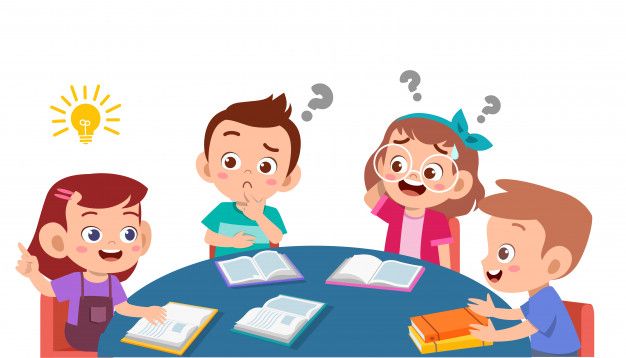 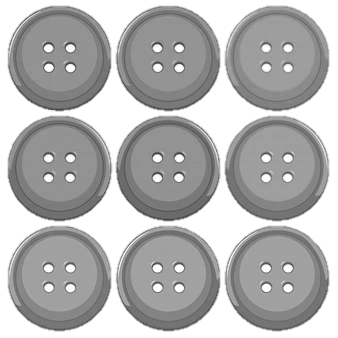 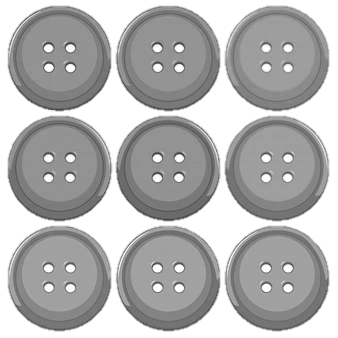 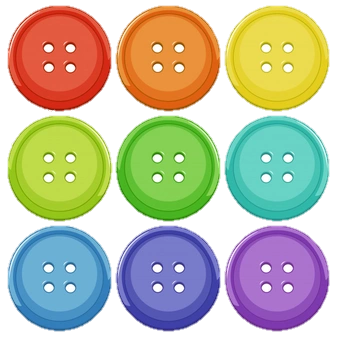 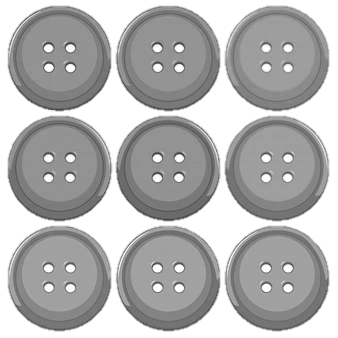 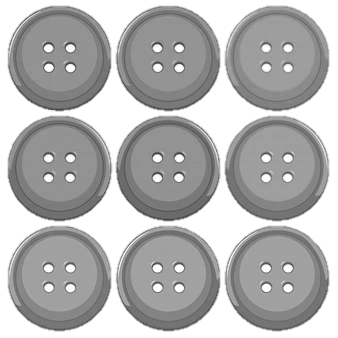 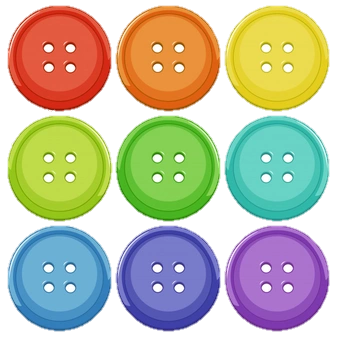 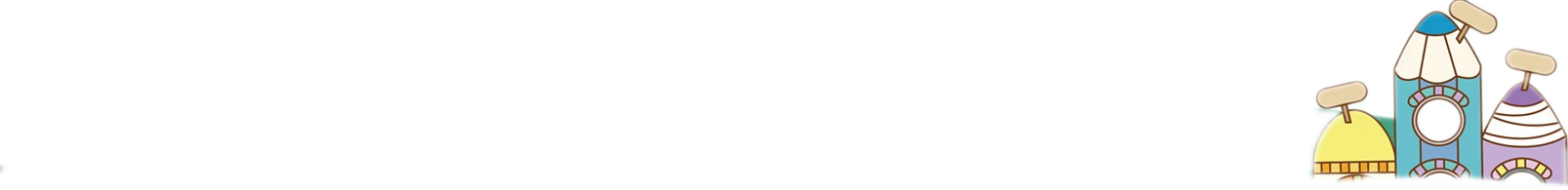 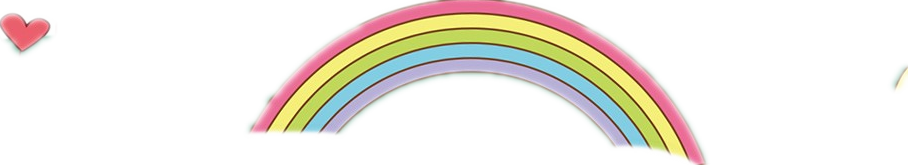 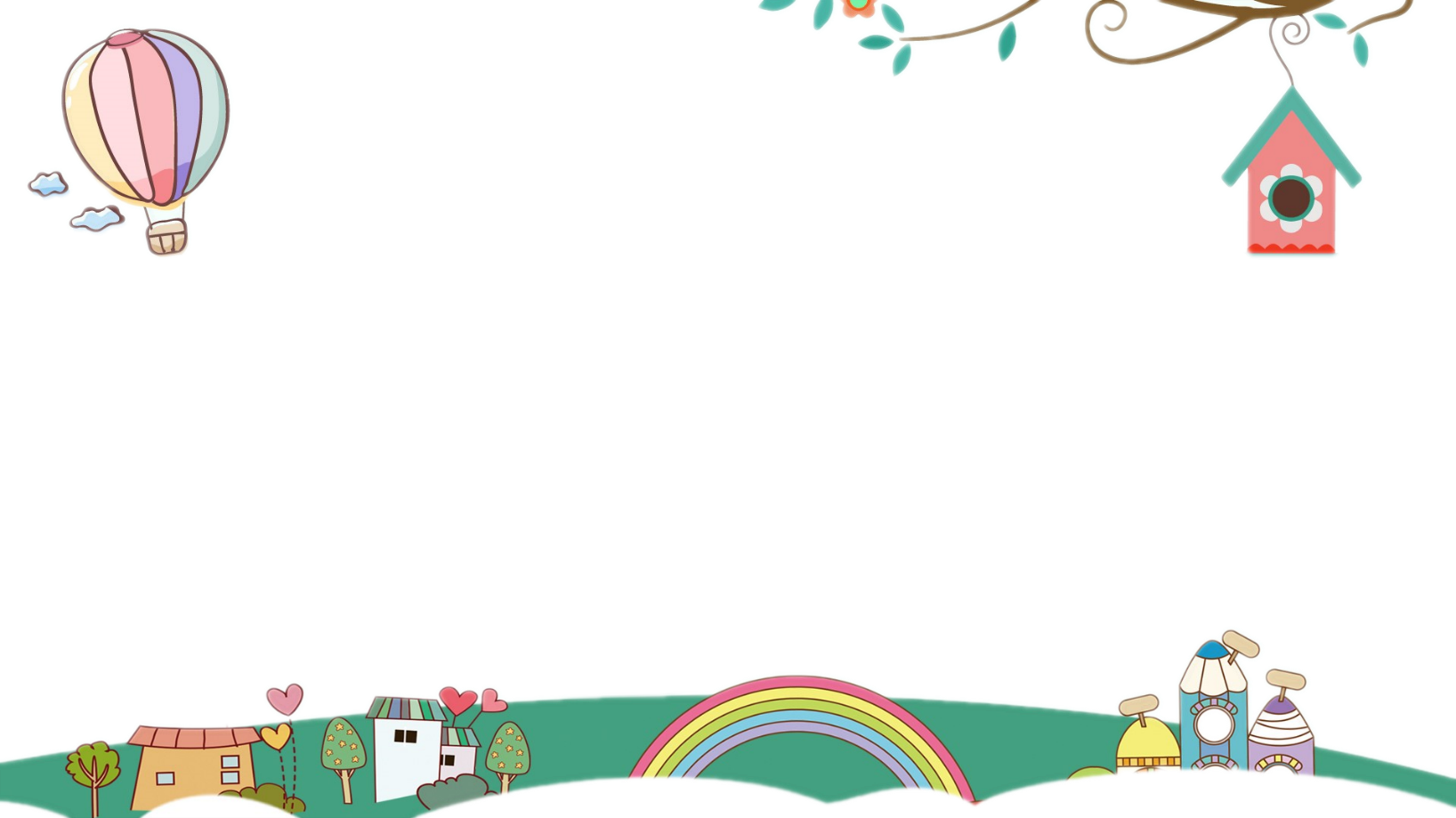 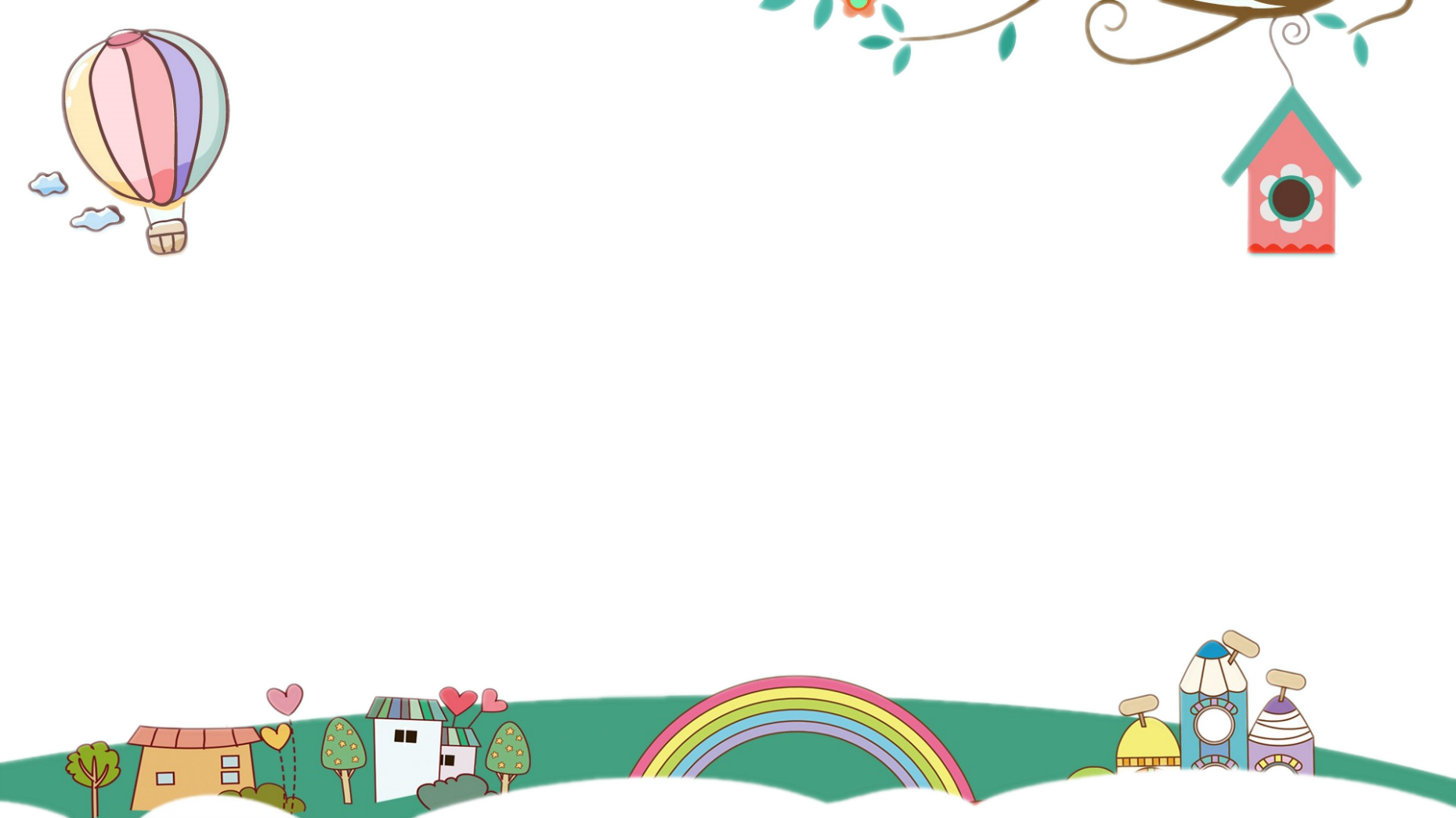 Hình phía sau rổ len có bao nhiêu cái nút áo?
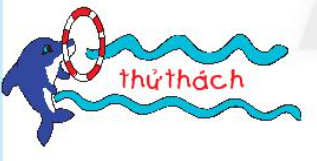 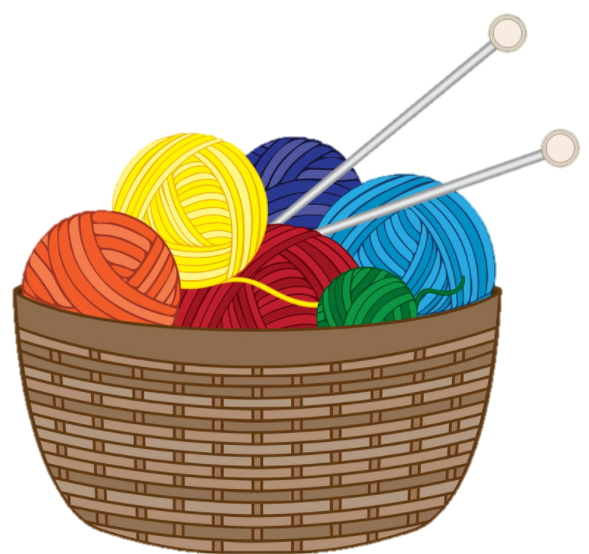 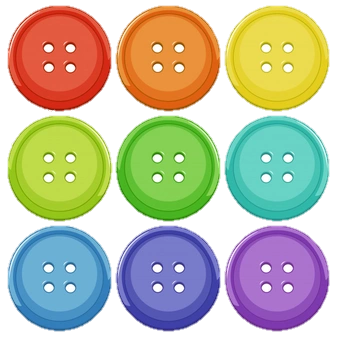 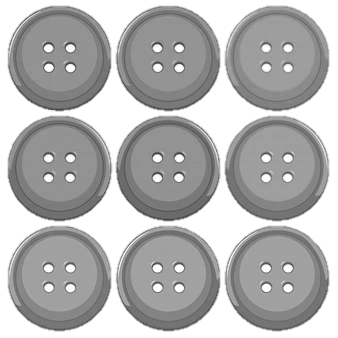 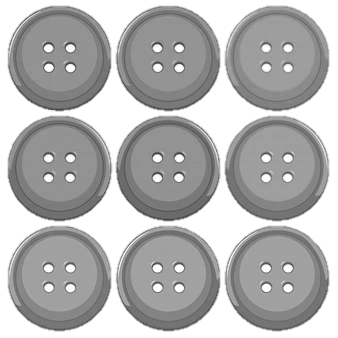 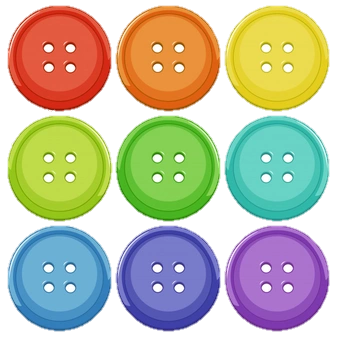 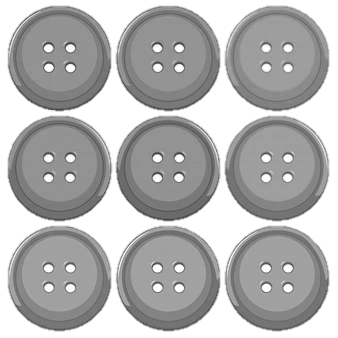 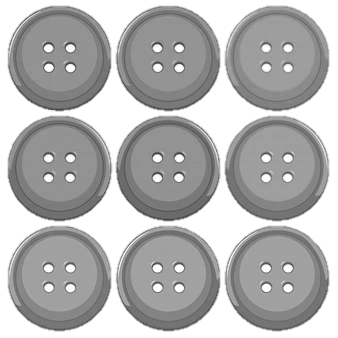 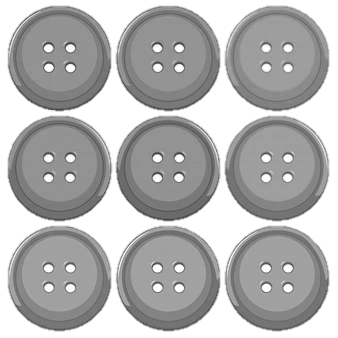 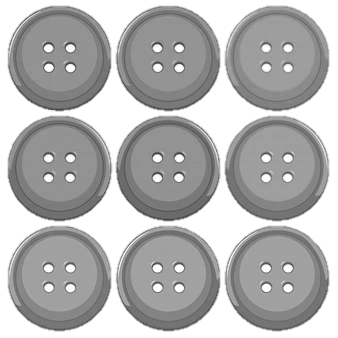 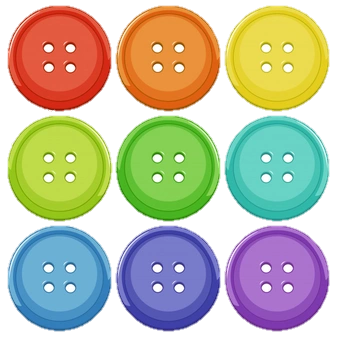 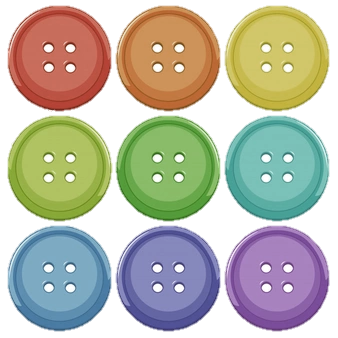 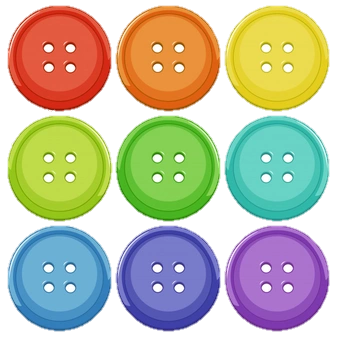 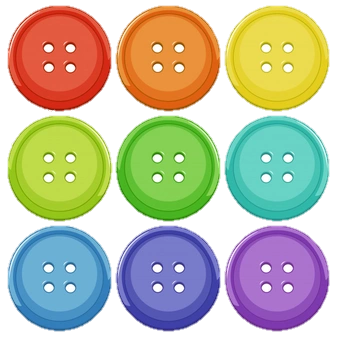 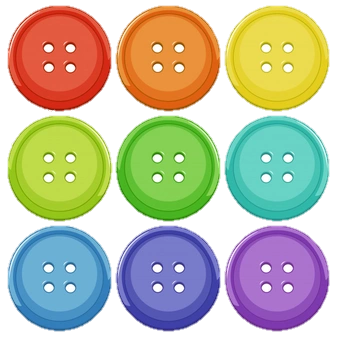 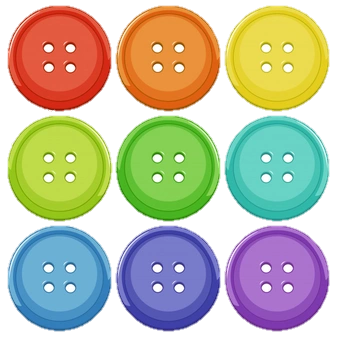 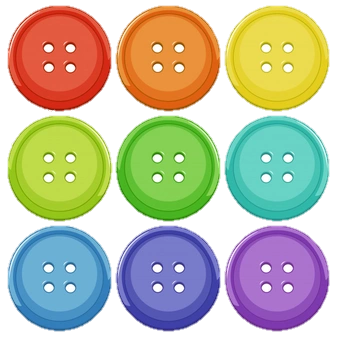 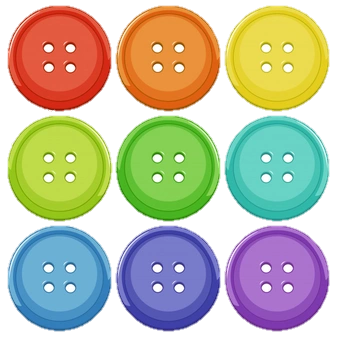 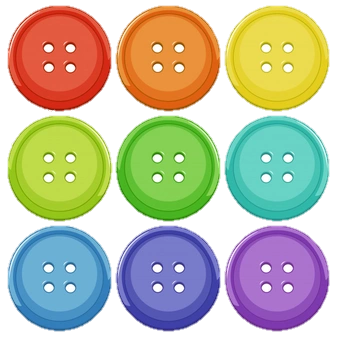 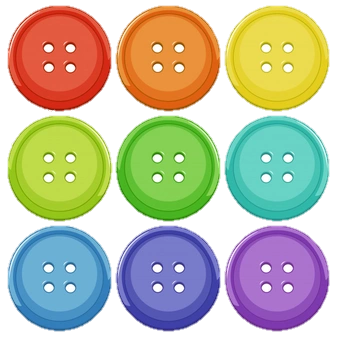 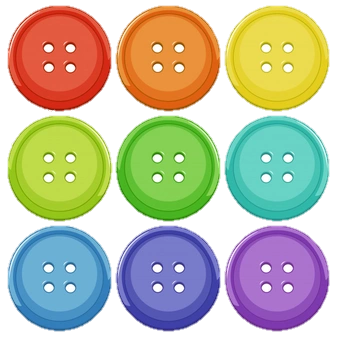 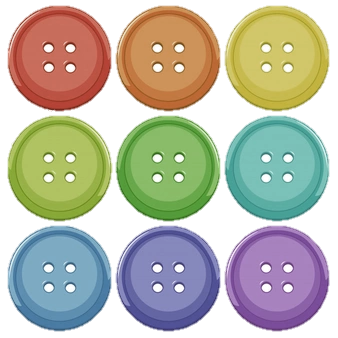 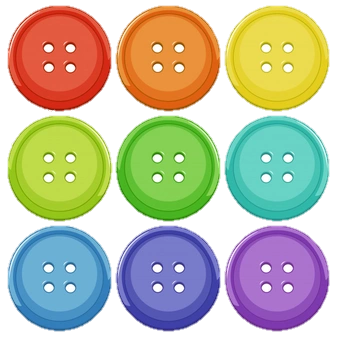 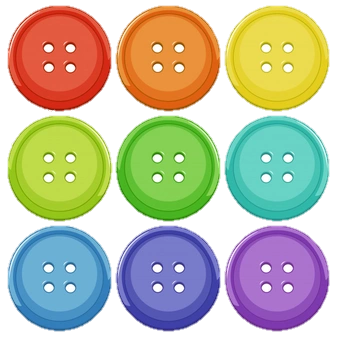 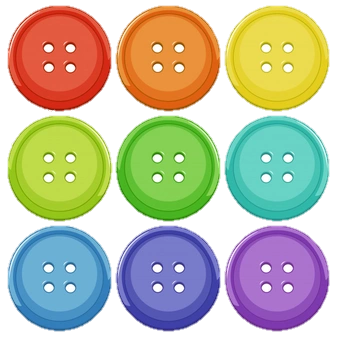 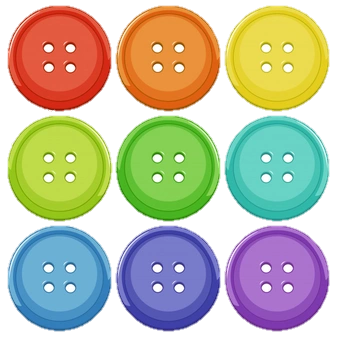 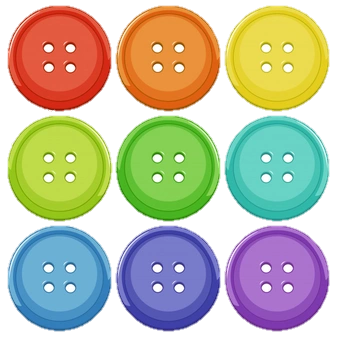 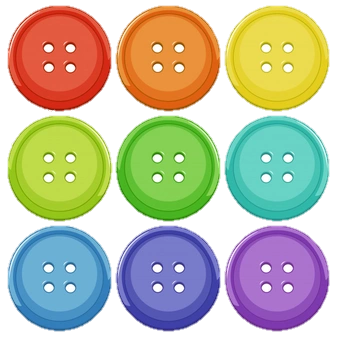 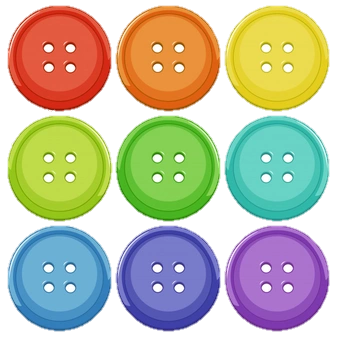 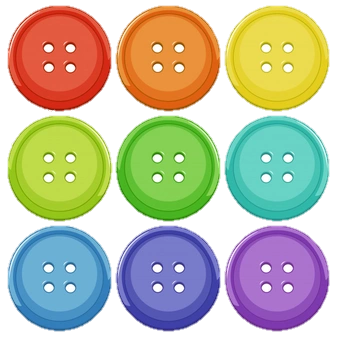 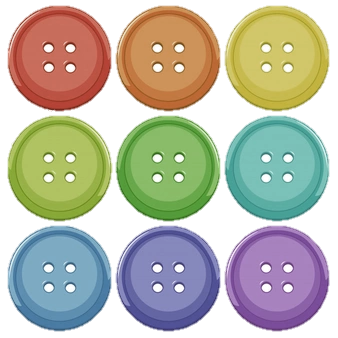 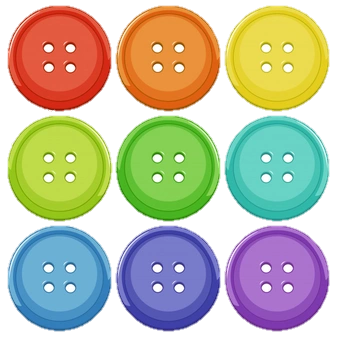 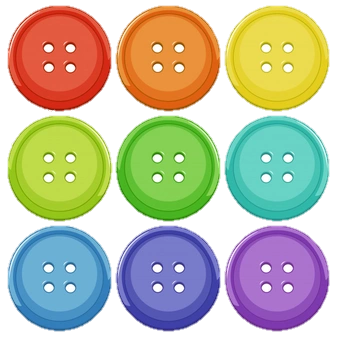 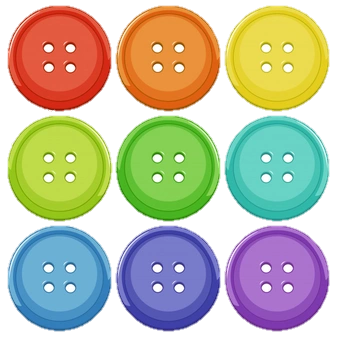 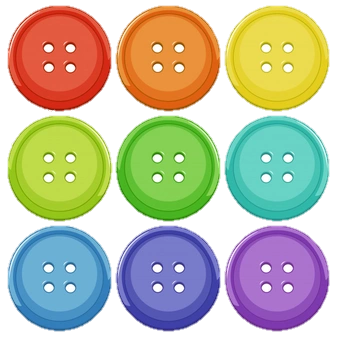 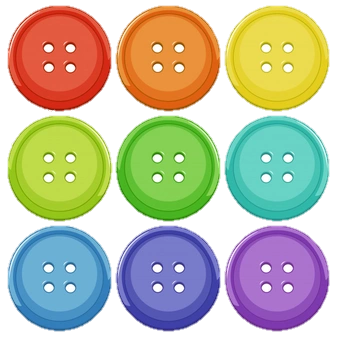 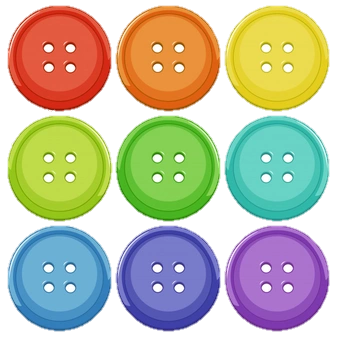 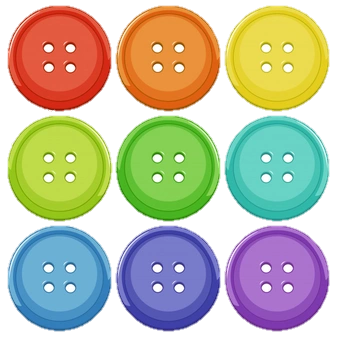 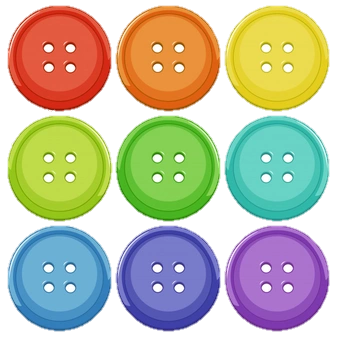 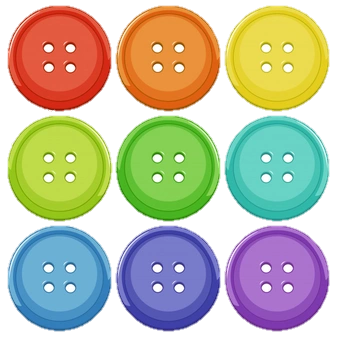 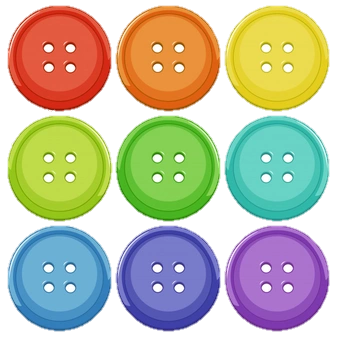 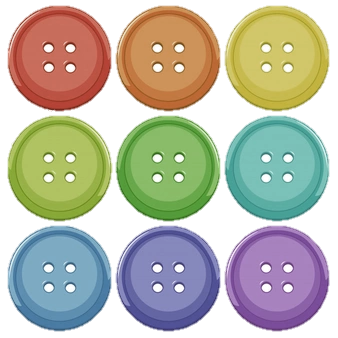 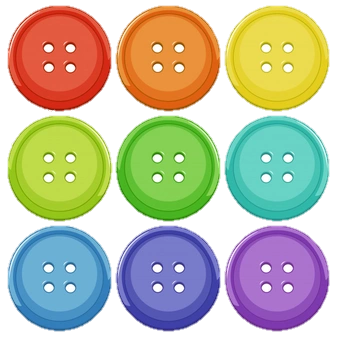 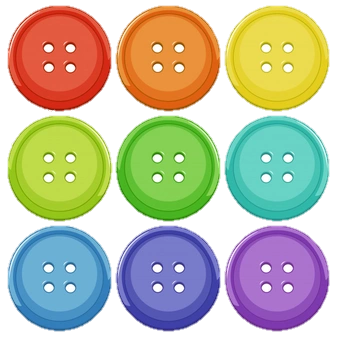 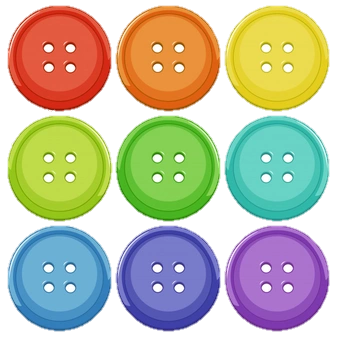 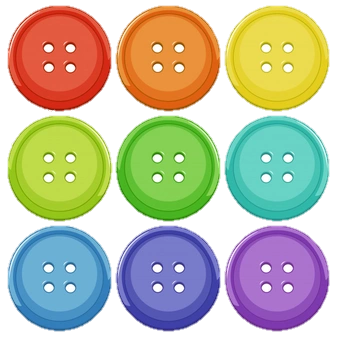 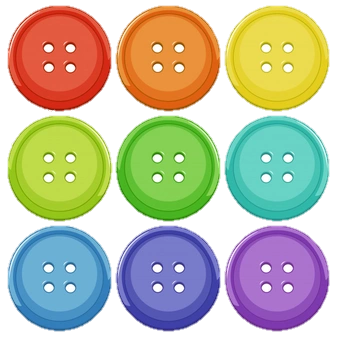 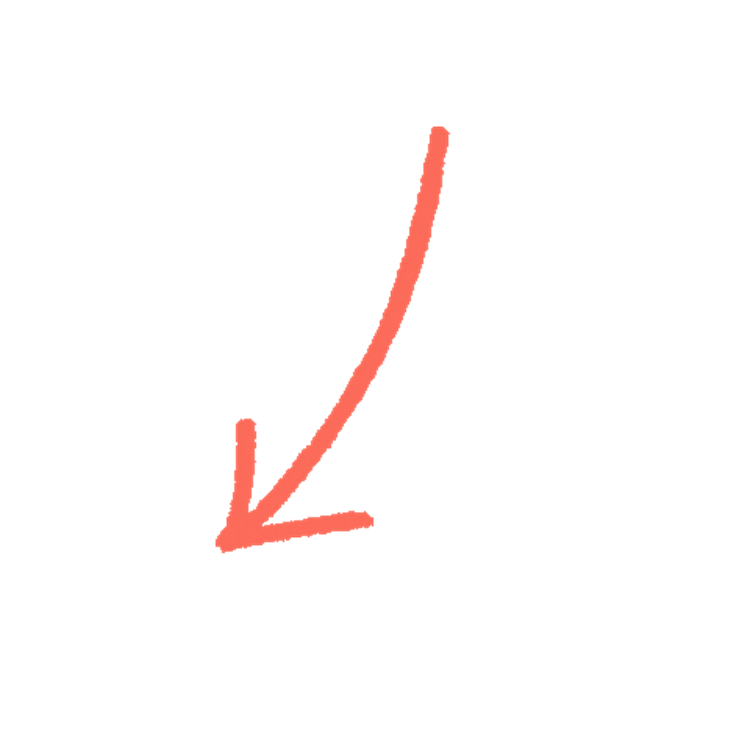 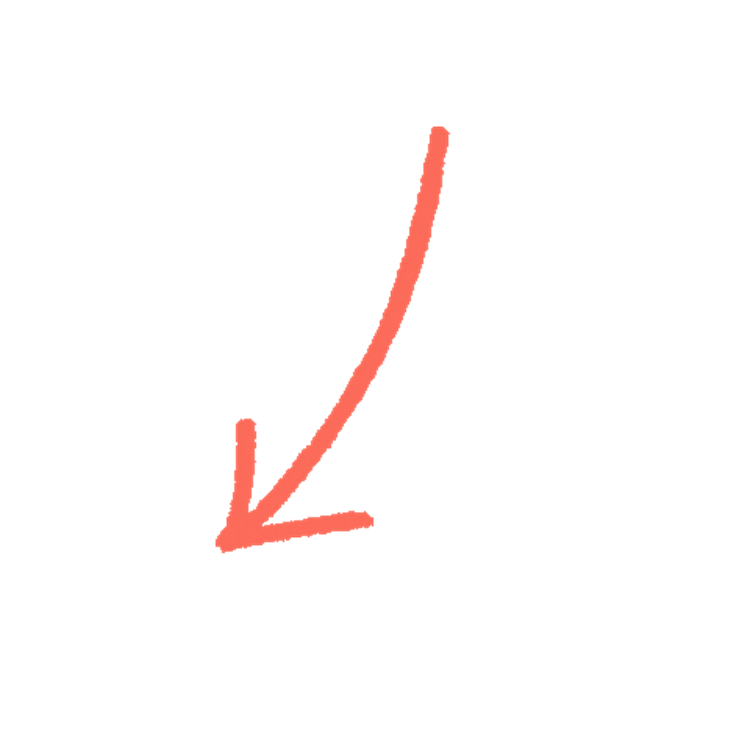 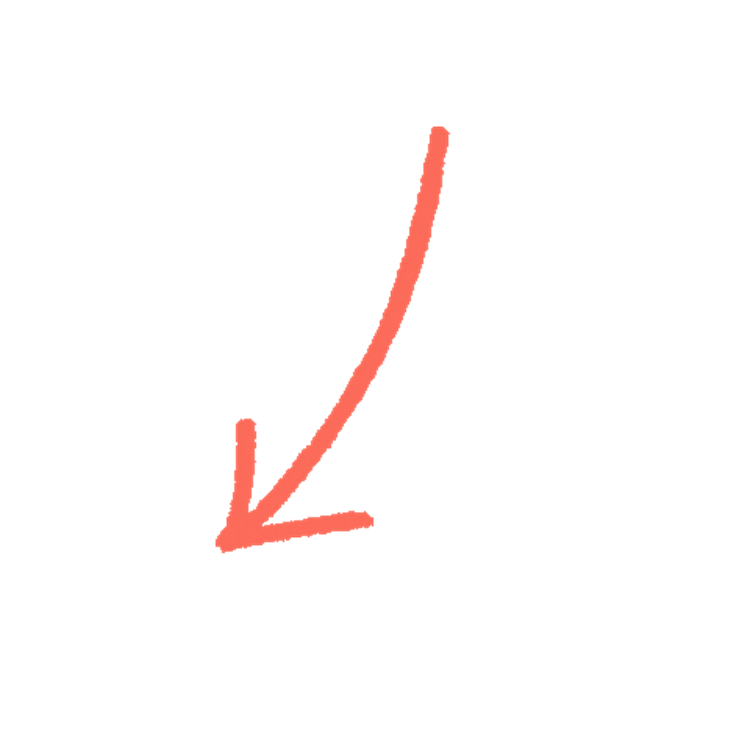 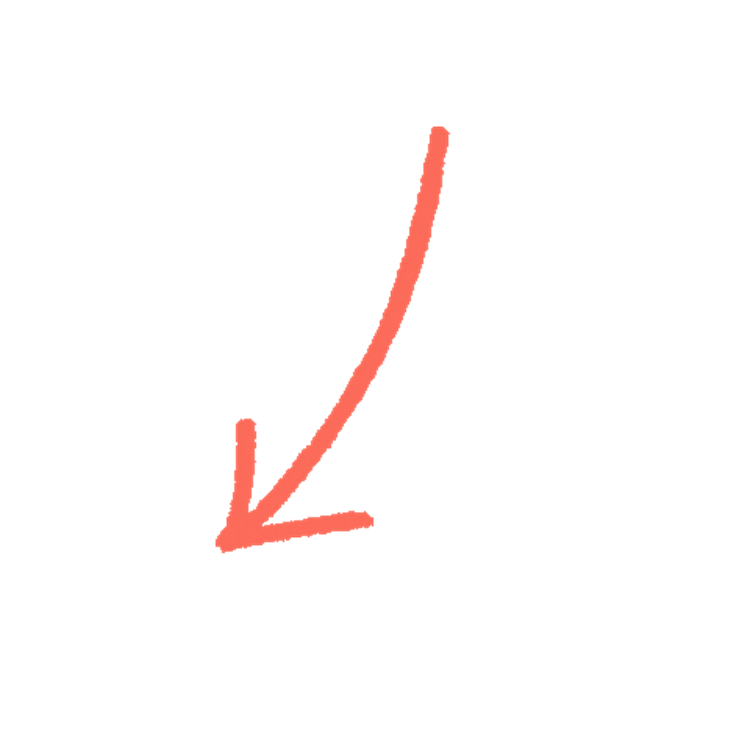 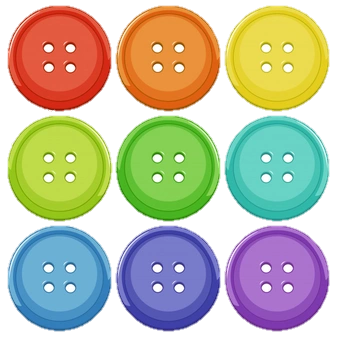 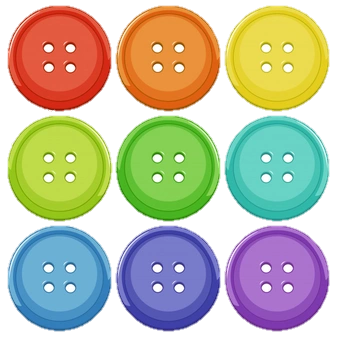 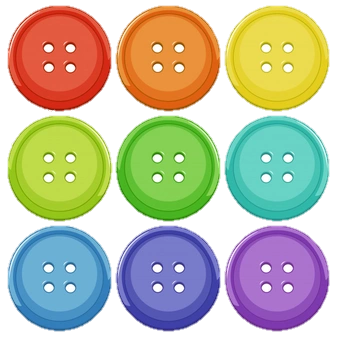 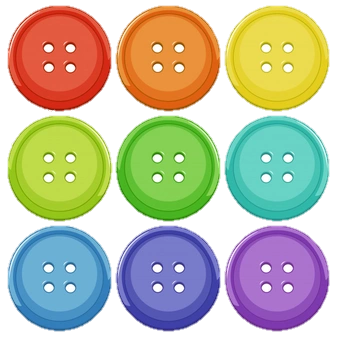 – 4
– 4
– 4
– 4
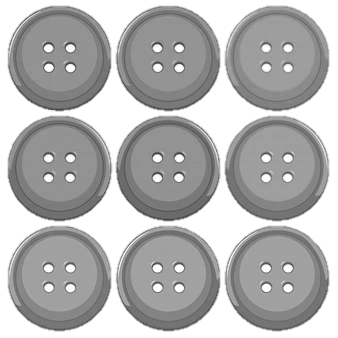 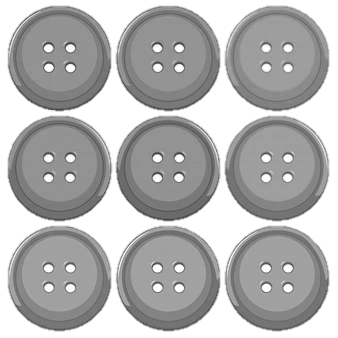 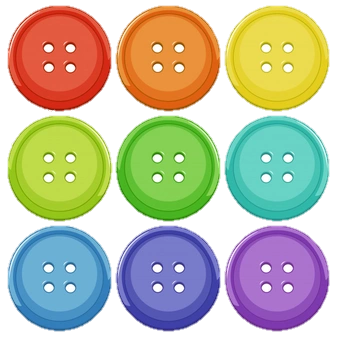 Quy luật: đếm bớt 4
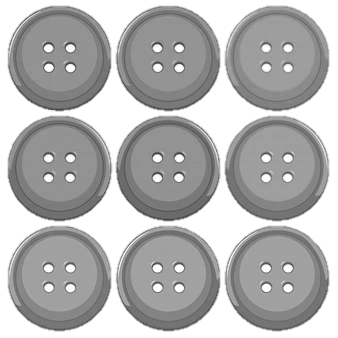 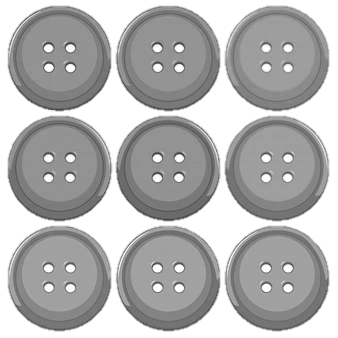 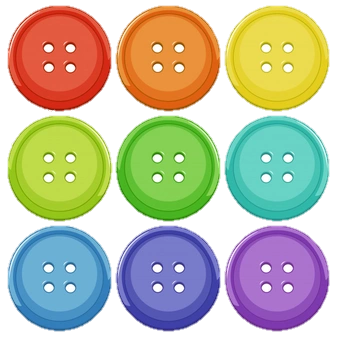 3
7
19
15
11
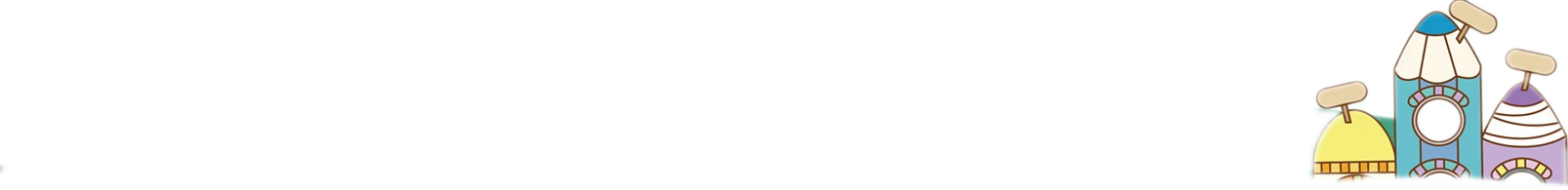 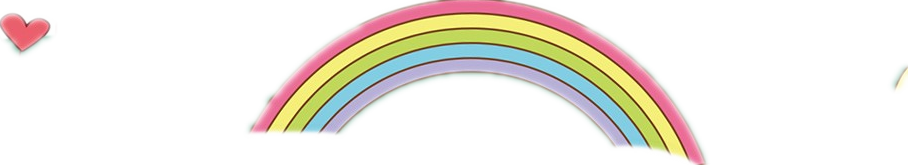 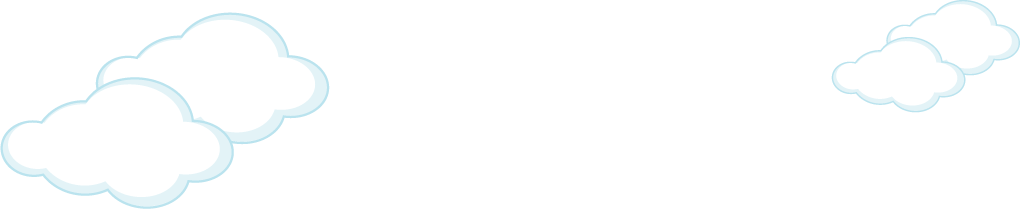 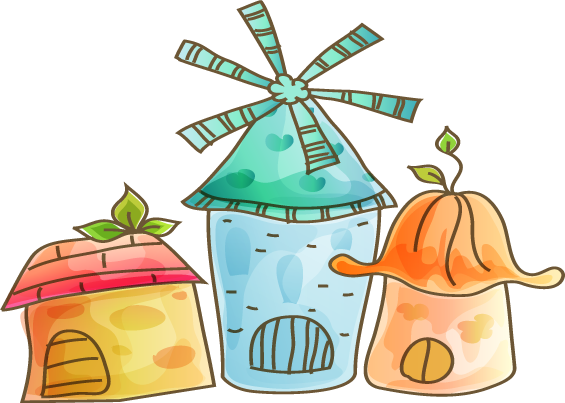 03
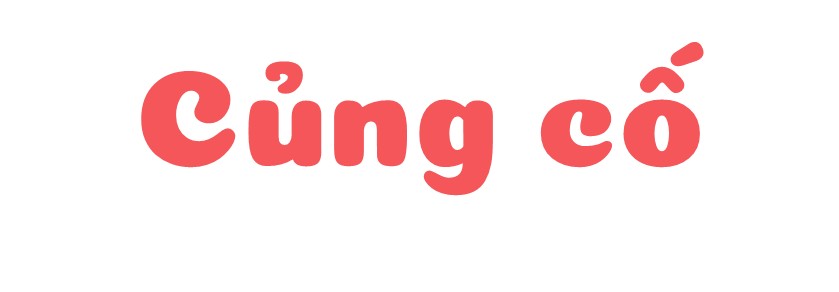 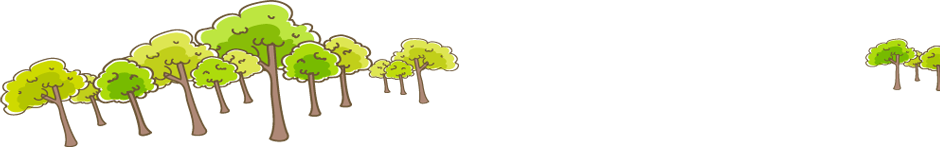 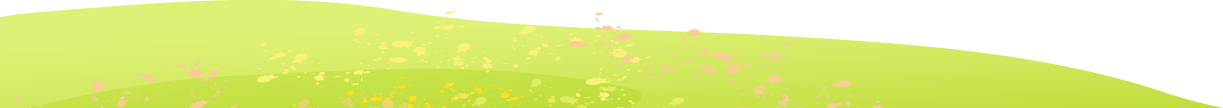 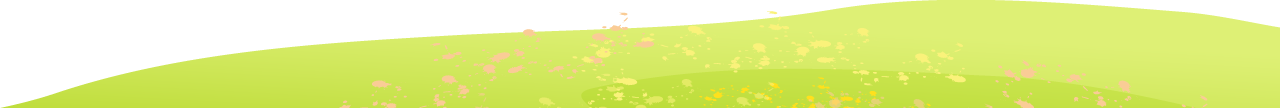 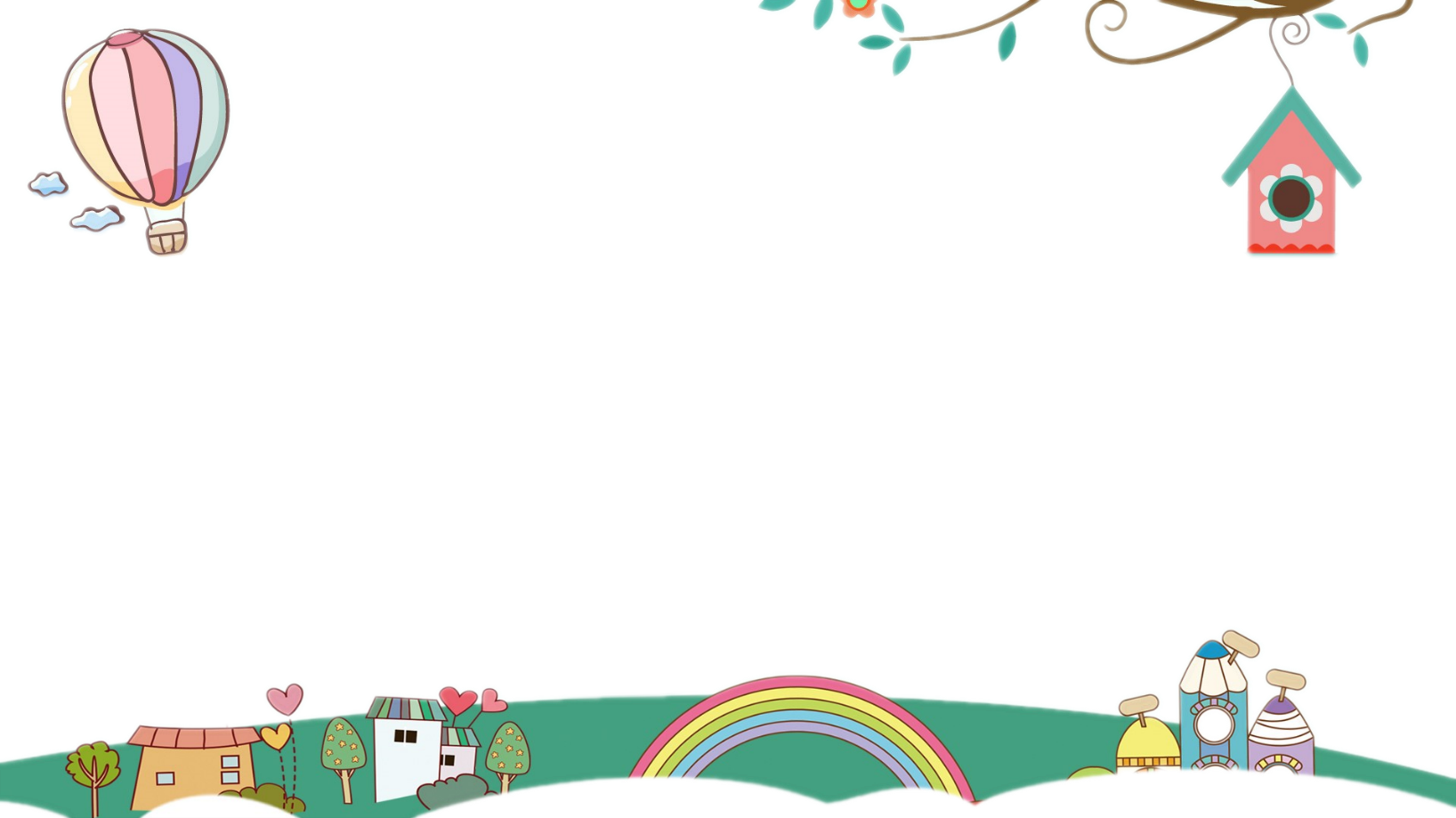 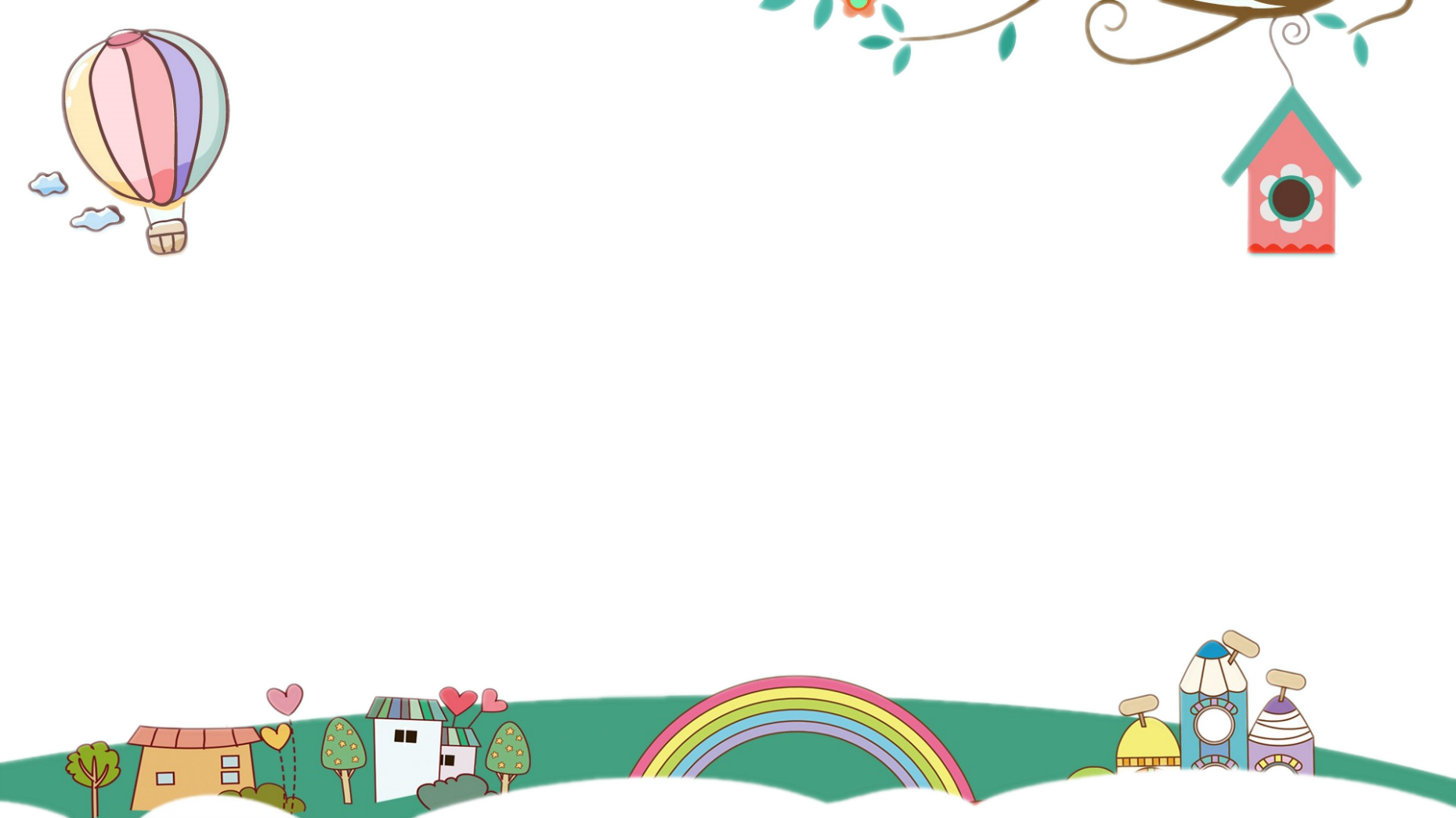 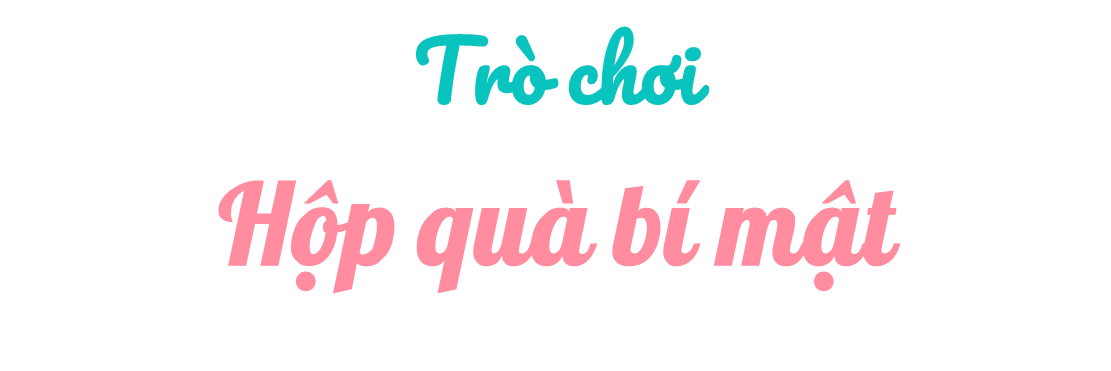 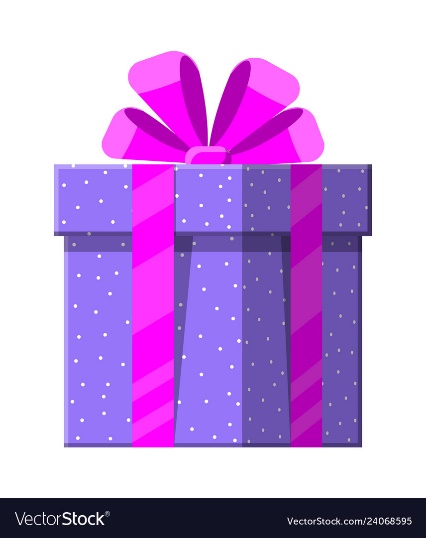 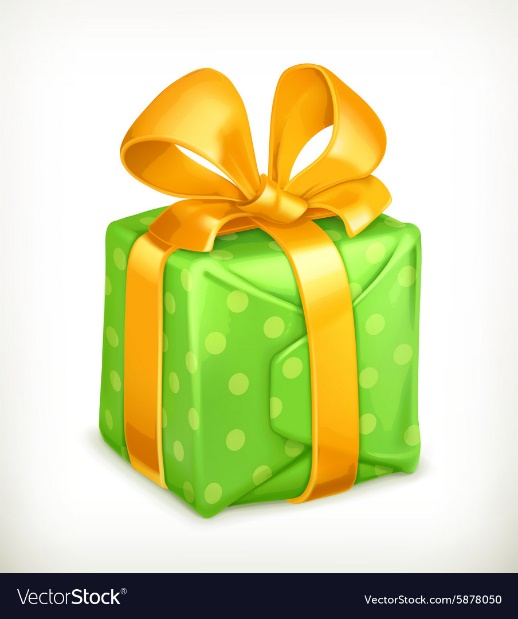 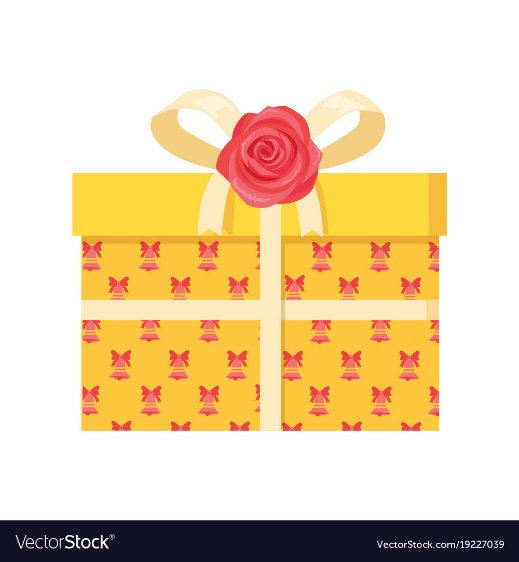 Nêu cách cộng qua 10 trong phạm vi 20
MAY MẮN
Một tràng pháo tay!
Nêu cách trừ qua 10 trong phạm vi 20
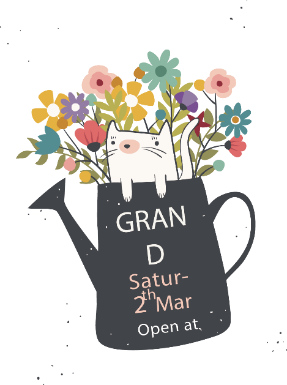 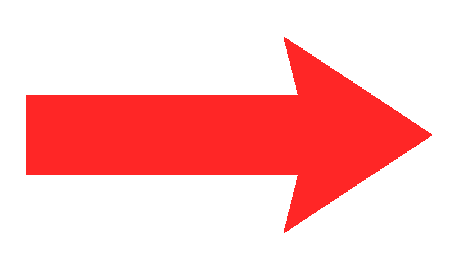 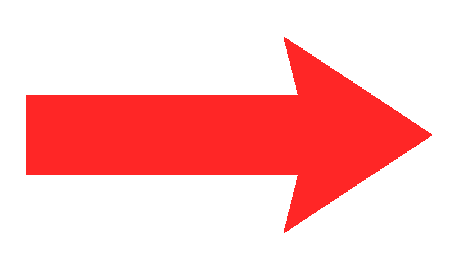 Trừ để được 10 rồi trừ số còn lại
Làm cho đủ chục rồi cộng với số còn lại
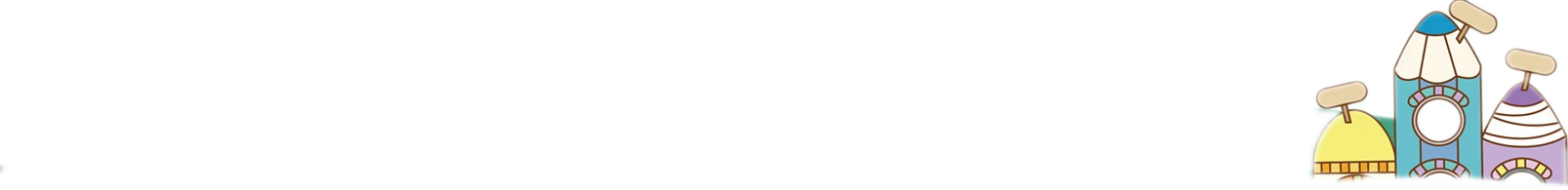 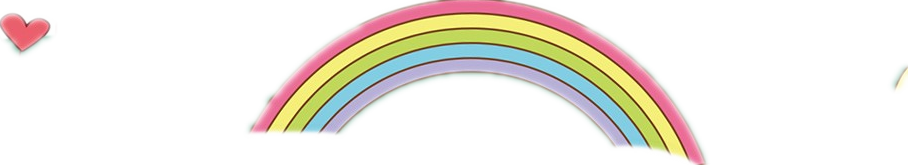 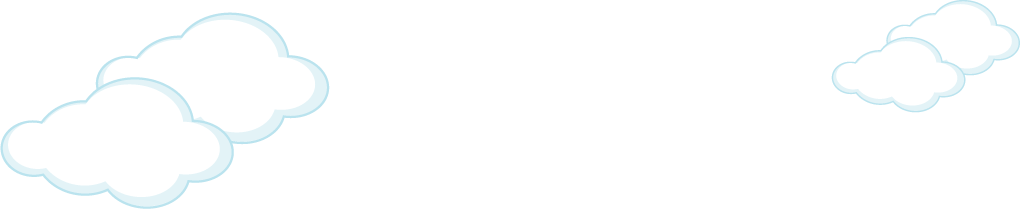 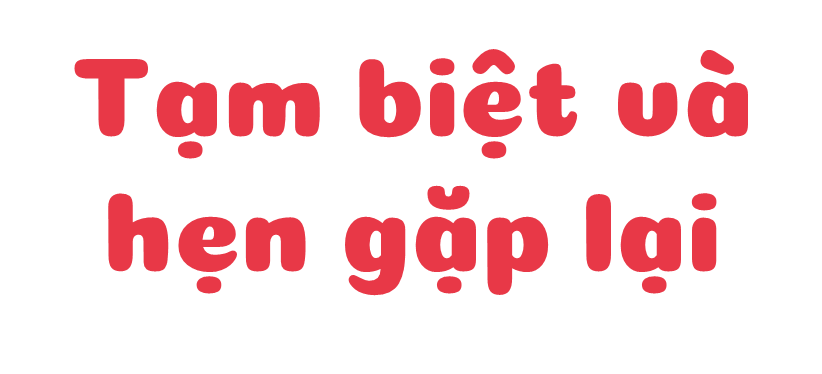 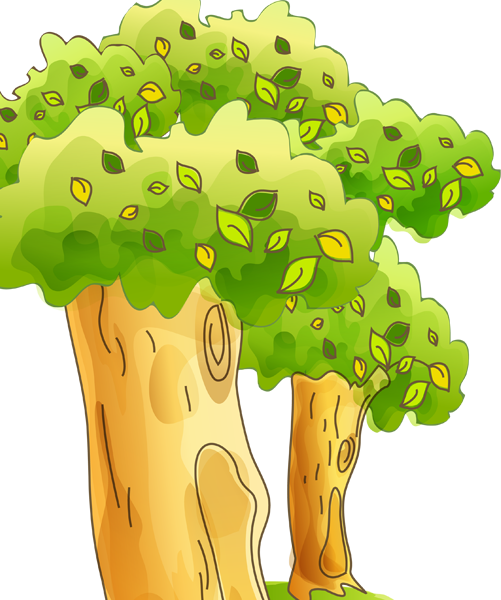 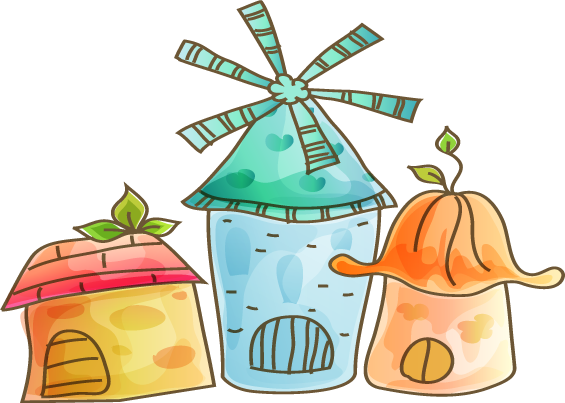 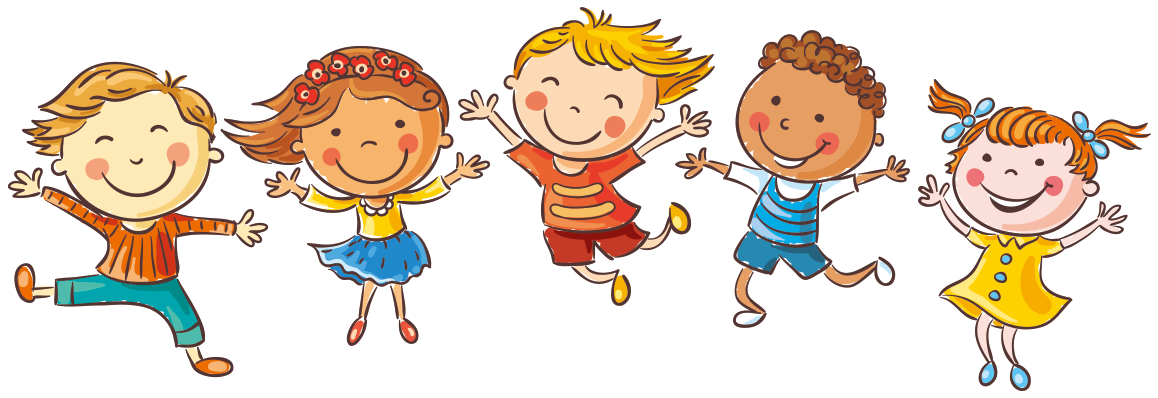 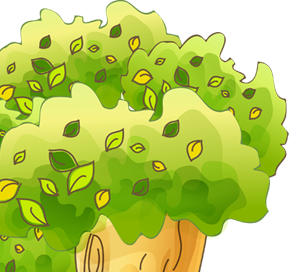 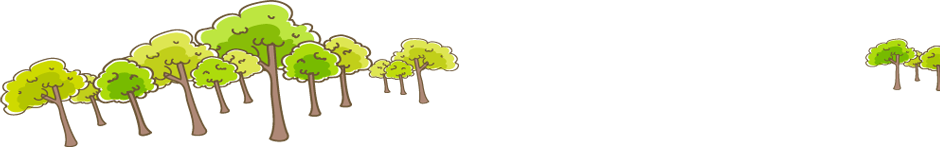 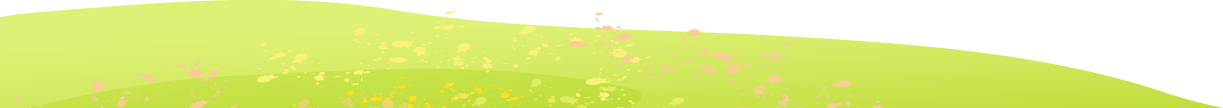 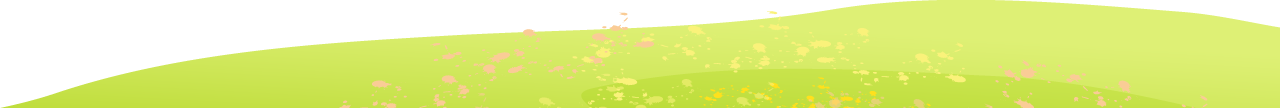